МИНИСТЕРСТВО ОБРАЗОВАНИЯ И НАУКИ РЕСПУБЛИКИ САХА (ЯКУТИЯ)
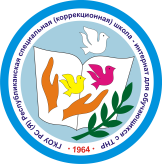 ПУБЛИЧНЫЙ ОТЧЕТ
Государственного казенного общеобразовательного учреждения Республики Саха (Якутия)
«Республиканская специальная (коррекционная) школа-интернат 
для обучающихся с тяжелыми нарушениями речи»
за 2020 ГОД
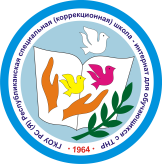 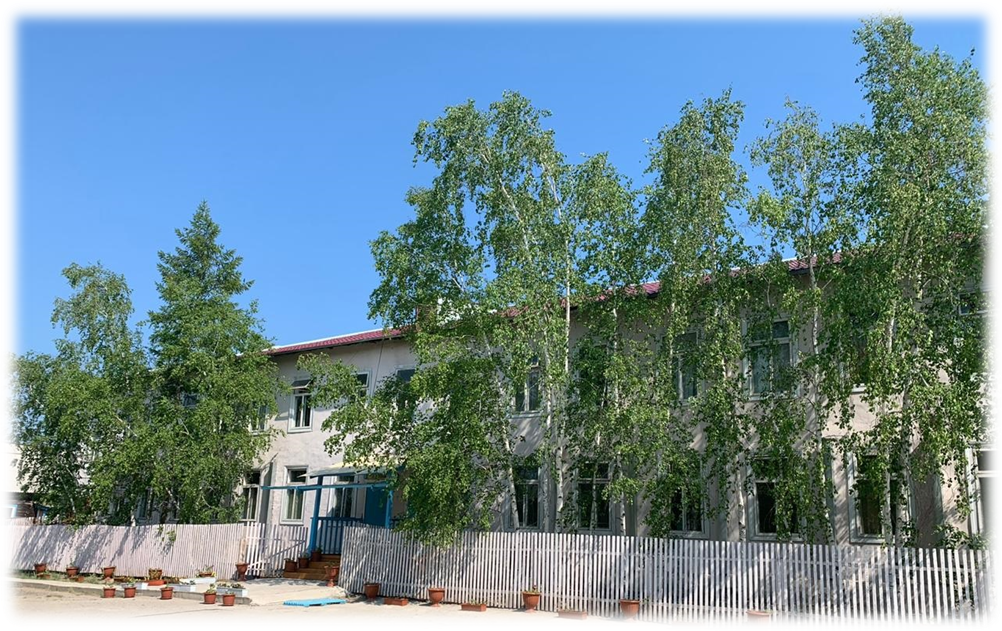 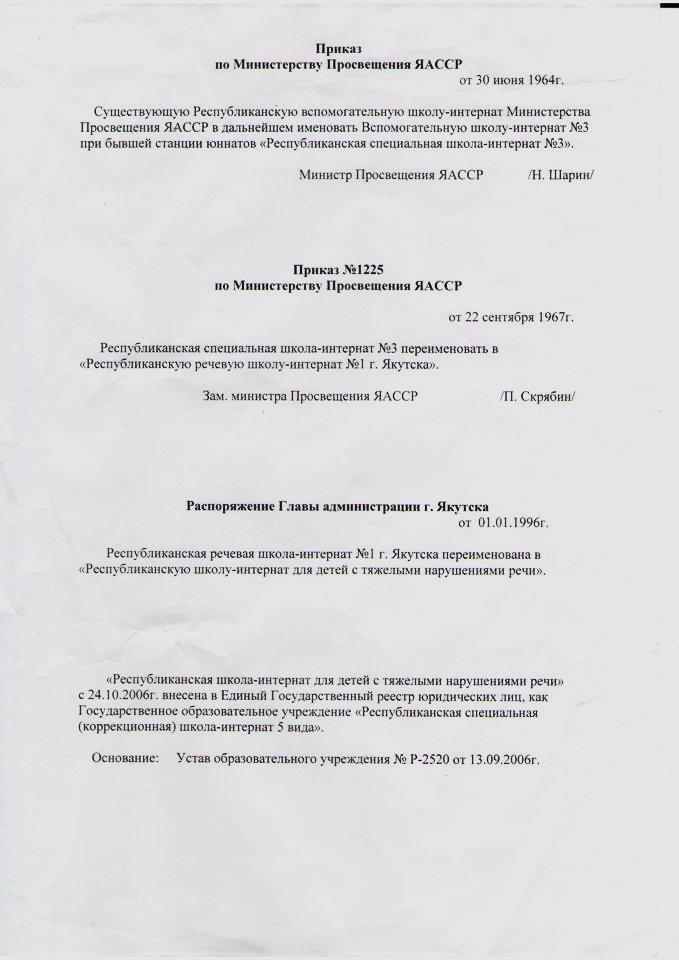 Единственная школа республики для детей с тяжелыми нарушениями речи 
была основана 30 июня 1964 года
Приказом Министерства Просвещения ЯАССР
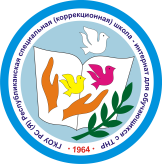 2020-2021 УЧЕБНЫЙ ГОД 
Количество обучающихся – 189
Всего работников – 79, из них педагогических – 60,  в том числе учителей – 51 (из них логопедов  - 20)
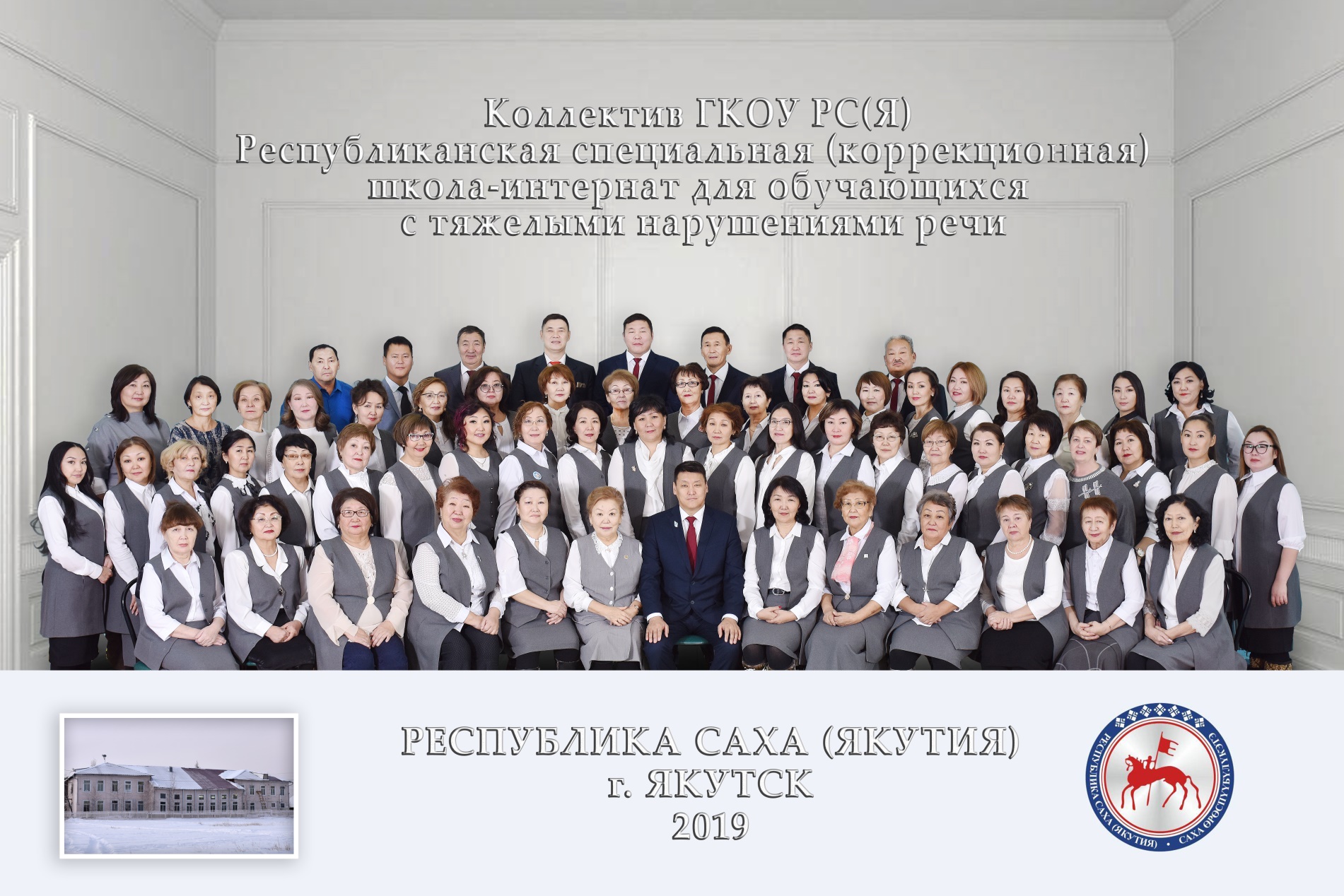 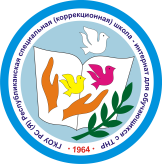 Руководство  школы
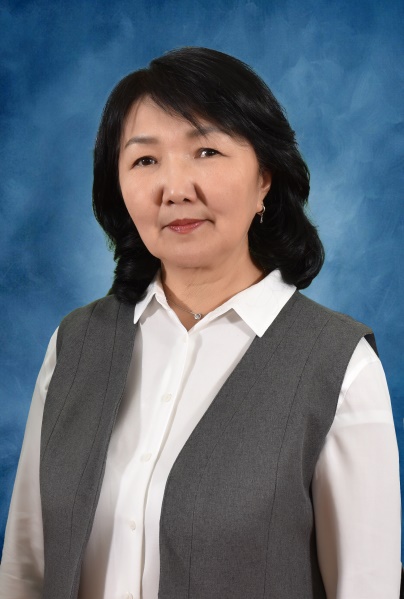 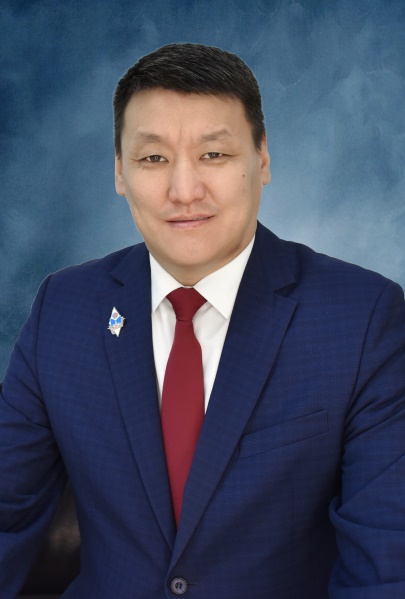 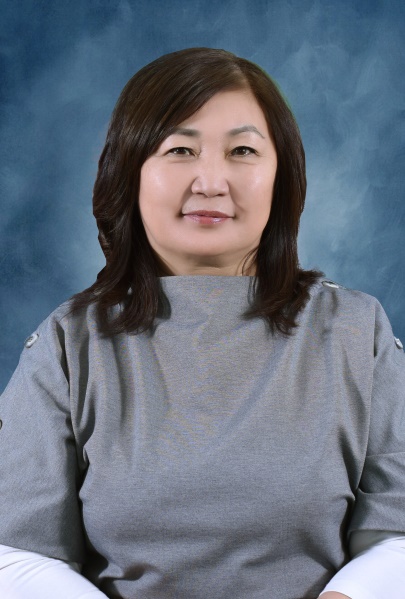 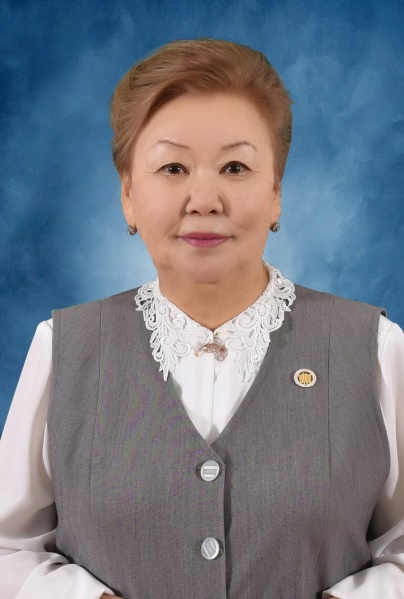 Федоров Анатолий 
Алексеевич
Директор, Отличник образования РСЯ), лауреат  Фонда «Знанием победишь!» Первого президента РС(Я) М.Е. Николаева
Захарова Светлана 
Сергеевна
Заместитель директора по  УМР, Отличник народного просвещения РФ, Заслуженный работник образования РС (Я), Учитель учителей РС(Я), знак «Династия педагогов РС(Я)»
Кондакова Октябрина Валерьевна 
Заместитель директора по УВР, Почетный работник общего образования РФ, Отличник образования РС Я).
Сортолова Татьяна 
Егоровна
Заместитель директора по АХЧ,
Знак «Гражданская доблесть»
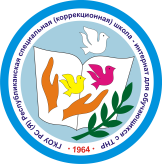 Контингент обучающихся по учебным годам
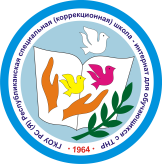 Наполняемость обучающихся за 5 лет
Предельная наполняемость отдельного класса (группы) 
для обучающихся с ОВЗ  - 12 человек 
в соответствии  с п.3.4.14. СП 2.4.3648-20 « Санитарно-эпидемиологические требования к организациям воспиатания и обучения, отдыха и оздоровления детей и молодежи»
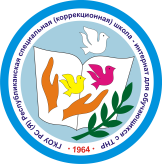 Данные социального паспорта по учебным годам
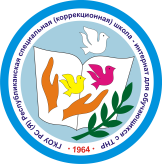 Распределение обучающихся по группам здоровья
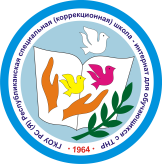 Результаты диспансеризации детей по годам
Сведения о результатах ГВЭ 

￼
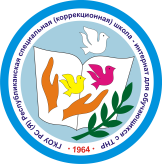 Сравнение результатов диспансеризации
2019 год
2020 год
За 2020 год отмечается рост количества детей прошедших диспансеризацию, количества заболеваний костно-мышечной системы за счет выявления не только нарушений осанки, но и различных видов плоскостопий, и болезней глаза
Сведения о результатах ГВЭ 

￼
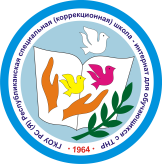 Заболеваемость, т.е. количество обращений по острой заболеваемости обучающихся по годам
Сведения о результатах ГВЭ 

￼
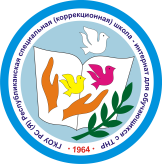 Заболеваемость, т.е. количество обращений по острой заболеваемости обучающихся по годам
За 2020 год по сравнению с предыдущими годами резкое уменьшение количества обращений в связи с карантинными ограничениями по короновирусной инфекции. 
Уменьшение количества острых заболеваний органов дыхания за счет профилактической работы:
беседы с детьми о важности соблюдения личной гигиены
лекции по профилактике инфекционных заболеваний
раннее начало лечения
работа с родителями по вакцинации детей
работа с сотрудниками школы о необходимости вакцинации против гриппа в образовательных учреждениях, особенно в школах-интернатах. 

По результатам диспансеризации были назначены курсы лечения по неврологическим заболеваниям всем обследованным детям 2 раза в год в мае и октябре 2020года:
курс массажа - всем 189 обучающимся с неврологическими заболеваниями;
курс лечебной ФК -  111 детям с хроническими заболеваниями костно-мышечной системы;
курс аппаратного лечения зрения - 76 детям с хроническими заболеваниями глаз;
стоматологическое лечение – 98 детям;
плавание – 59 детям с нарушениями осанки;
В медицинской коррекции нуждаются все обучающиеся, независимо от наличия или отсутствия инвалидности. Для дальнейшей эффективной коррекции расстройств речевого развития обучающихся школы, считаем необходимым внедрить комплексное лечение в условиях школы-интерната:
стоматолога-ортодонта
невролога
массажного кабинета
Сведения о результатах ГВЭ 

￼
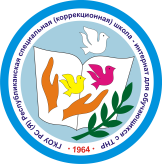 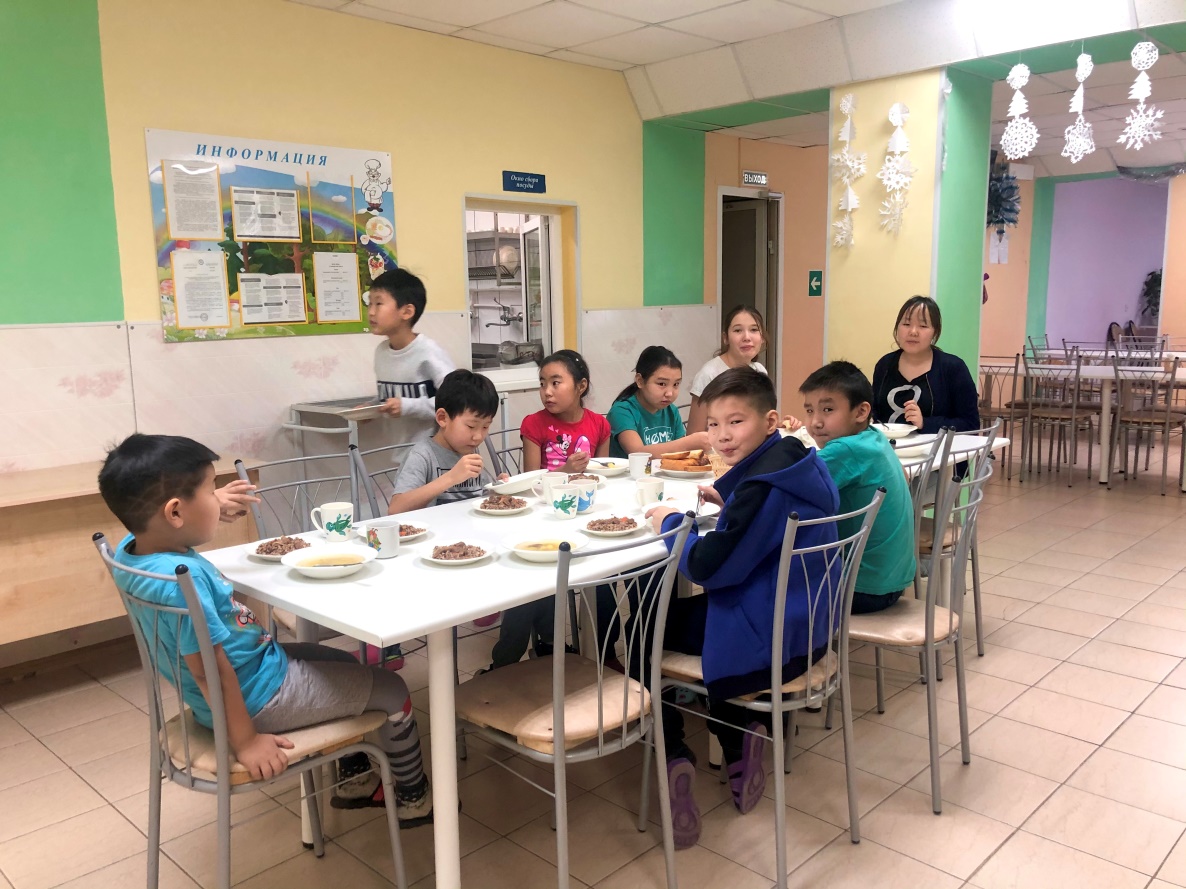 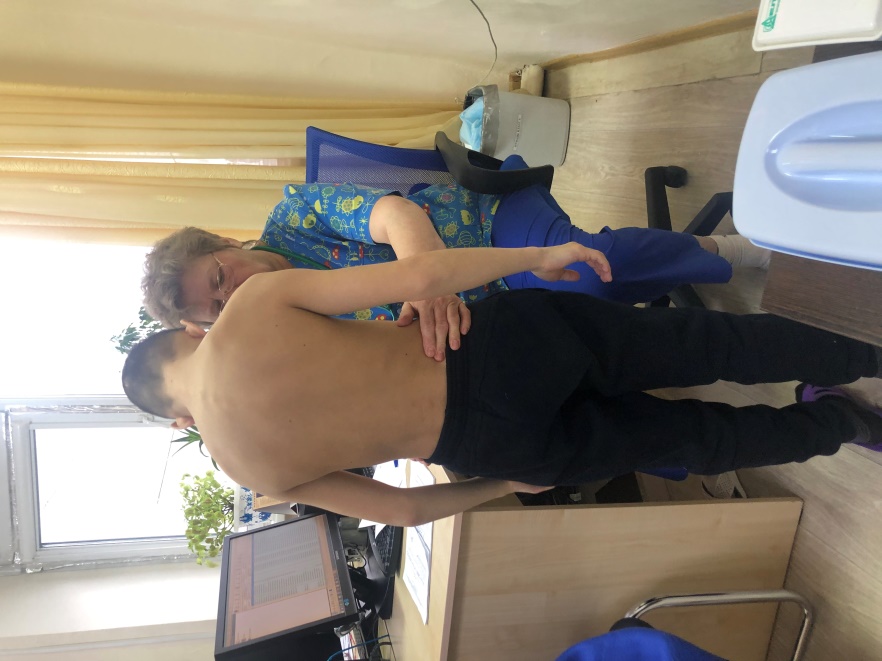 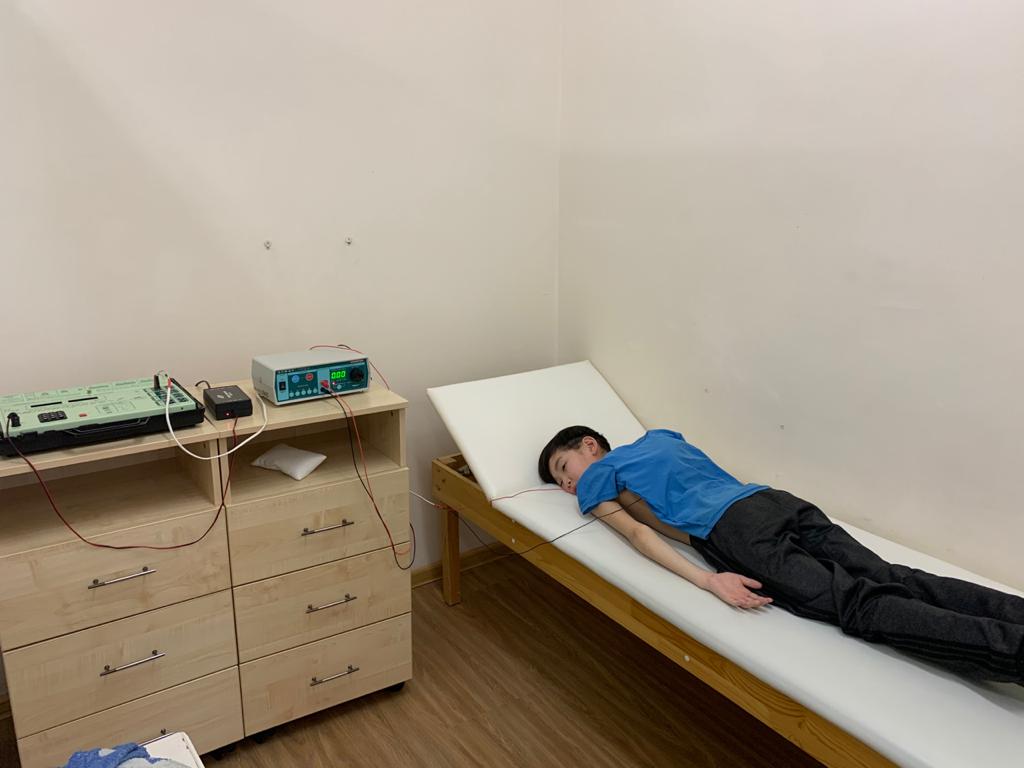 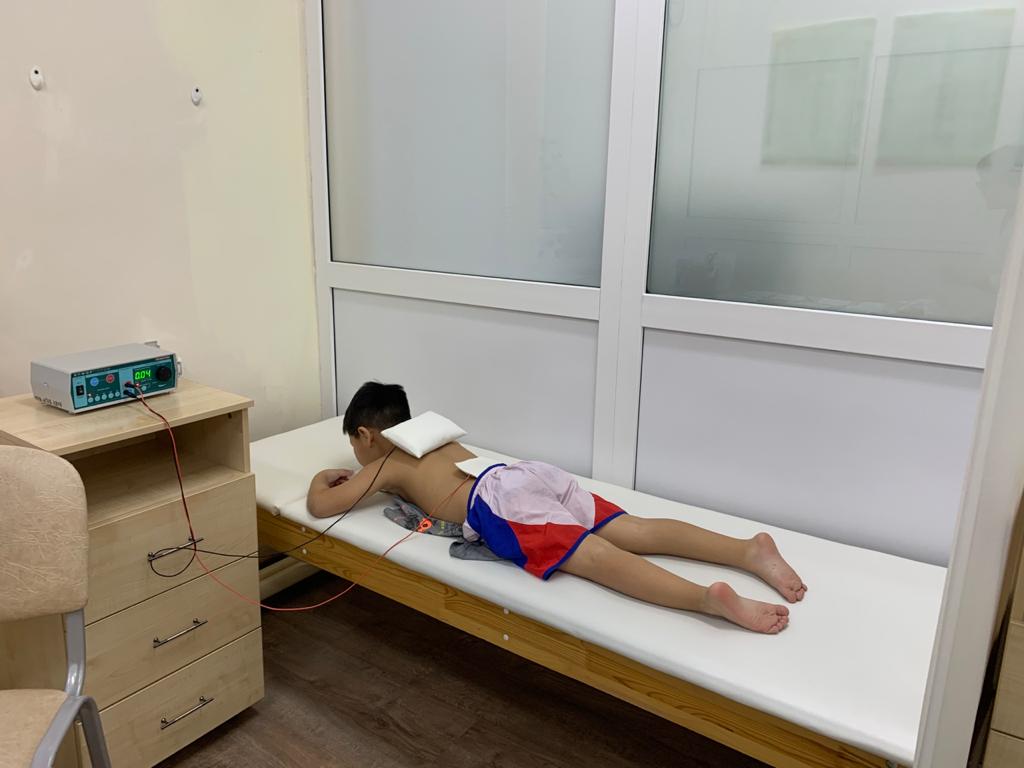 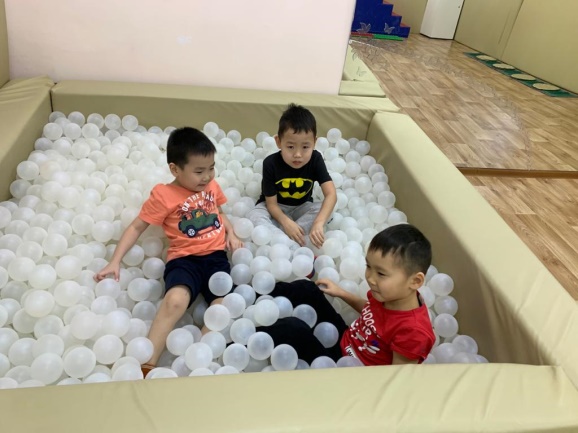 Сведения о результатах ГВЭ 

￼
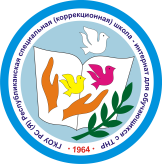 Кадровый педагогический потенциал, 2020-2021 учебный год
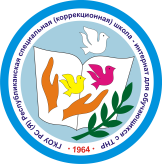 Курсы повышения квалификации учителей в г.Санкт-Петербург, февраль 2020г.
«Реализация ФГОС в работе с детьми ОВЗ».
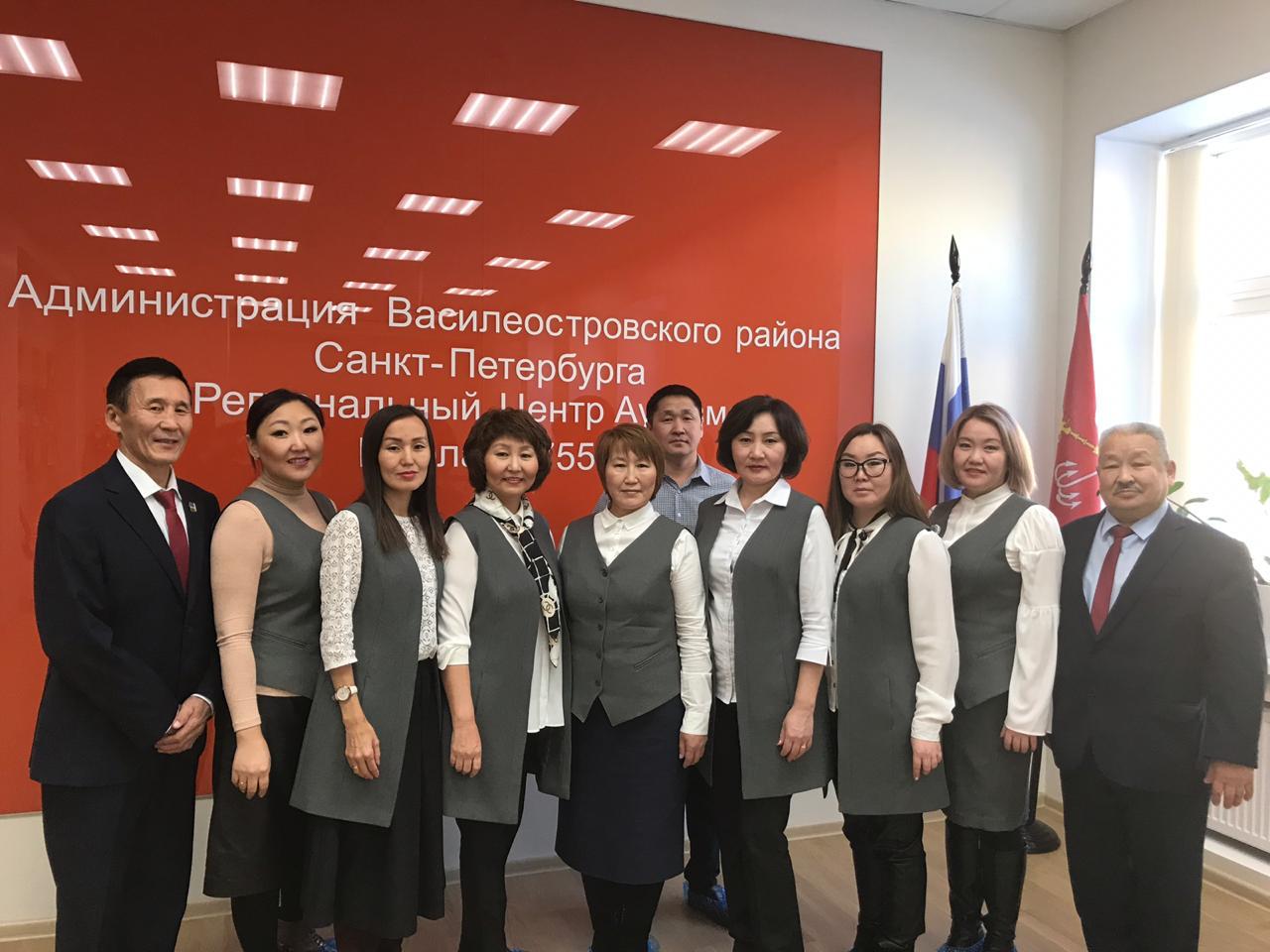 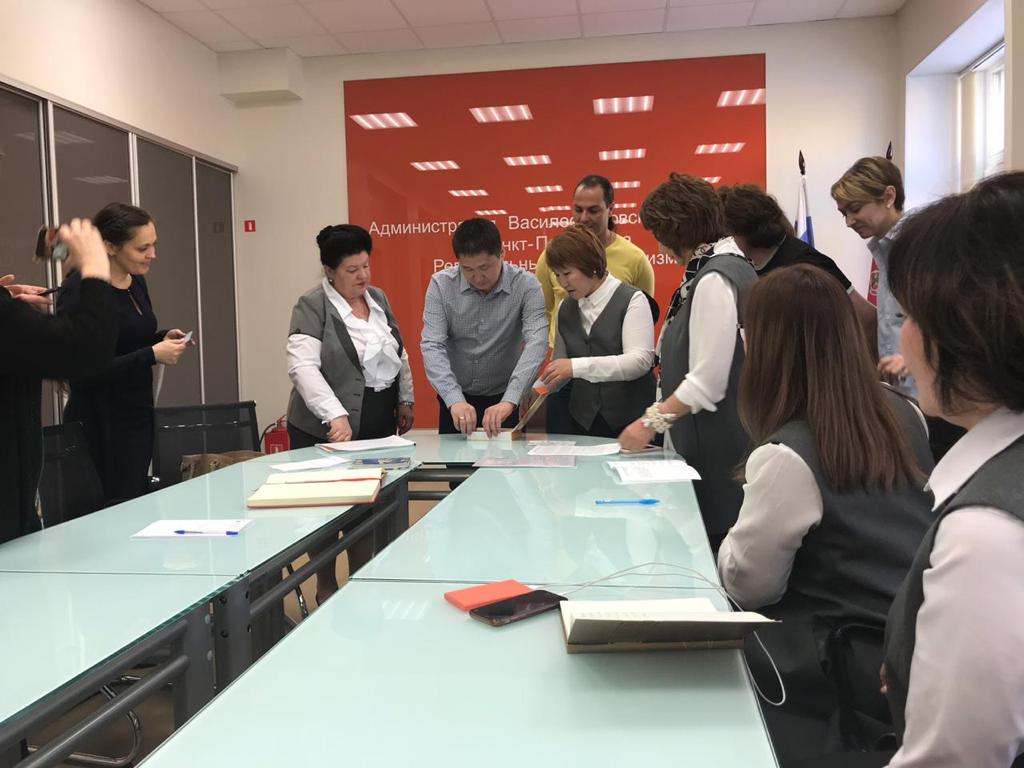 В рамках курсов, педагоги посетили институты, школы, центры дополнительного образования  города Санкт-Петербург, выступили с докладами по темам проектов. Тезисы докладов пяти педагогов школы: Баишев И.С., Кондратьева Т.П., Прудецкая Т.П., Рожина М.М. и Хабарова А.П. включены в сборник трудов «Современные технологии и проблемы инклюзивного образования» изданный Научно-образовательным центром «Биологические и социальные основы инклюзии» ФГБУН Институт физиологии им.И.П.Павлова РАН.
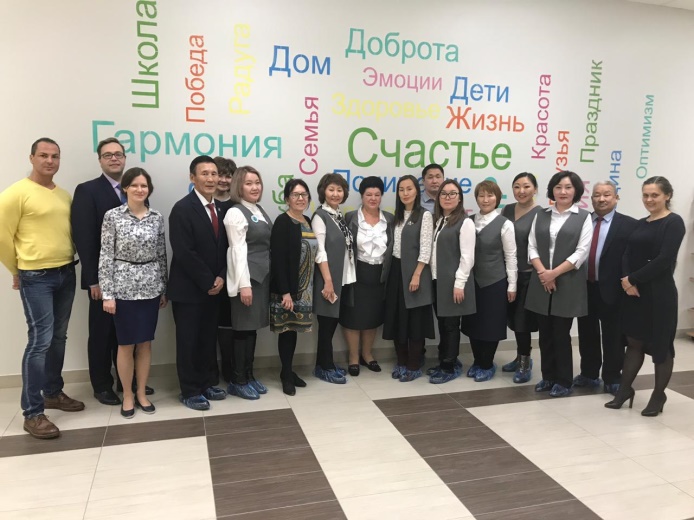 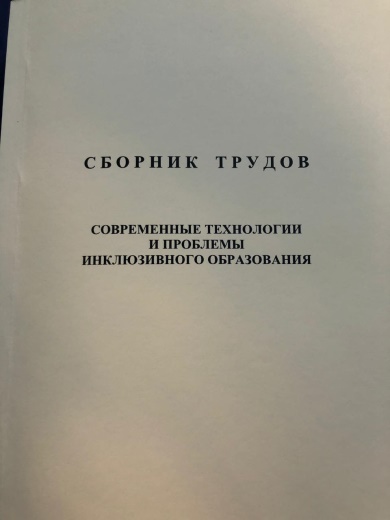 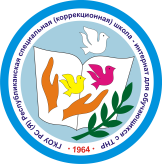 Финансовое обеспечение деятельности учреждения 2019 и 2020годы
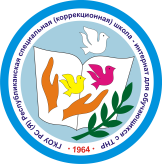 Финансовое обеспечение деятельности учреждения 2019 и 2020годы
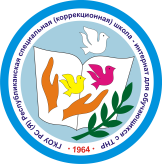 Финансовое обеспечение деятельности учреждения 2019 и 2020годы
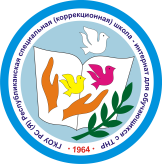 Учебно-материальная база 2020-2021 у.г.
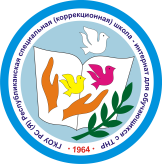 ПРОВЕДЕННЫЕ РАБОТЫ В 2020 ГОДУ
 ПО УКРЕПЛЕНИЮ МАТЕРИАЛЬНОЙ БАЗЫ И ПОДГОТОВКИ К НОВОМУ 2020-2021 УЧЕБНОМУ ГОДУ
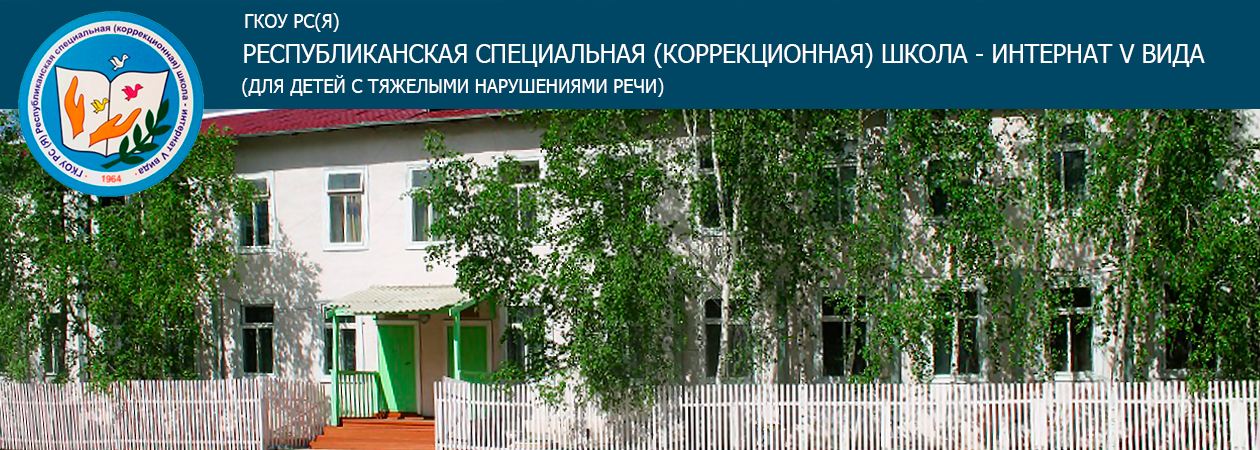 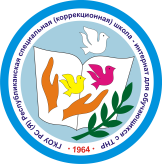 Перенос учебной мебели и оборудования, подготовка кабинетов в связи со сносом здания начальной школы
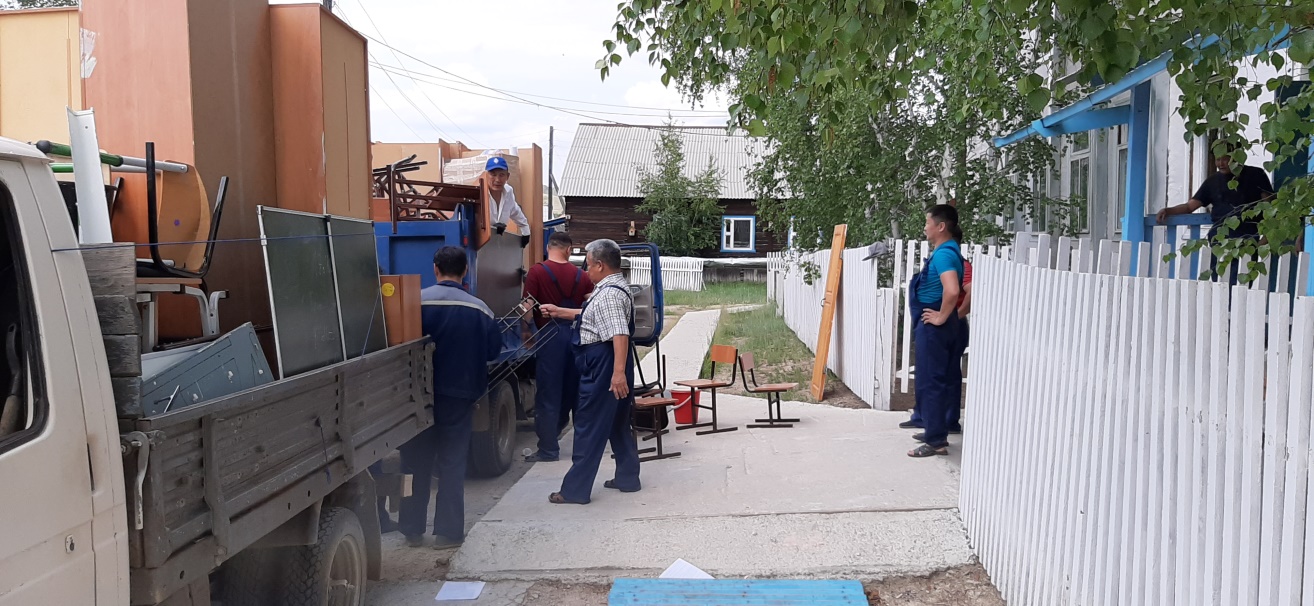 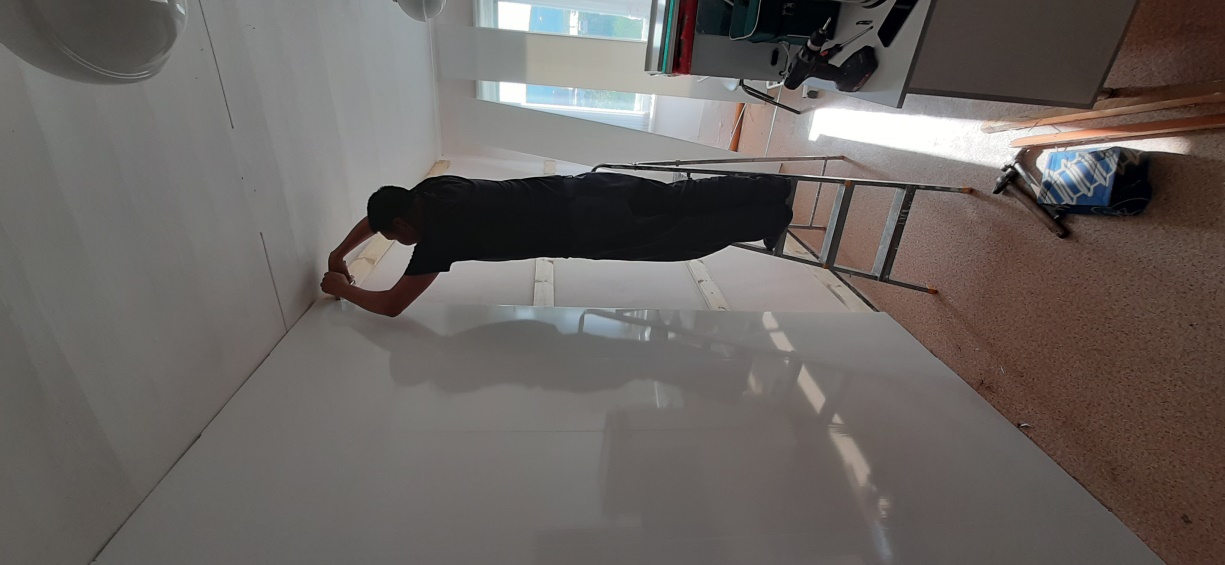 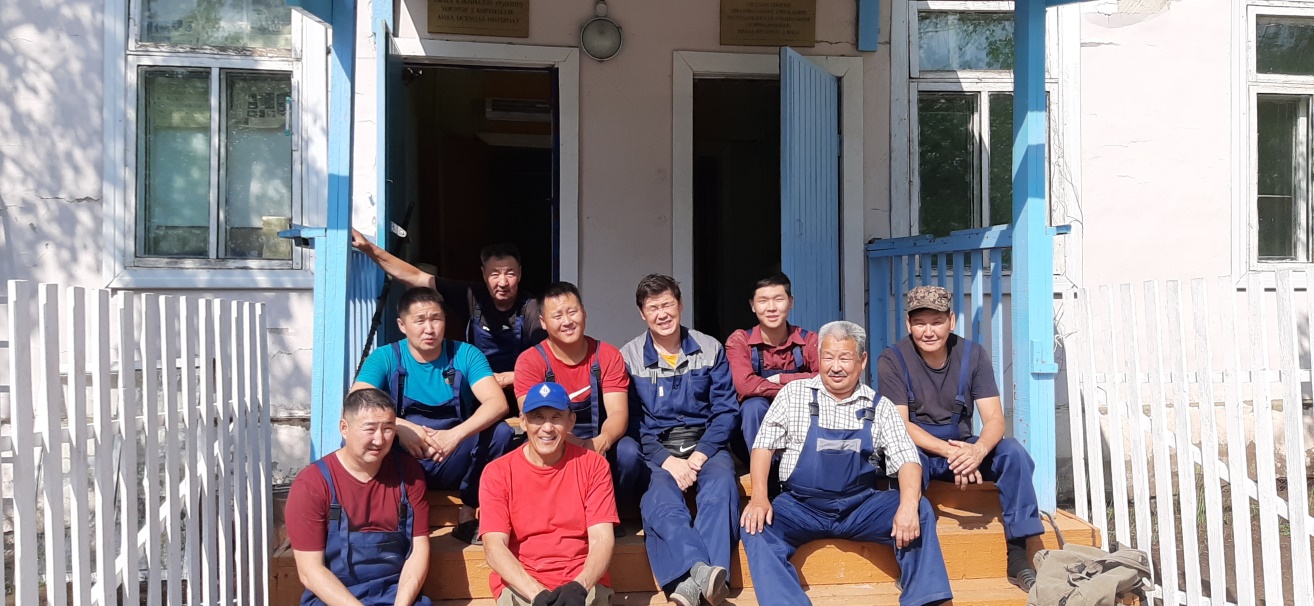 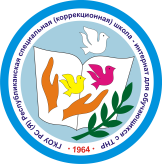 Перенос учебной мебели, подготовка кабинетов в связи со сносом здания начальной школы
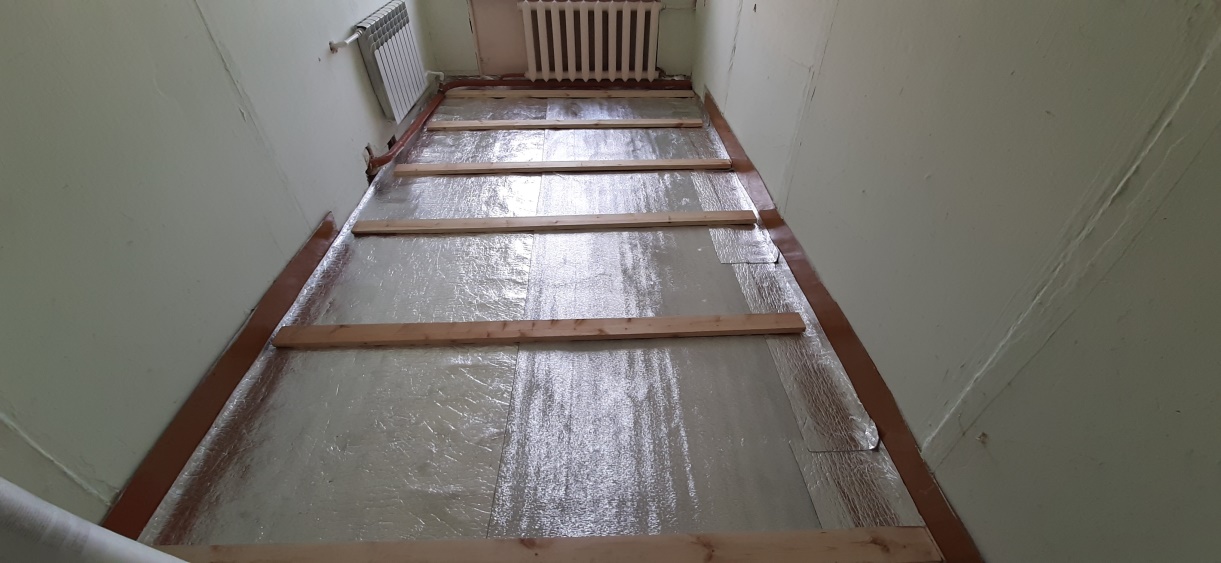 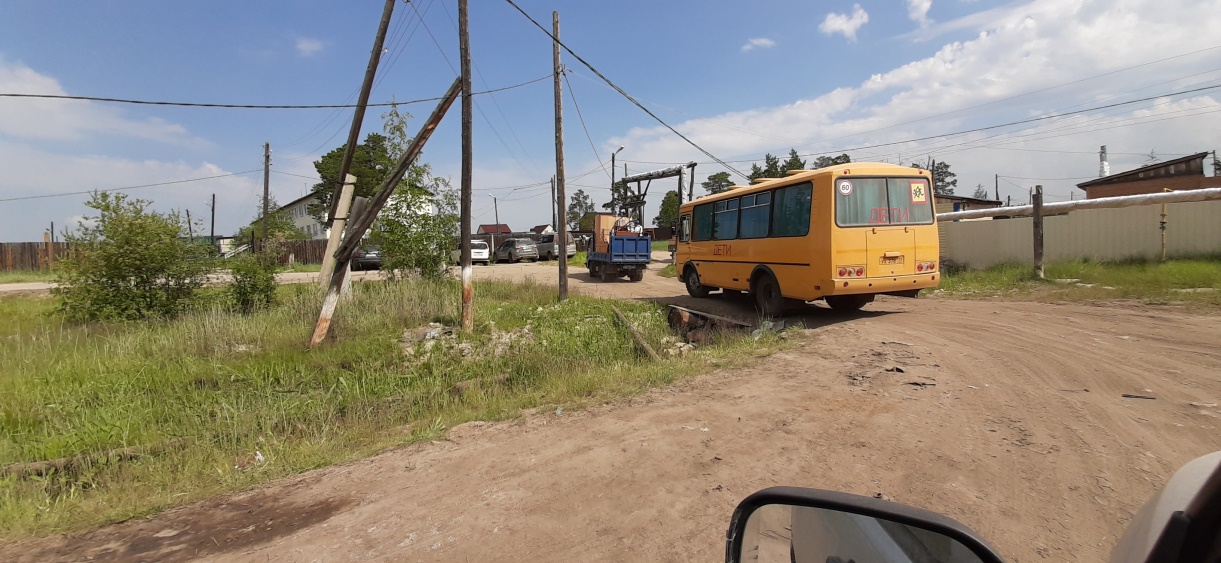 в основной школе, к новому 2020-2021 учебному году: подготовлены учебные кабинеты для начальных классов, медицинский кабинет, кабинет психолога, оборудованы гардеробные комнаты и санитарные узлы, установлены игровая площадка, начато строительство спортивной площадки
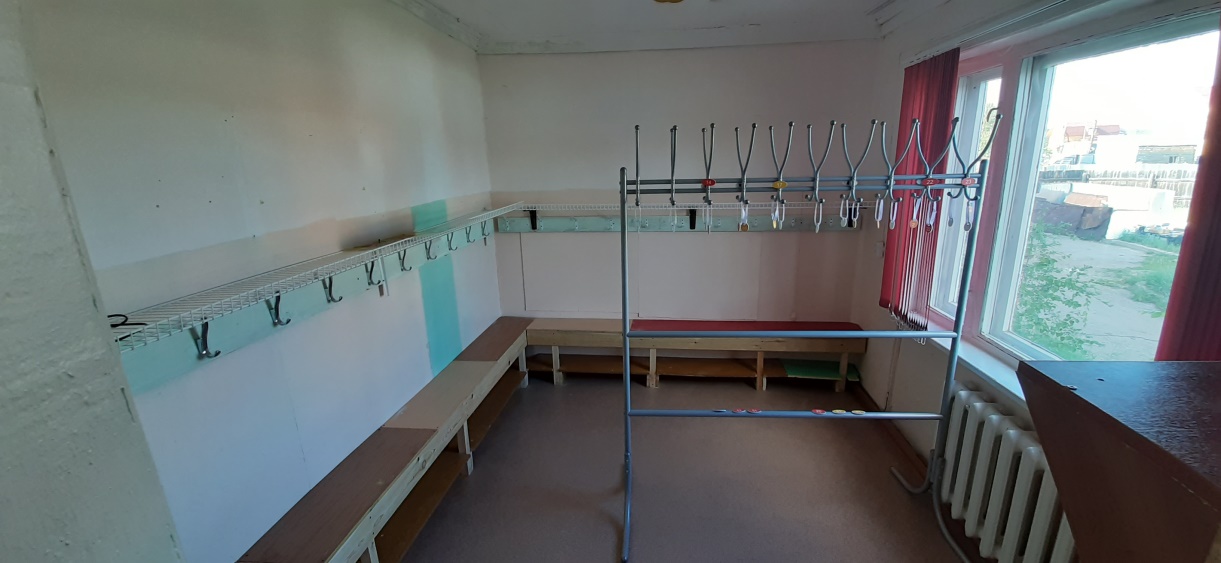 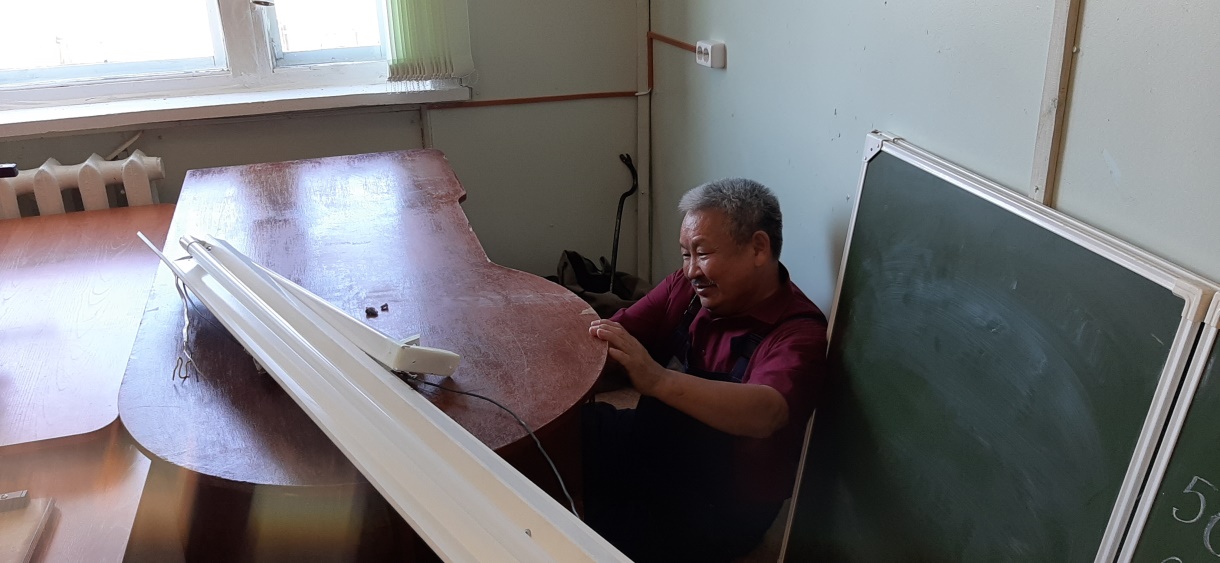 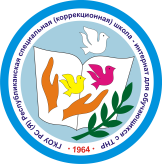 Ремонтные работы в 2020 году
Замена дверей в коридоре основной школы
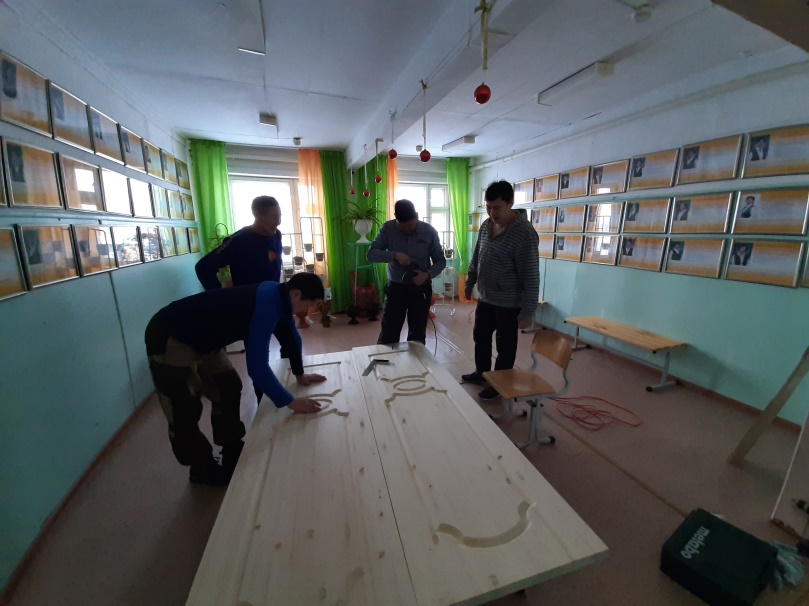 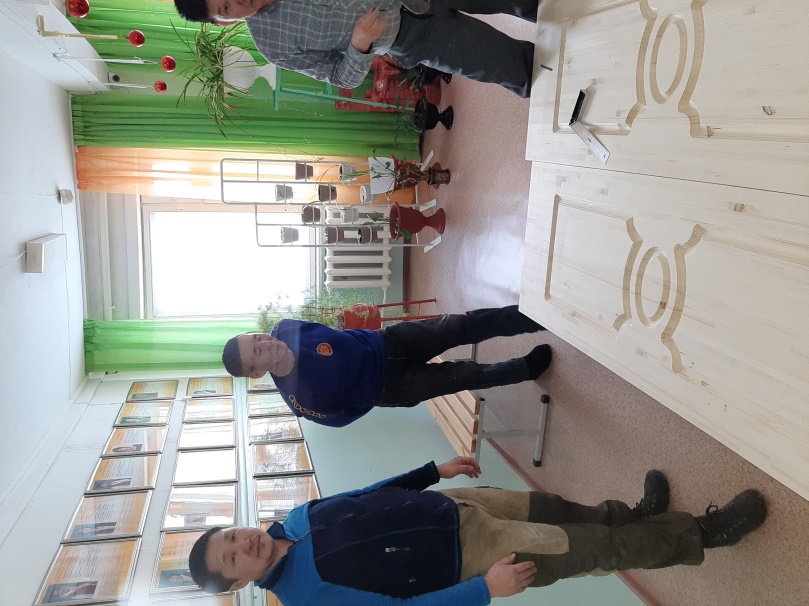 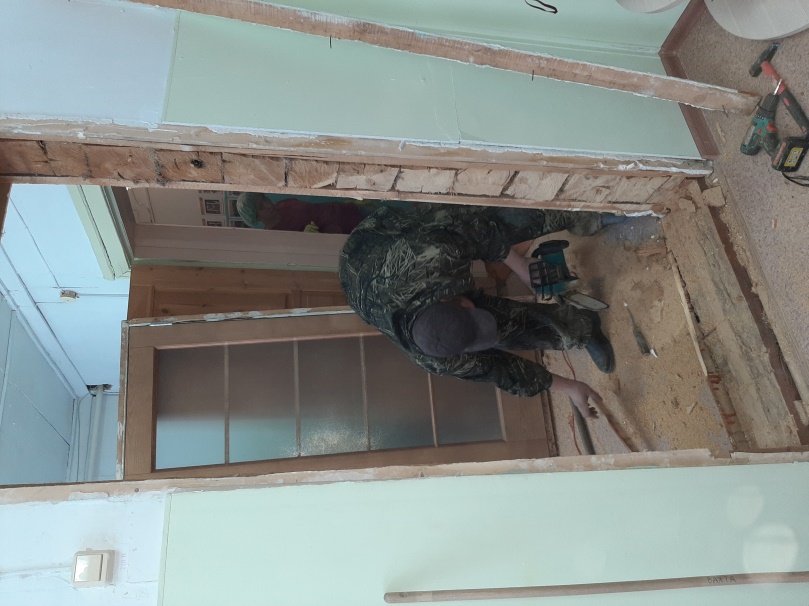 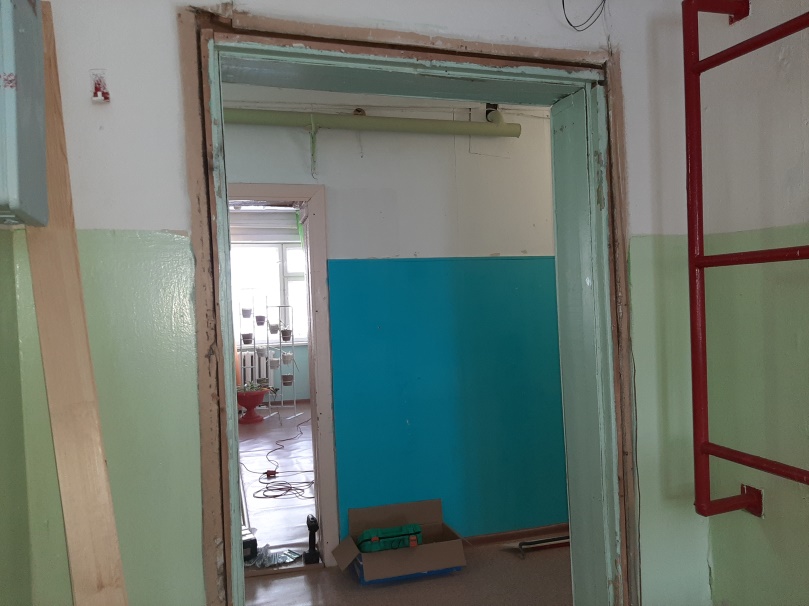 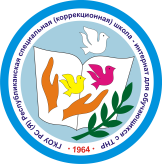 Ремонтные работы в 2020 году
Замена дверей в коридоре основной школы
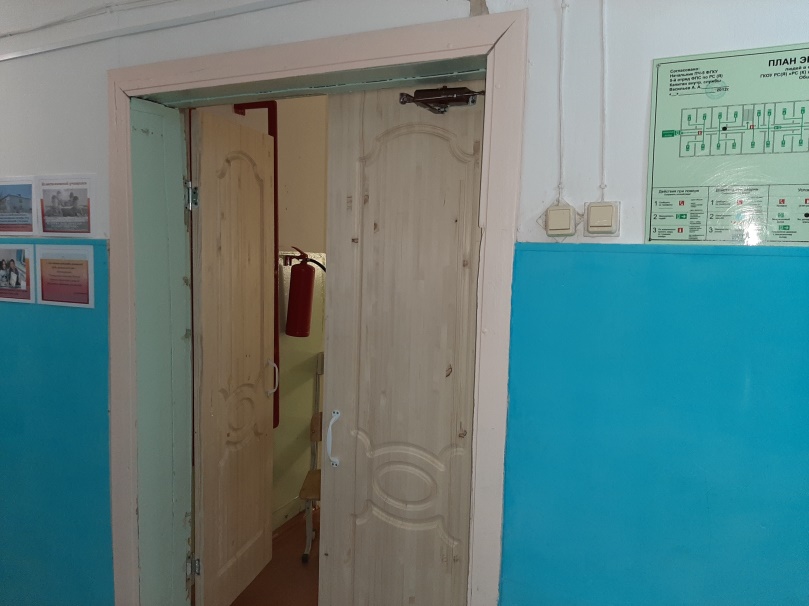 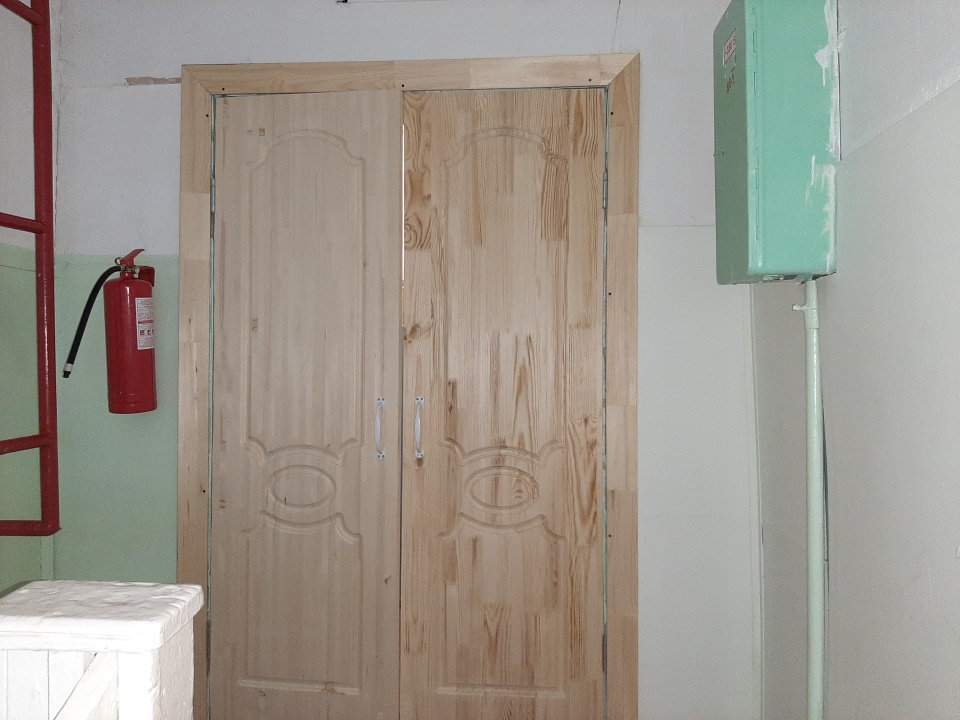 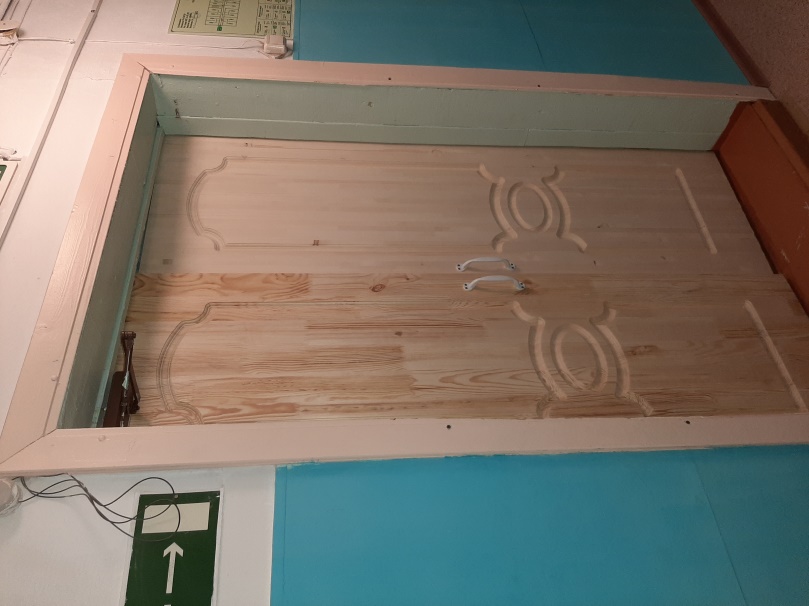 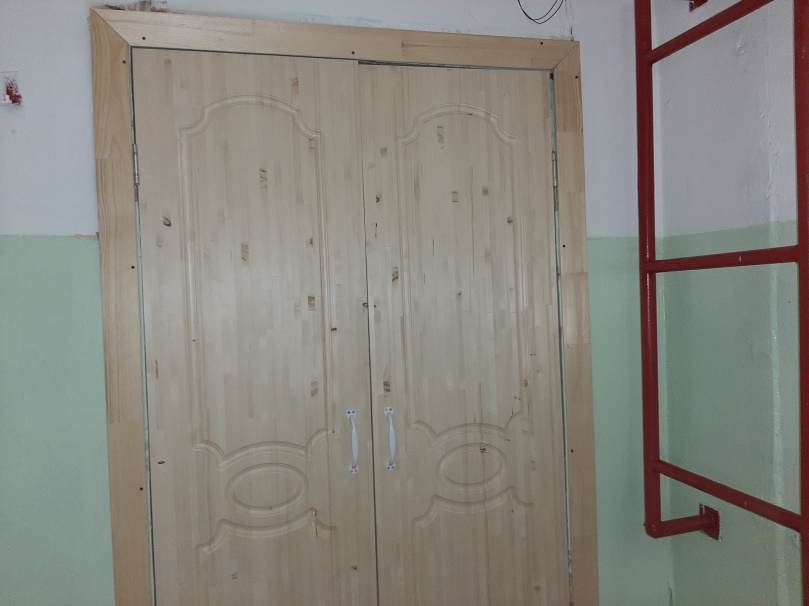 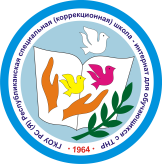 Ремонтные работы в 2020 году
Установка туалета с кабинками  в основной школе
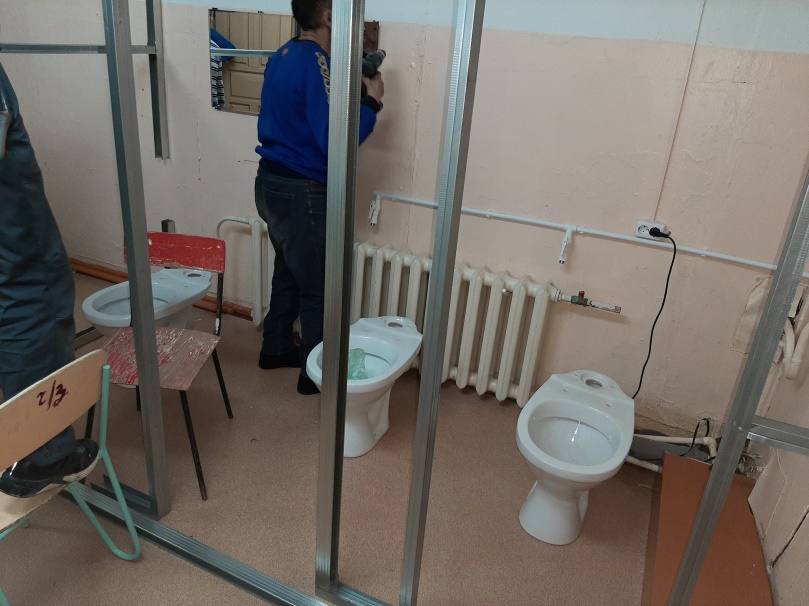 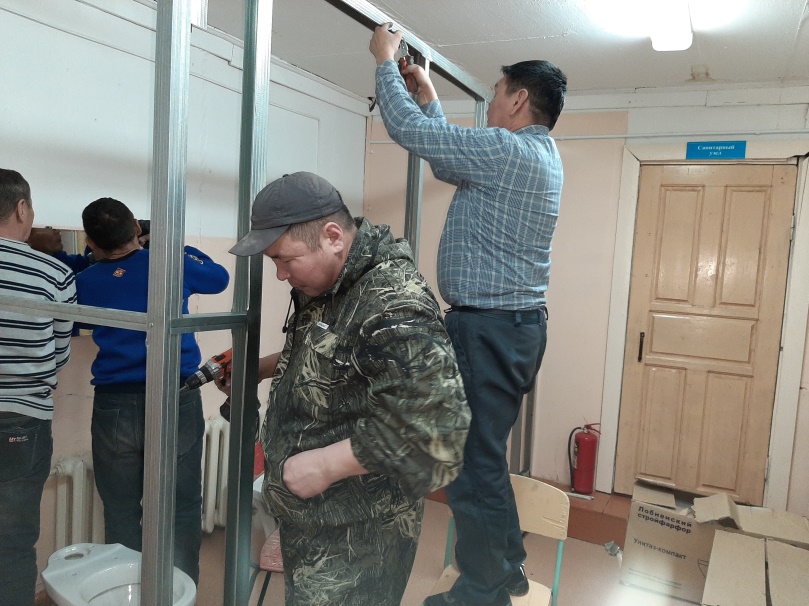 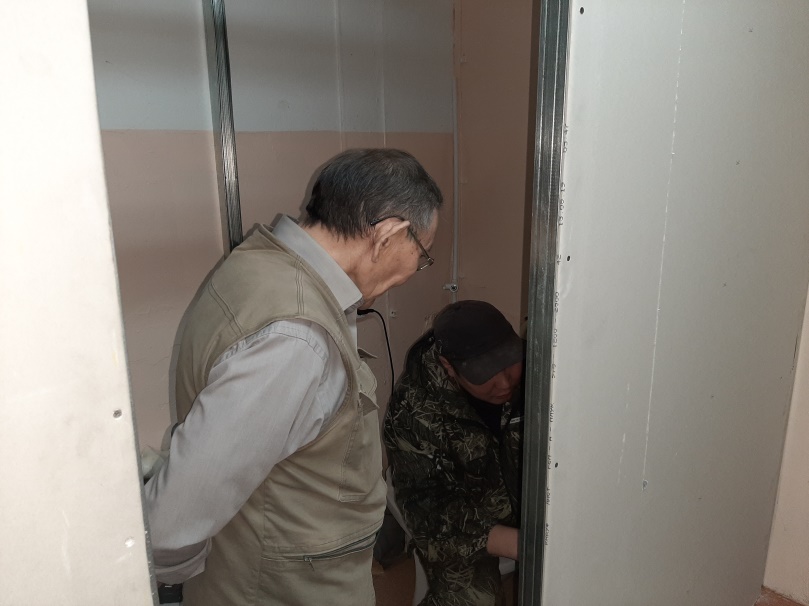 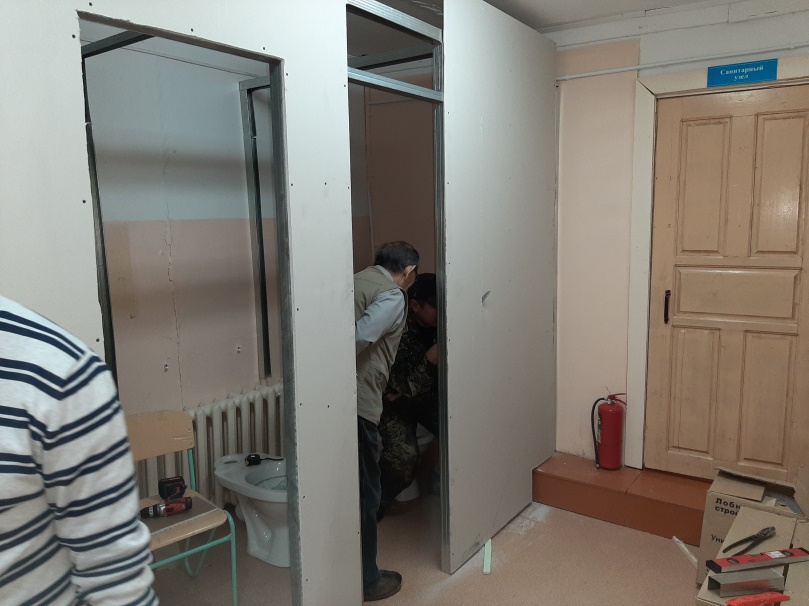 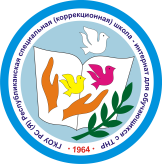 Ремонтные работы в 2020 году
Установка туалета с кабинками  в основной школе
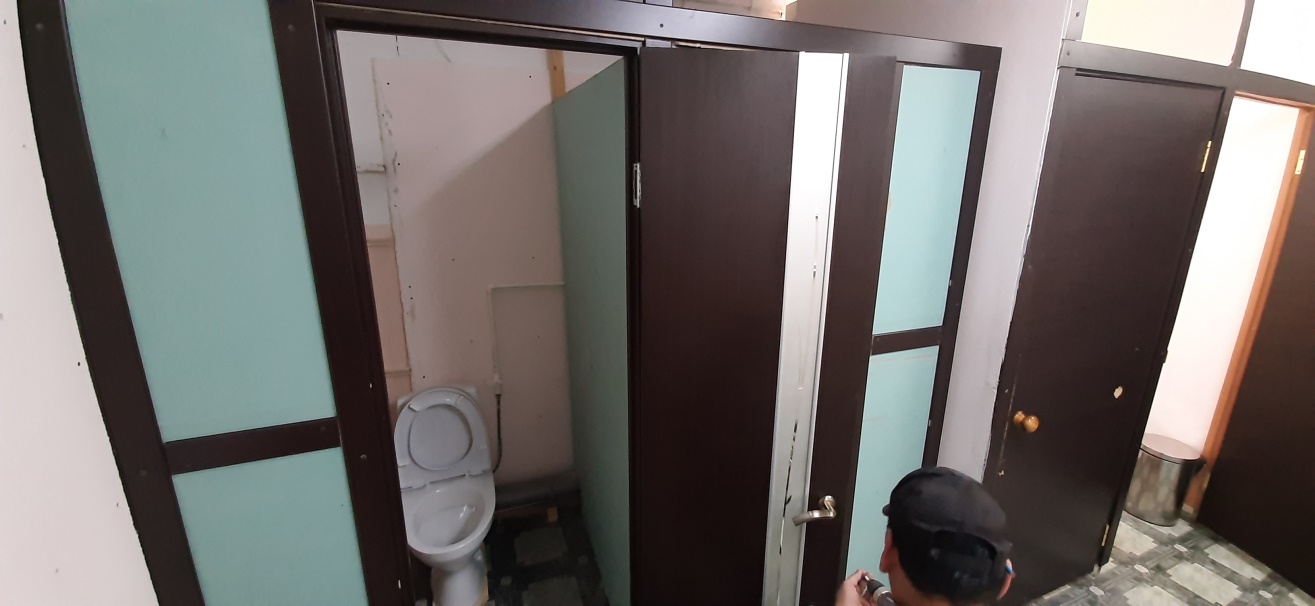 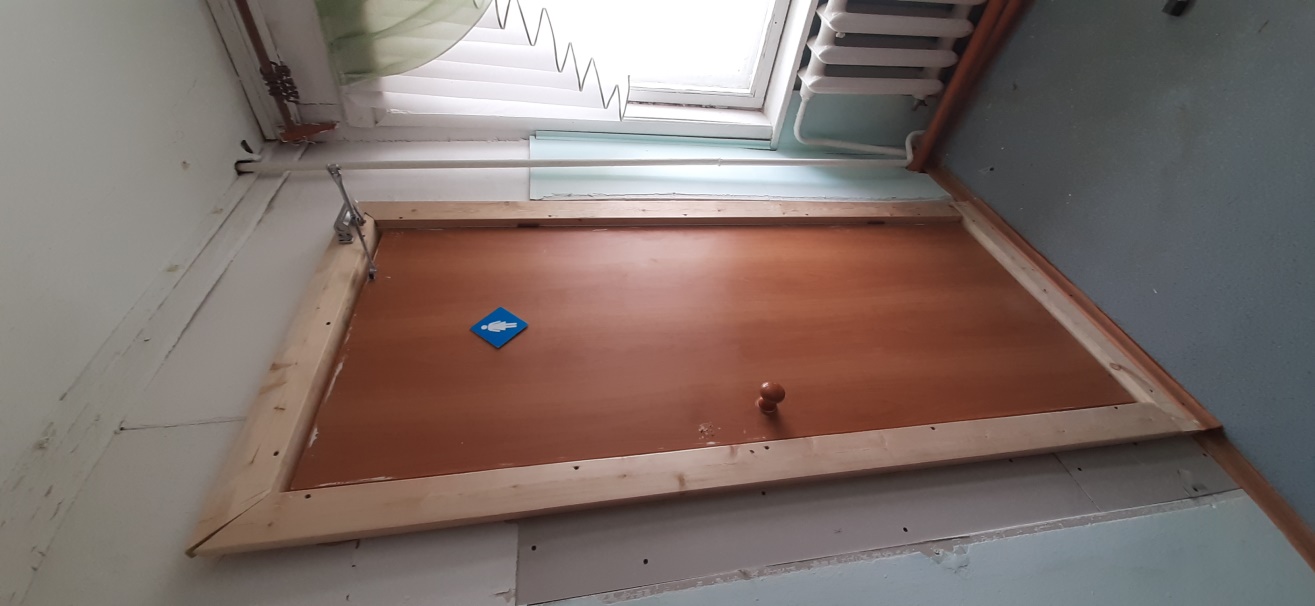 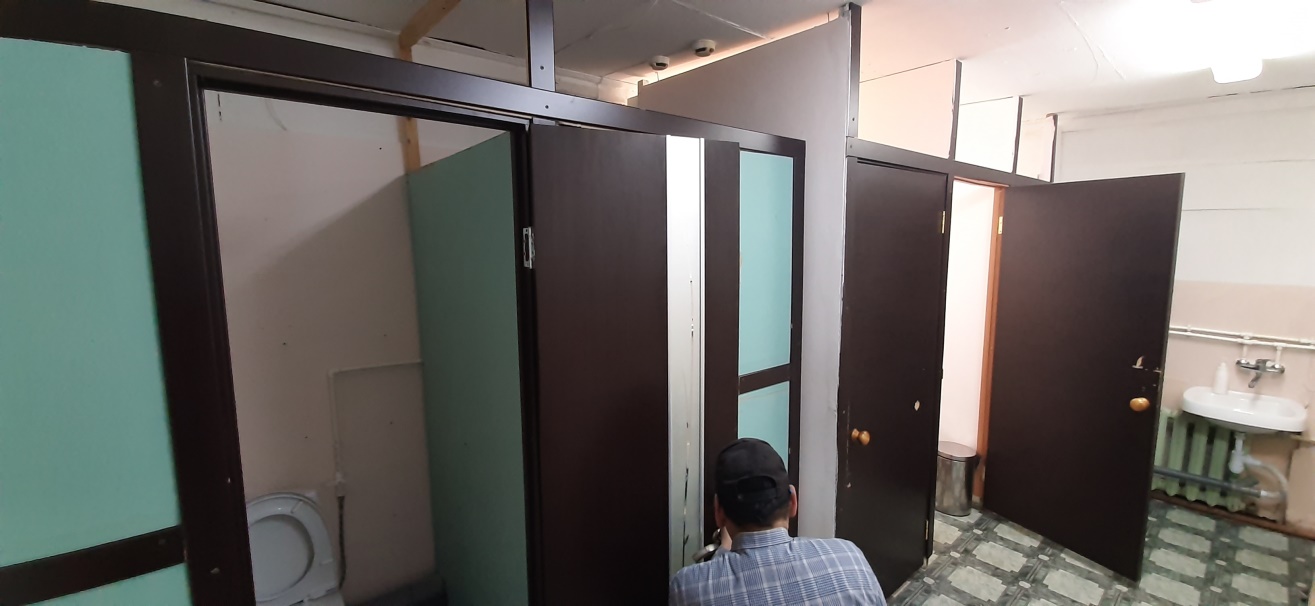 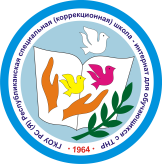 Ремонтные работы в 2020 году
Установка пластиковых окон в актовом зале основной школы
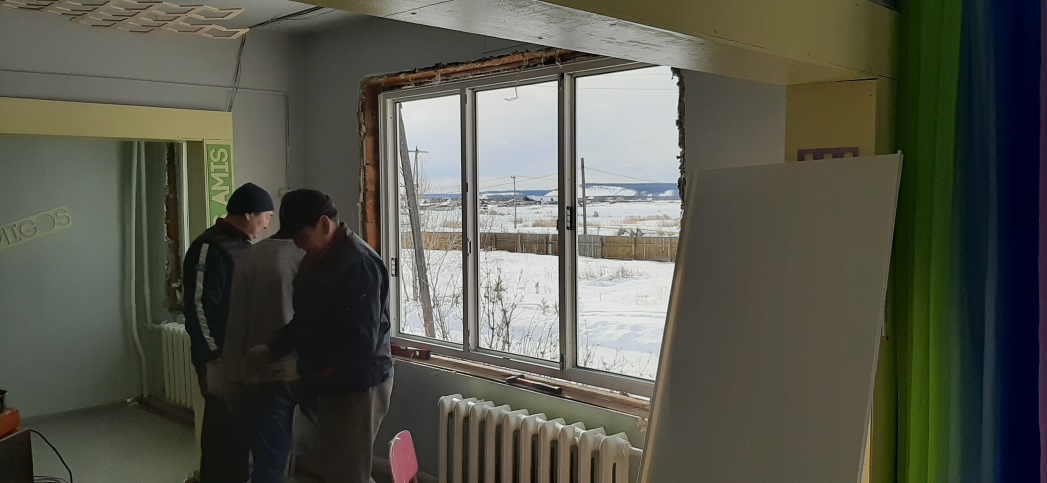 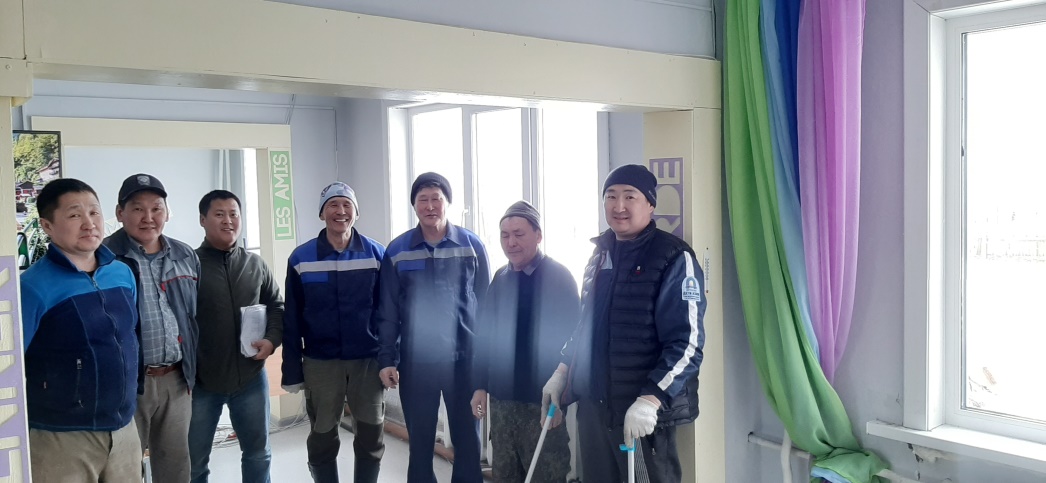 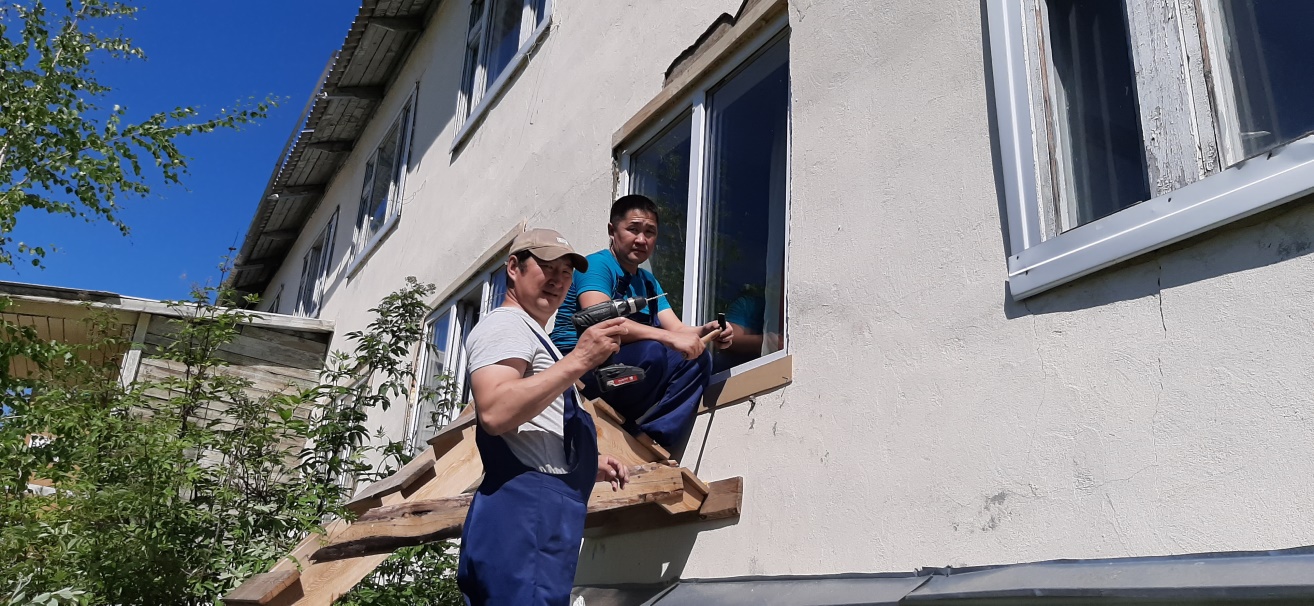 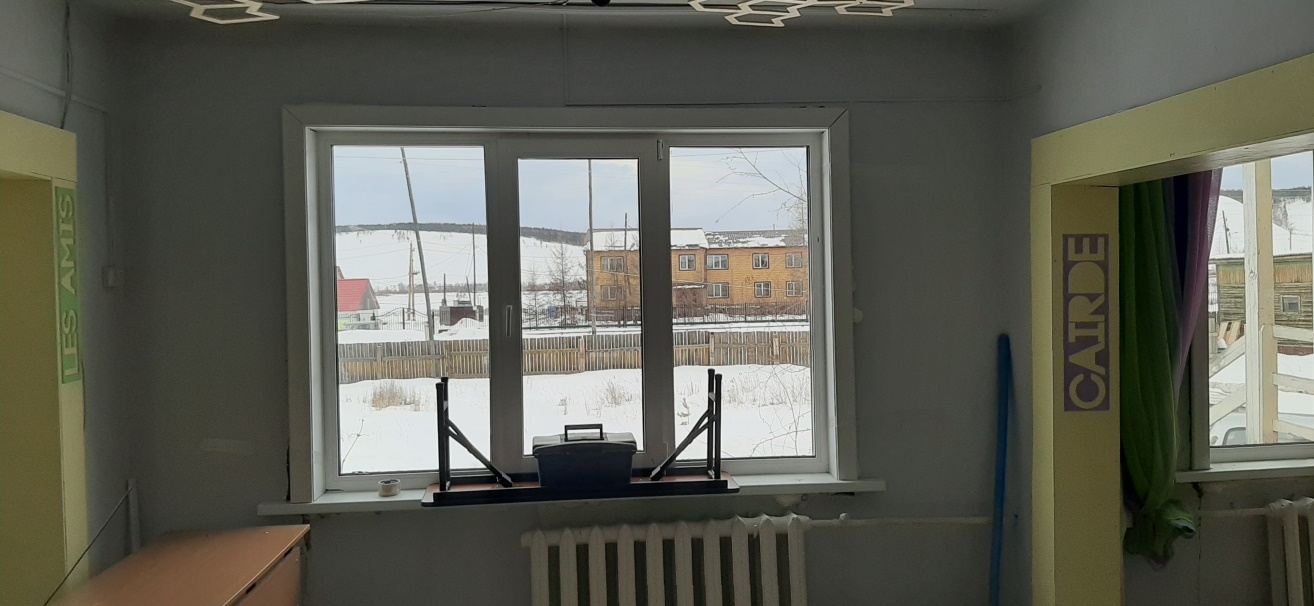 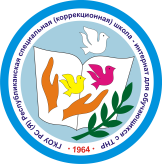 Ремонтные работы в 2020 году
Установка пластиковых окон в актовом зале основной школы
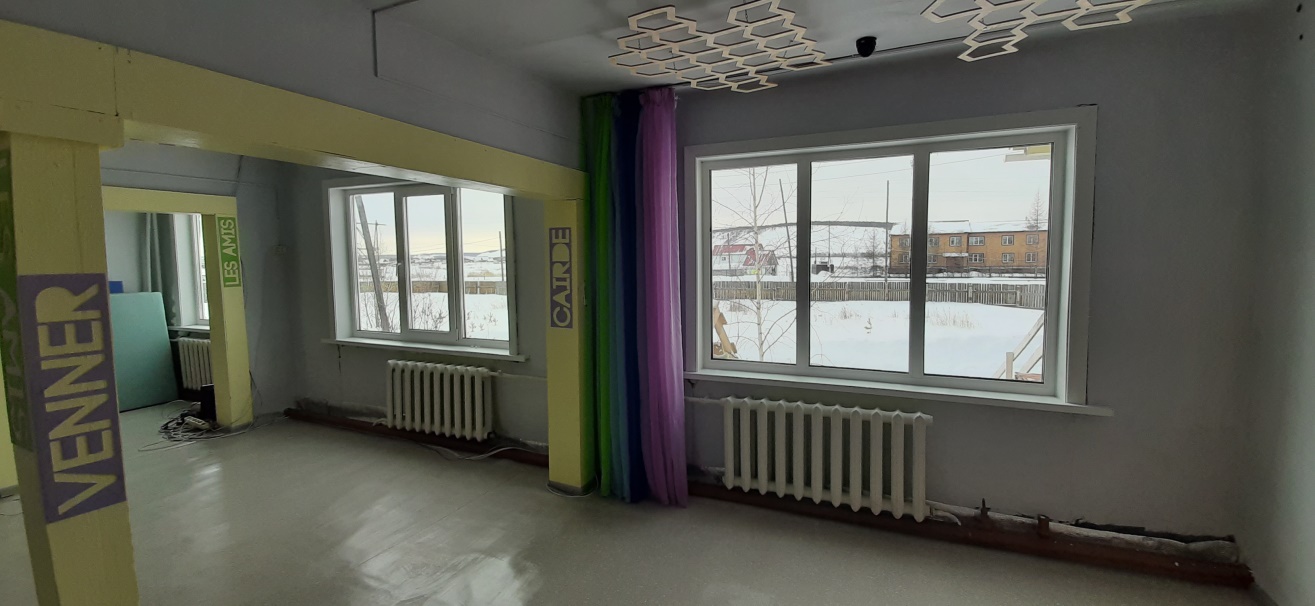 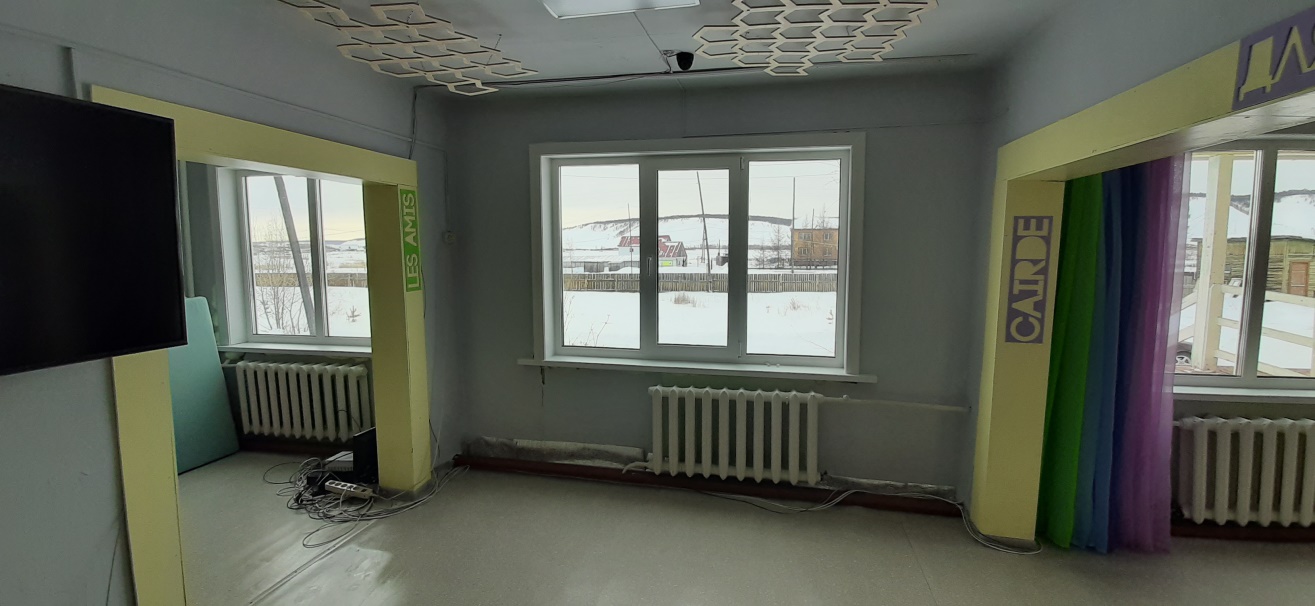 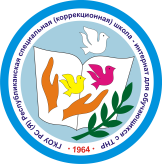 Ремонтные работы в 2020 году
Создание ИТ лаборатории с кабинетом для занятий
 по робототехнике и цифровой лабораторией
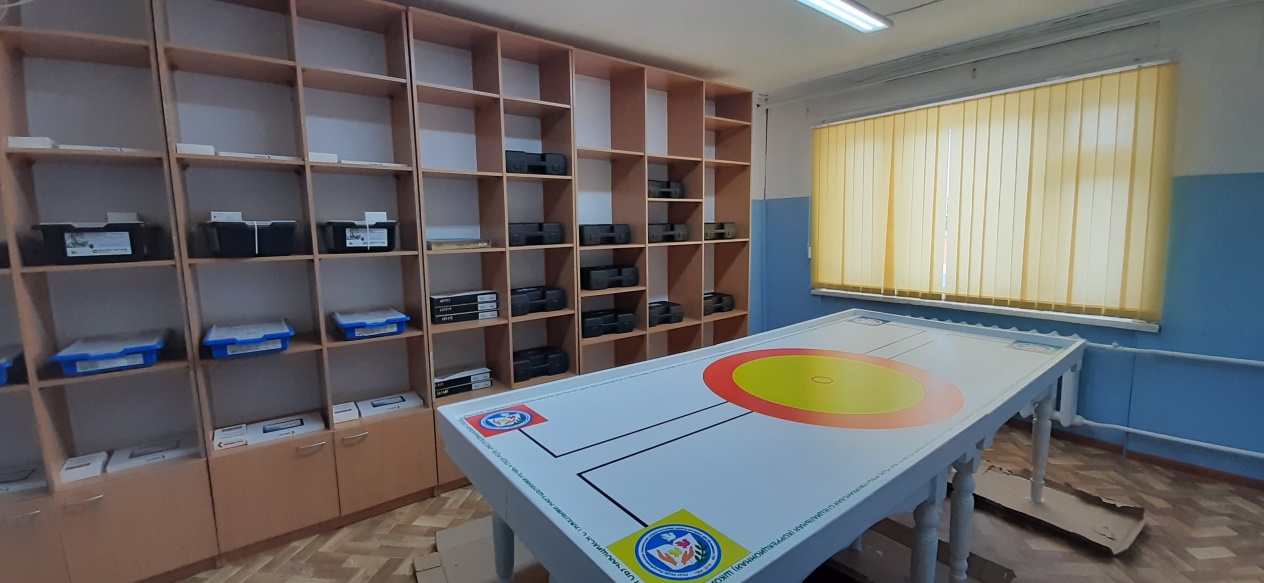 В здании  основной школы, по договору с ПАО «Ростелеком» и ООО «Дозортелепорт»,  проведена оптоволоконная линия и приобретено оборудование для устойчивого обеспечения школы высокоскоростным интернетом (на сегодня скорость 100мб/сек, в прошлом 2019 году этот показатель 50мб/сек). Каждый учебный кабинет подключен к локальной сети и имеет возможность выхода в интернет.
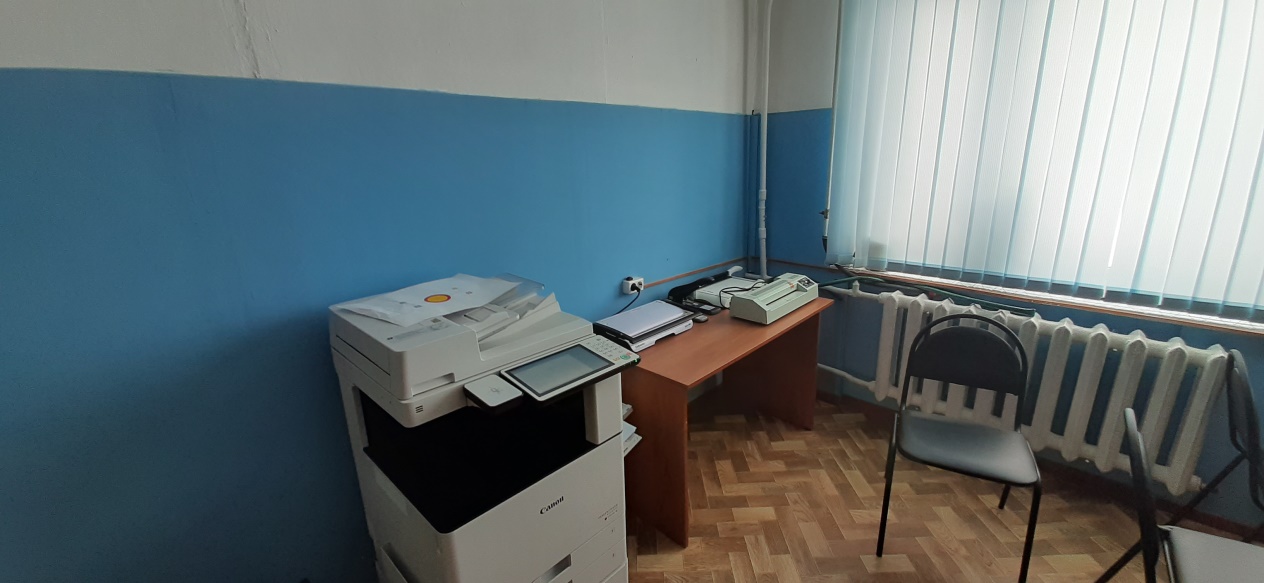 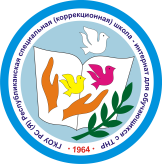 Ремонтные работы в 2020 году
Демонтаж аварийных опор и линии электроэнергии
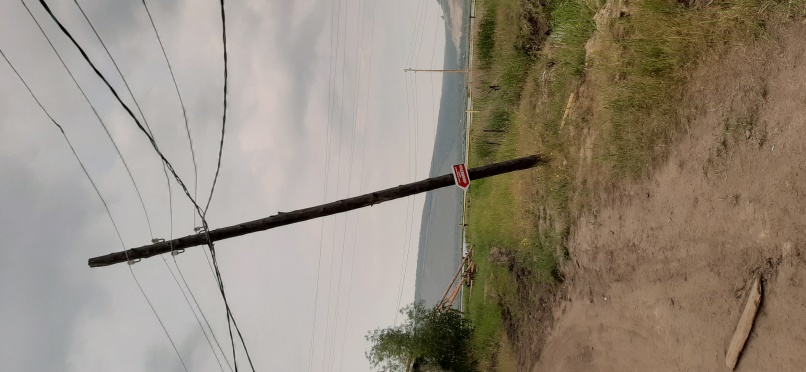 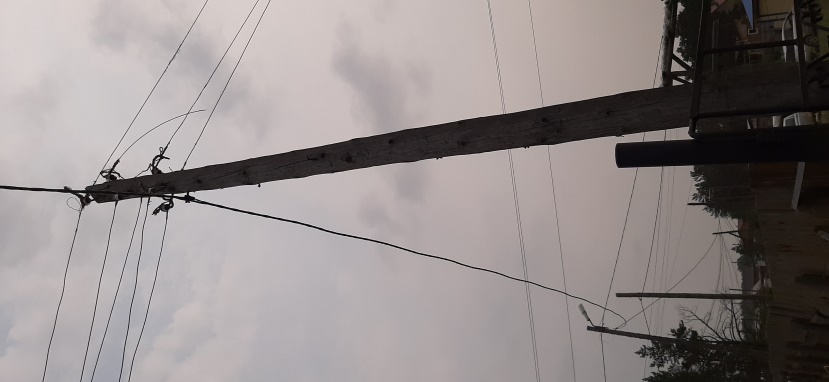 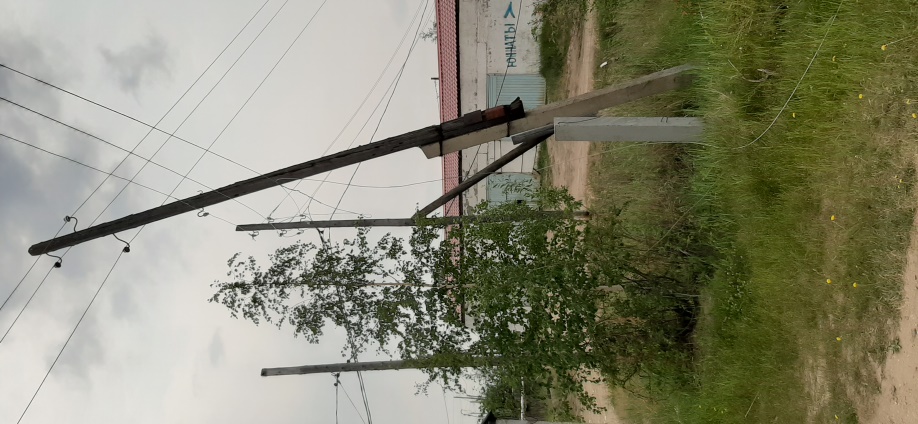 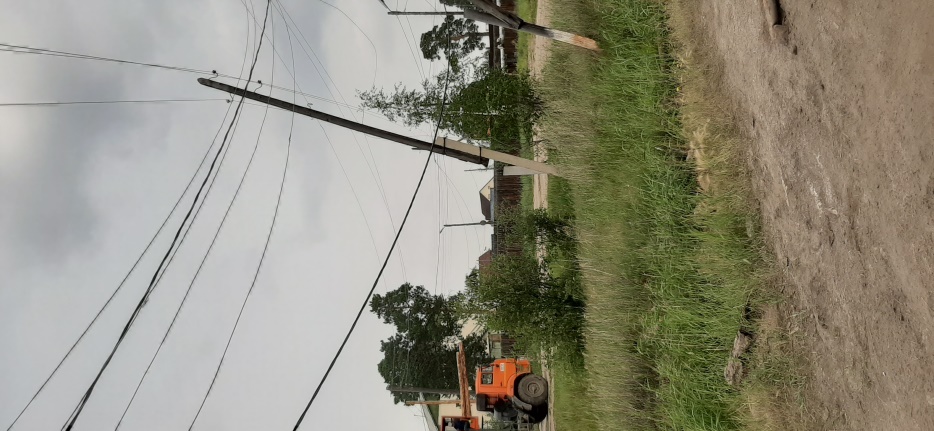 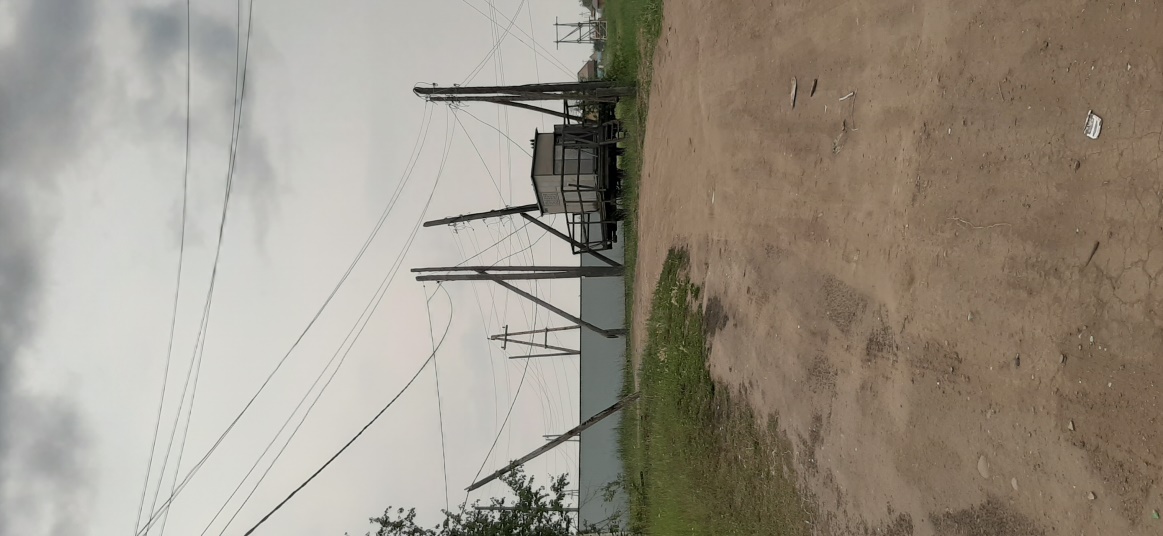 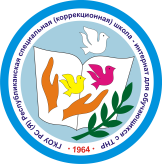 Ремонтные работы в 2020 году
Монтаж 7 новых опор и линии электроэнергии, 12 опор оптоволоконной линии Ростелеком
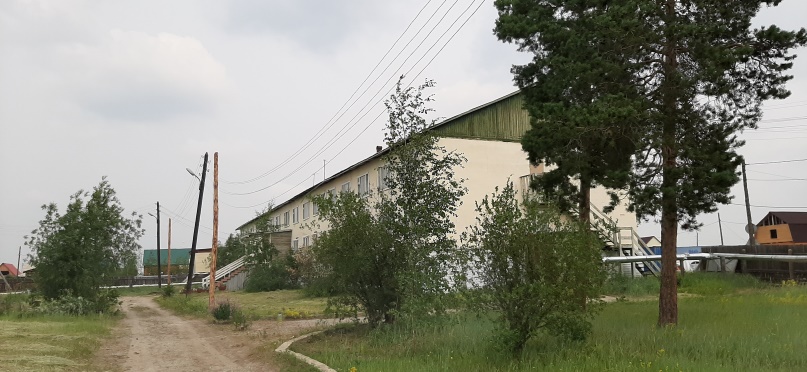 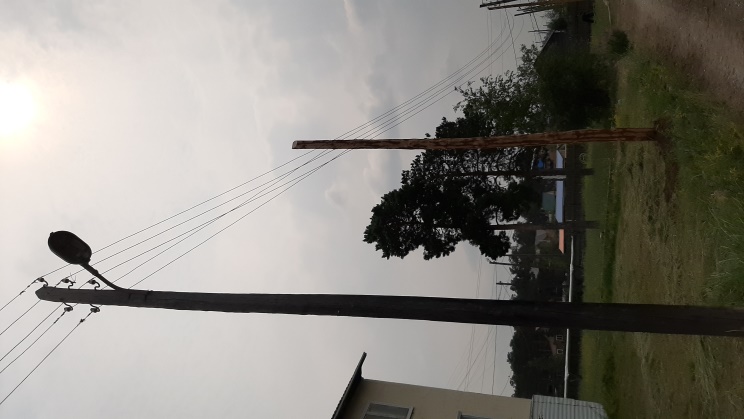 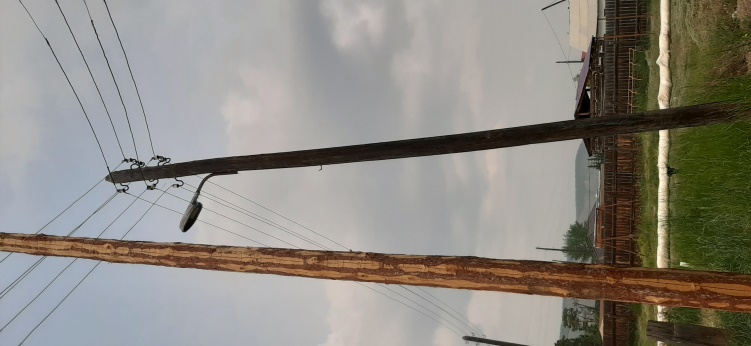 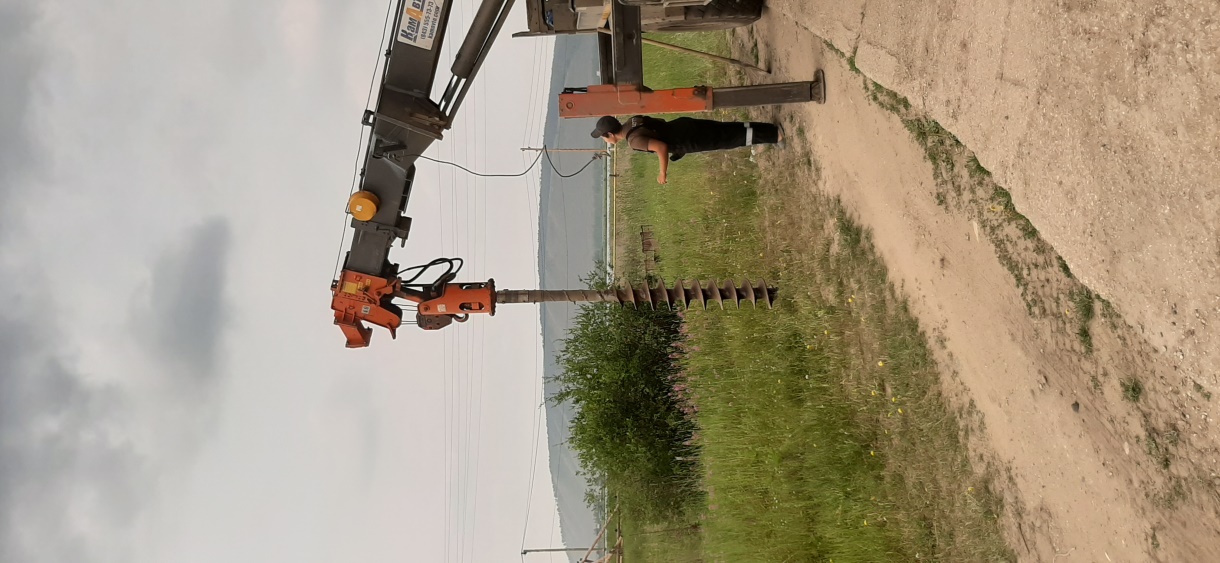 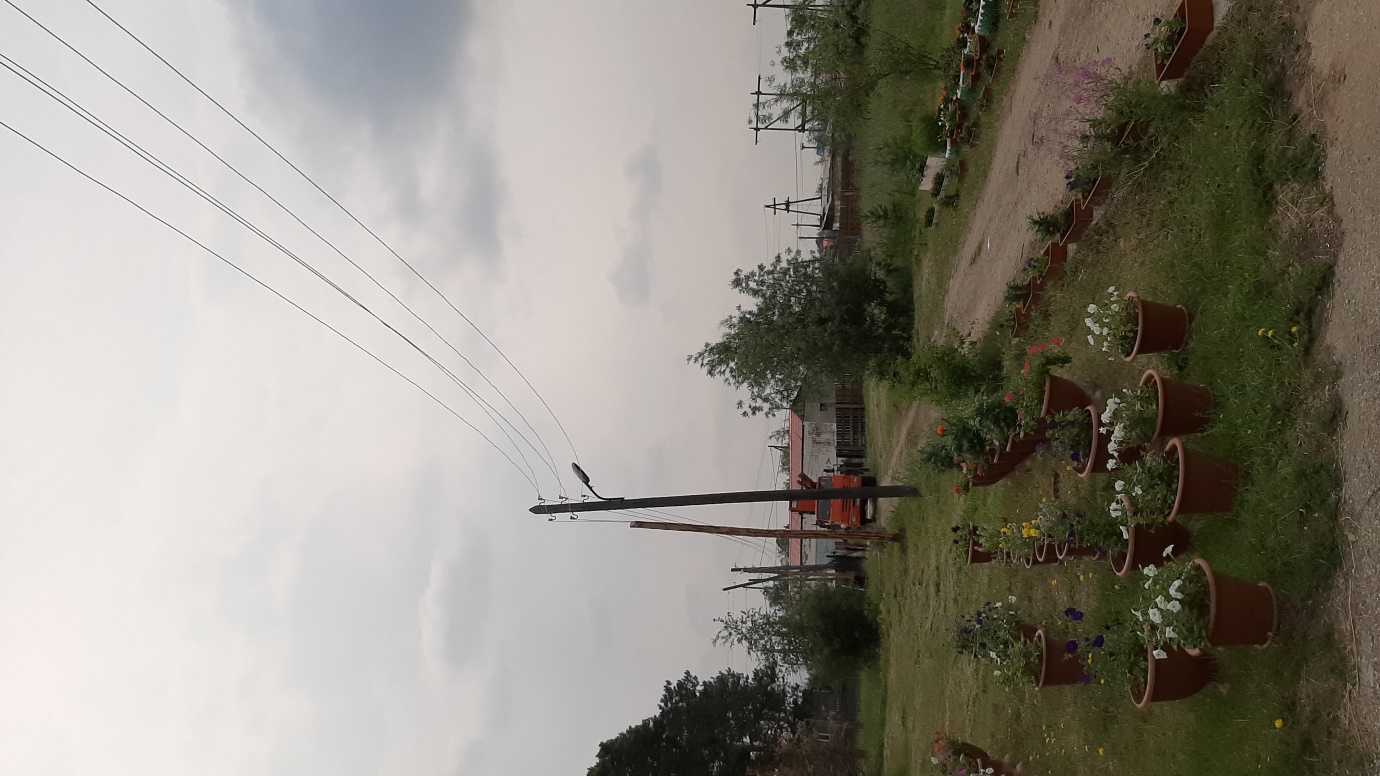 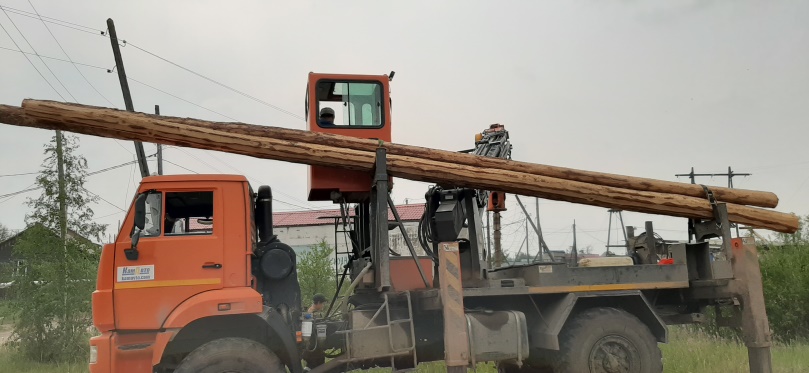 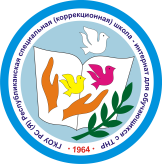 Ремонтные работы в 2020 году
Демонтаж и перенос спортивной площадки
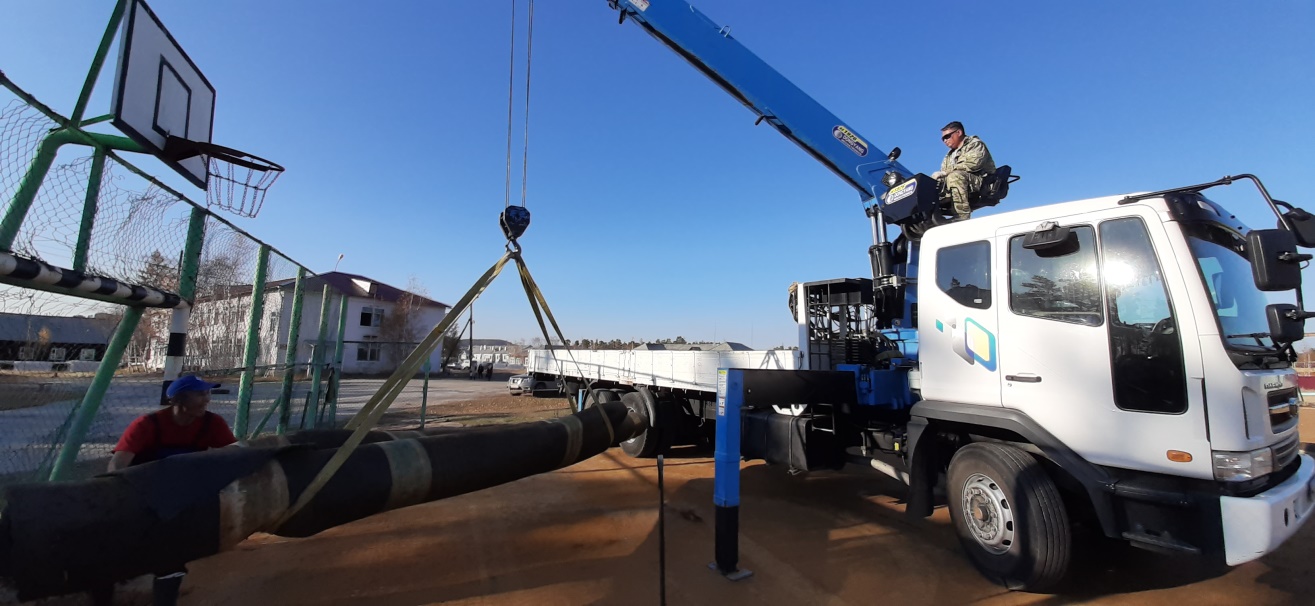 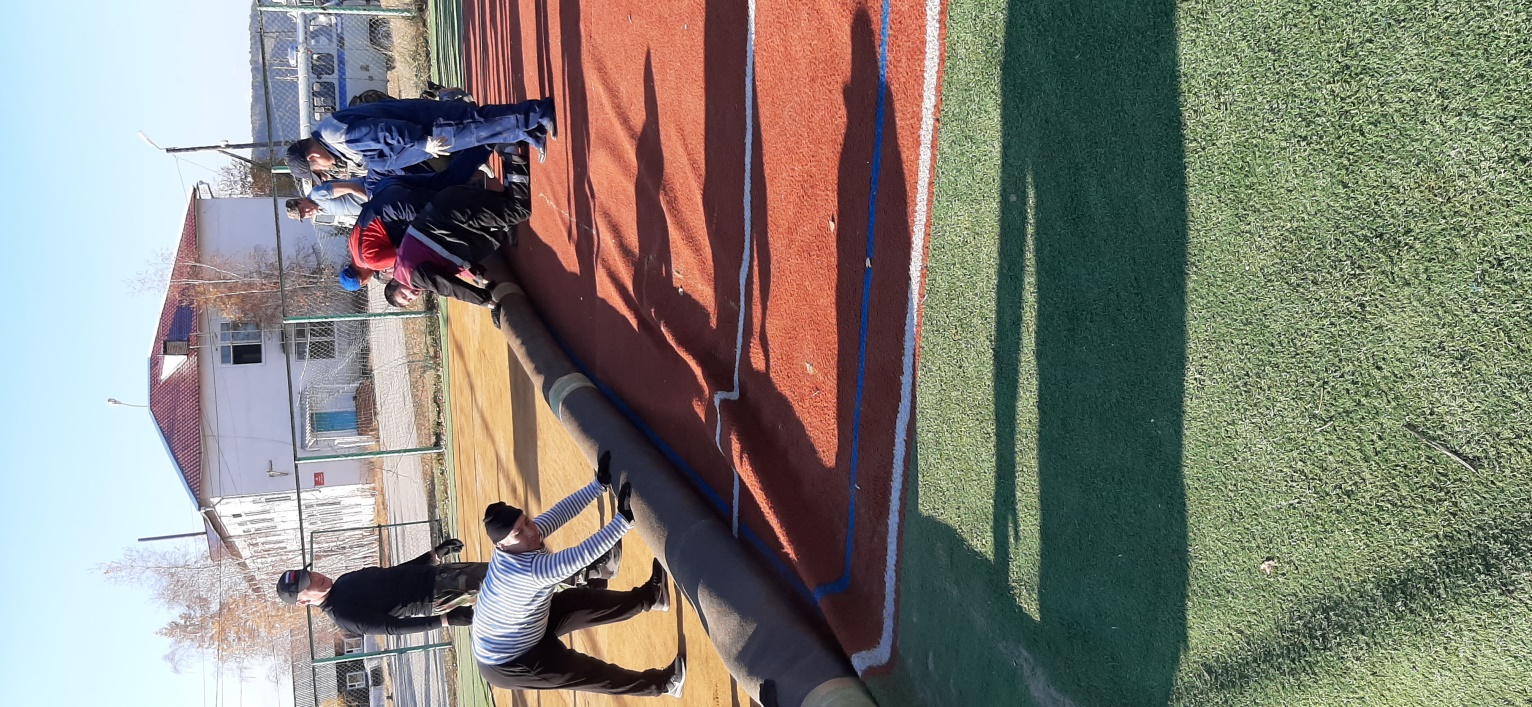 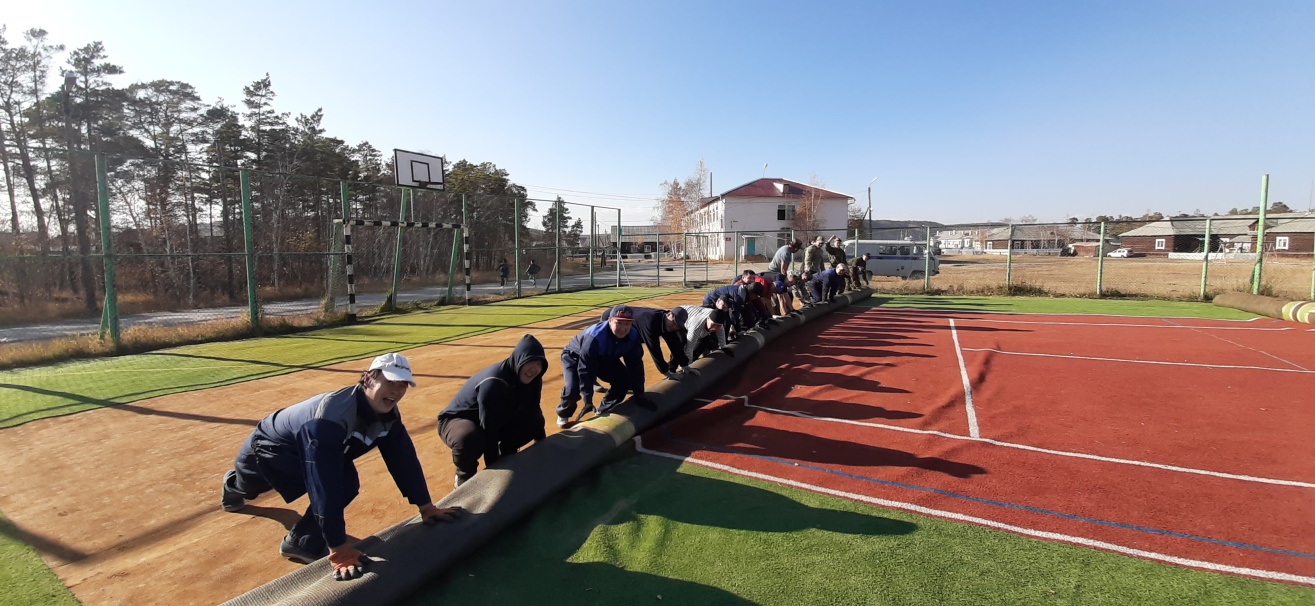 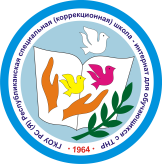 Ремонтные работы в 2020 году
Подготовка земли спортивной площадки на территории основной школы
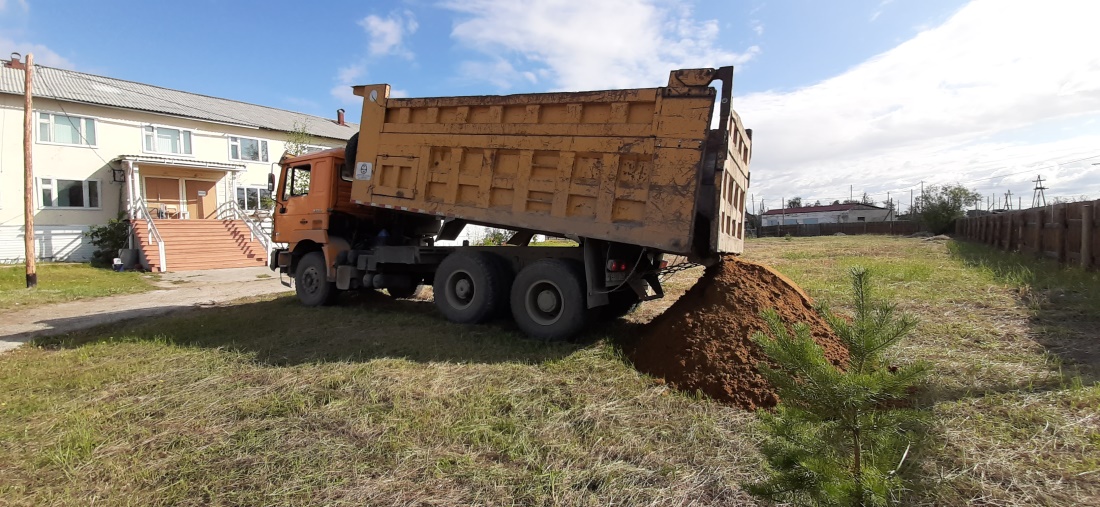 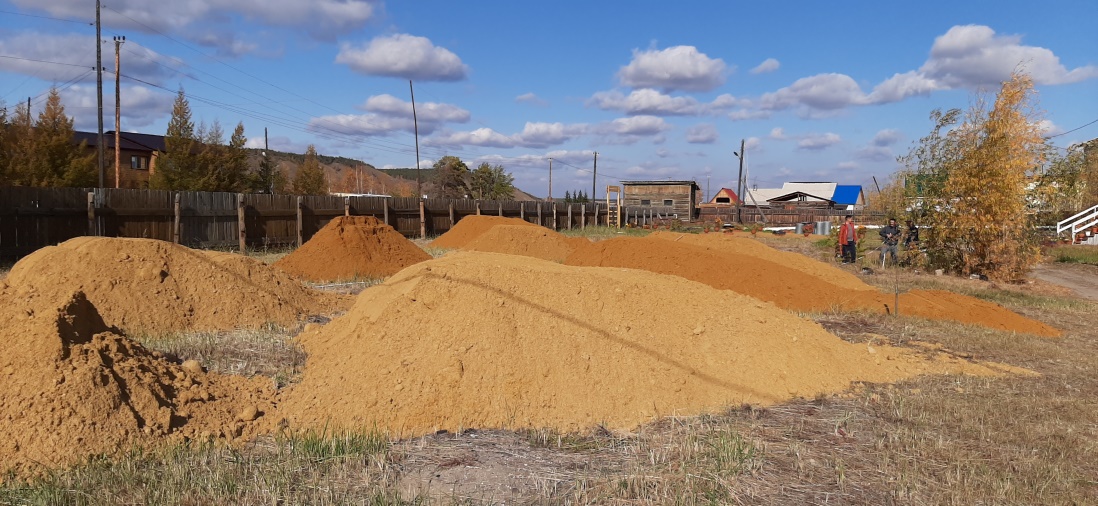 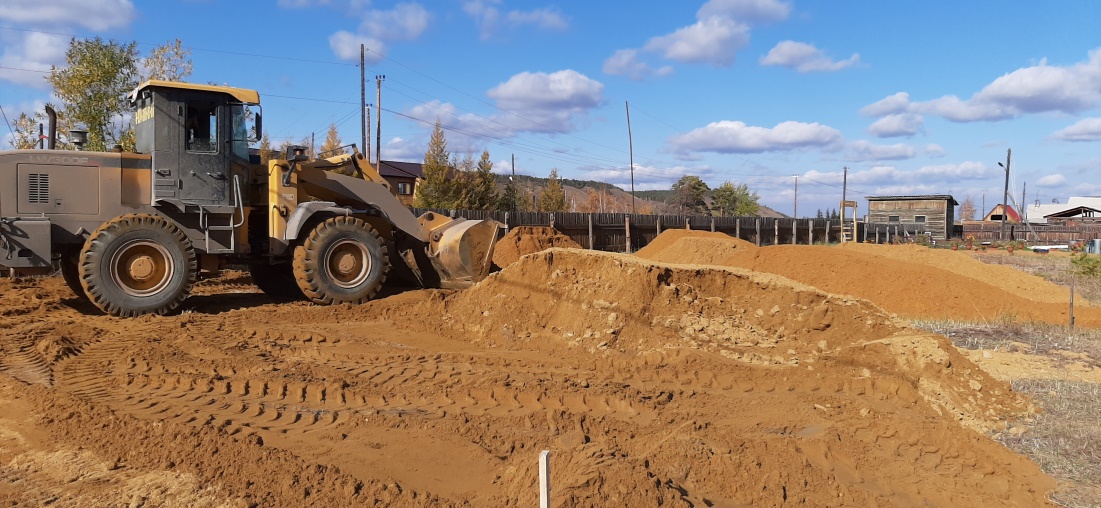 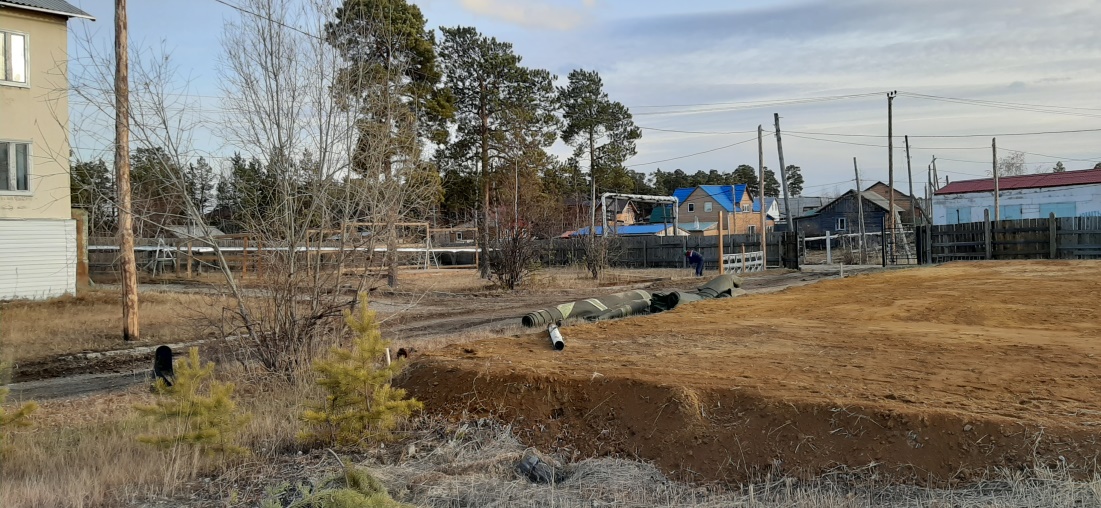 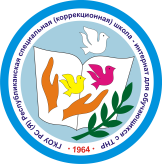 Ремонтные работы в 2020 году
Демонтаж и перенос игровой площадки на территорию интерната
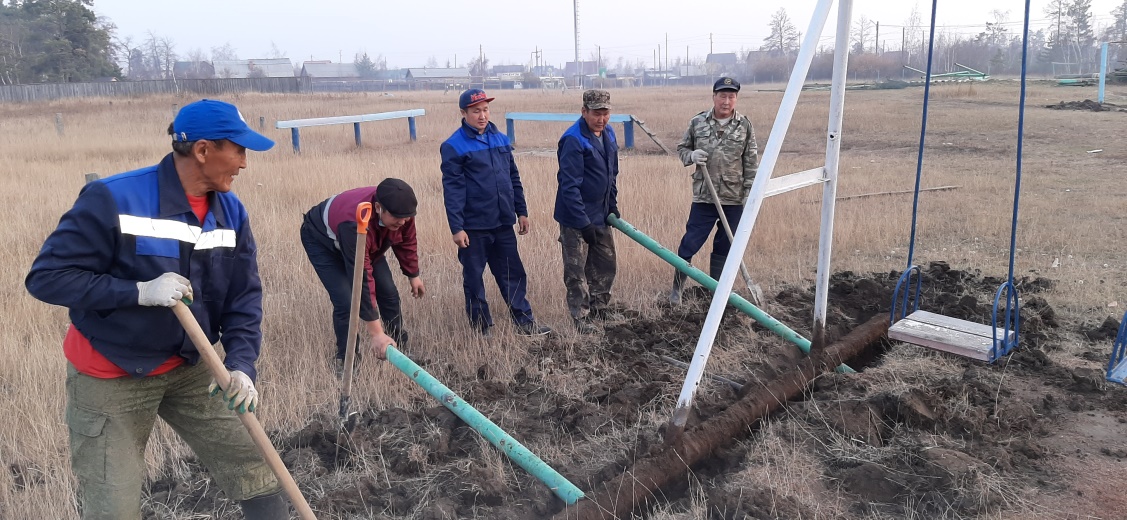 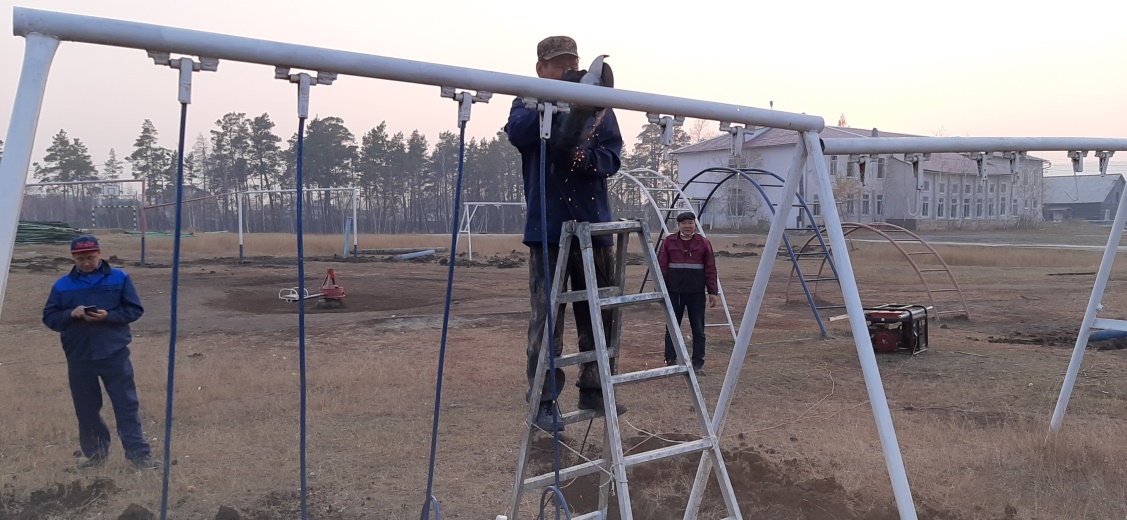 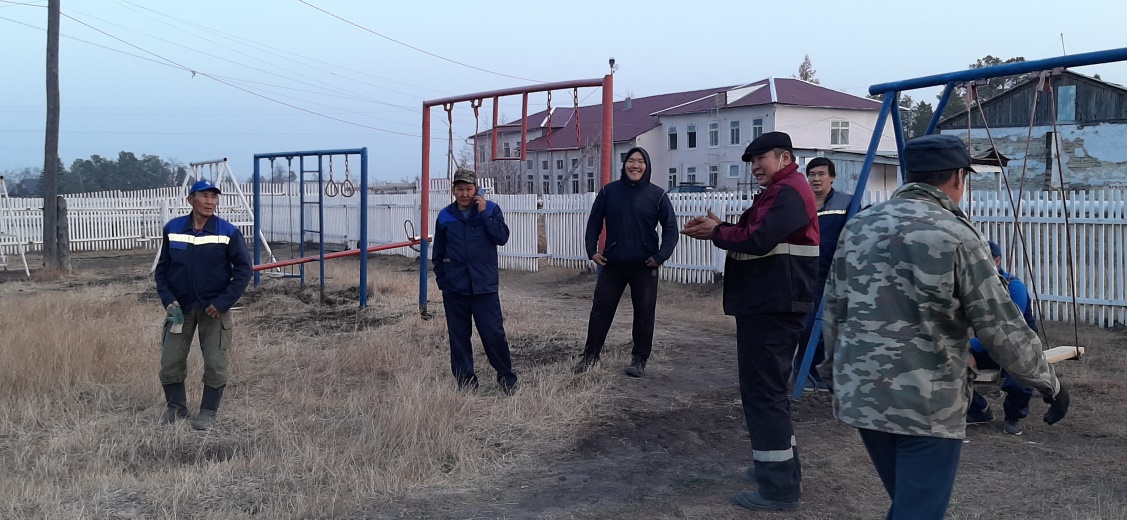 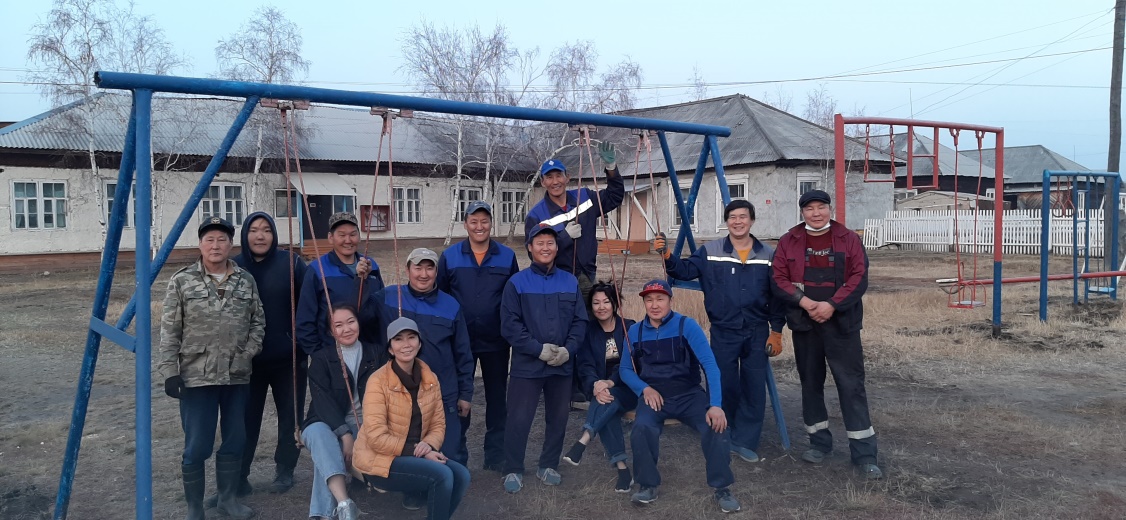 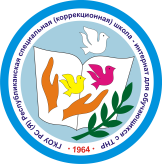 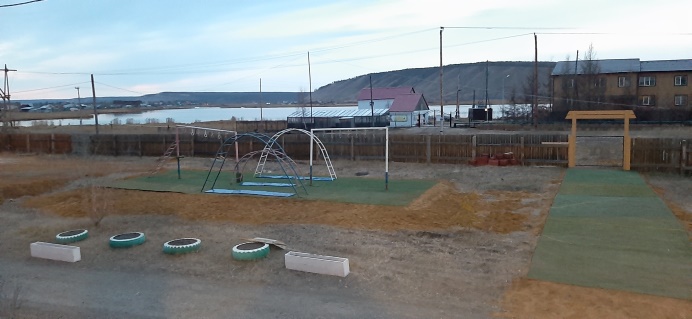 Ремонтные работы в 2020 году
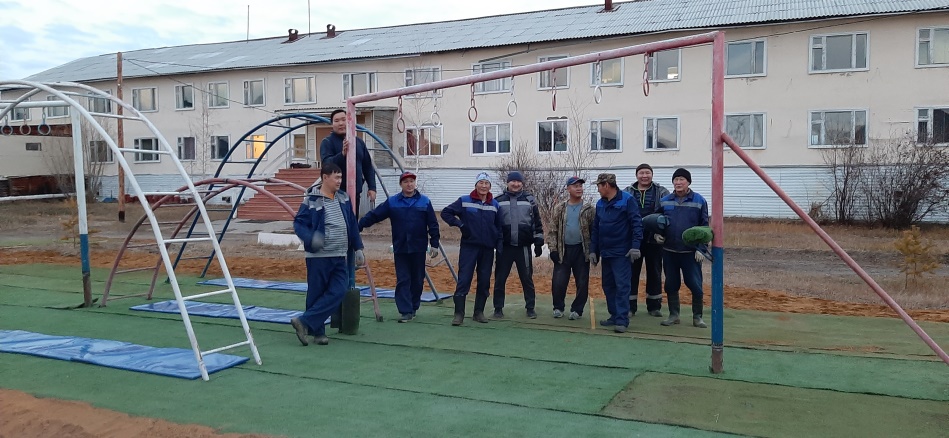 Демонтаж и перенос игровой площадки на территорию основной школы
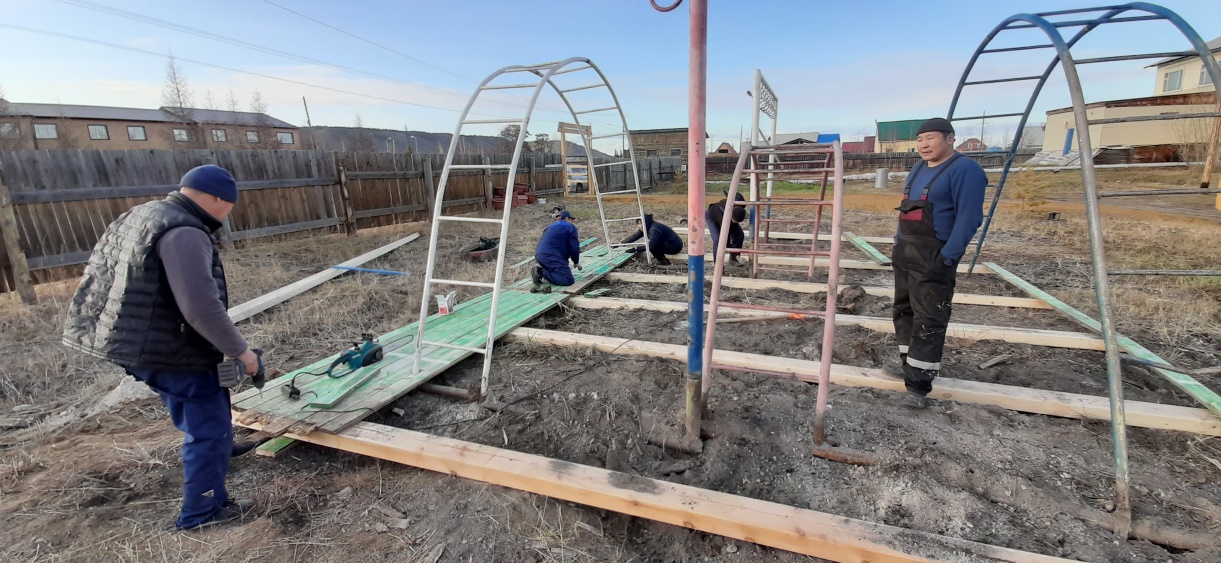 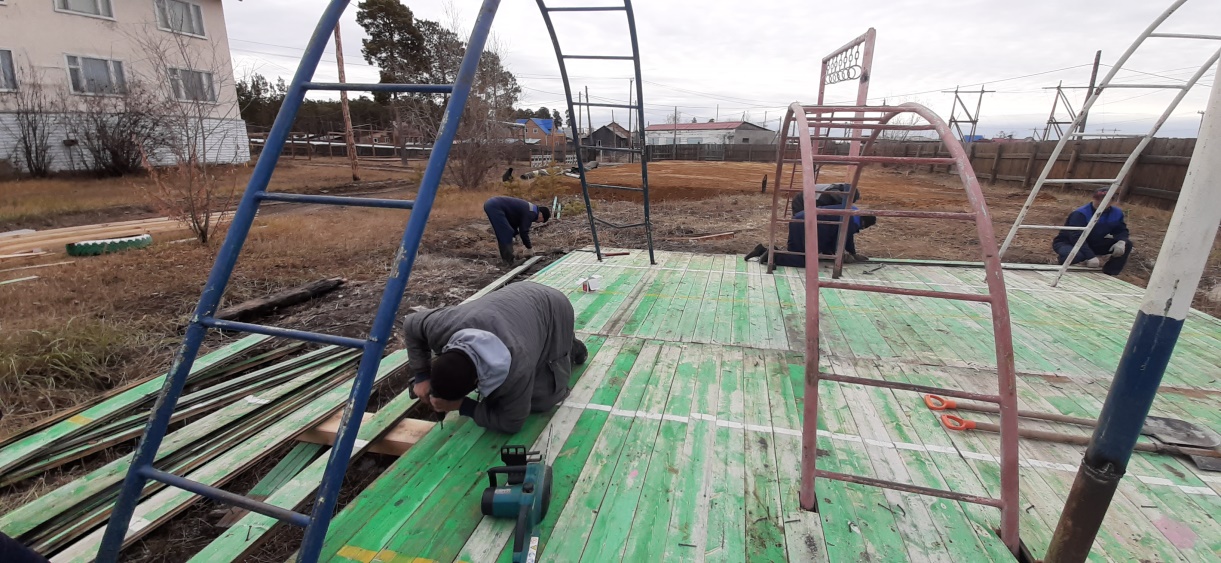 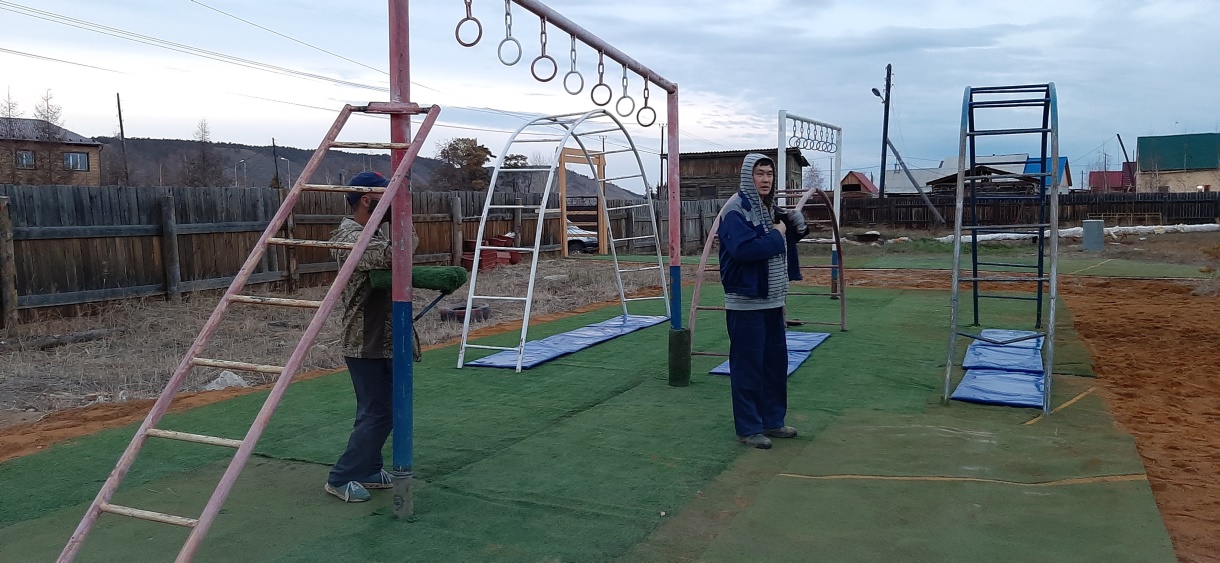 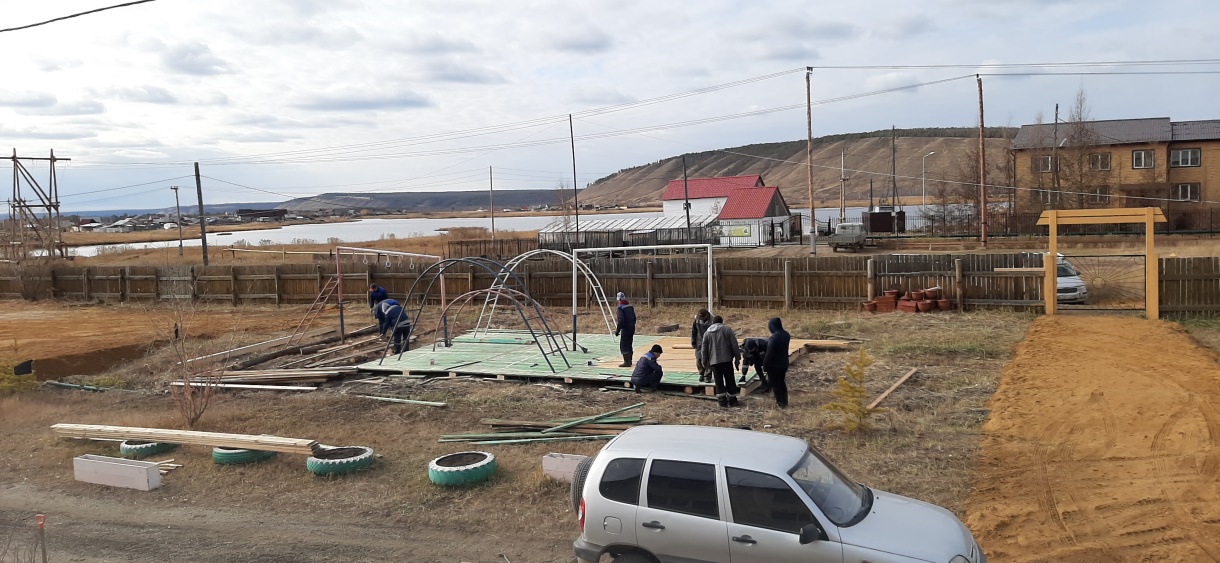 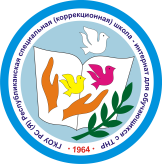 Ремонтные работы в 2020 году
Демонтаж и перенос игровой площадки на территорию основной школы
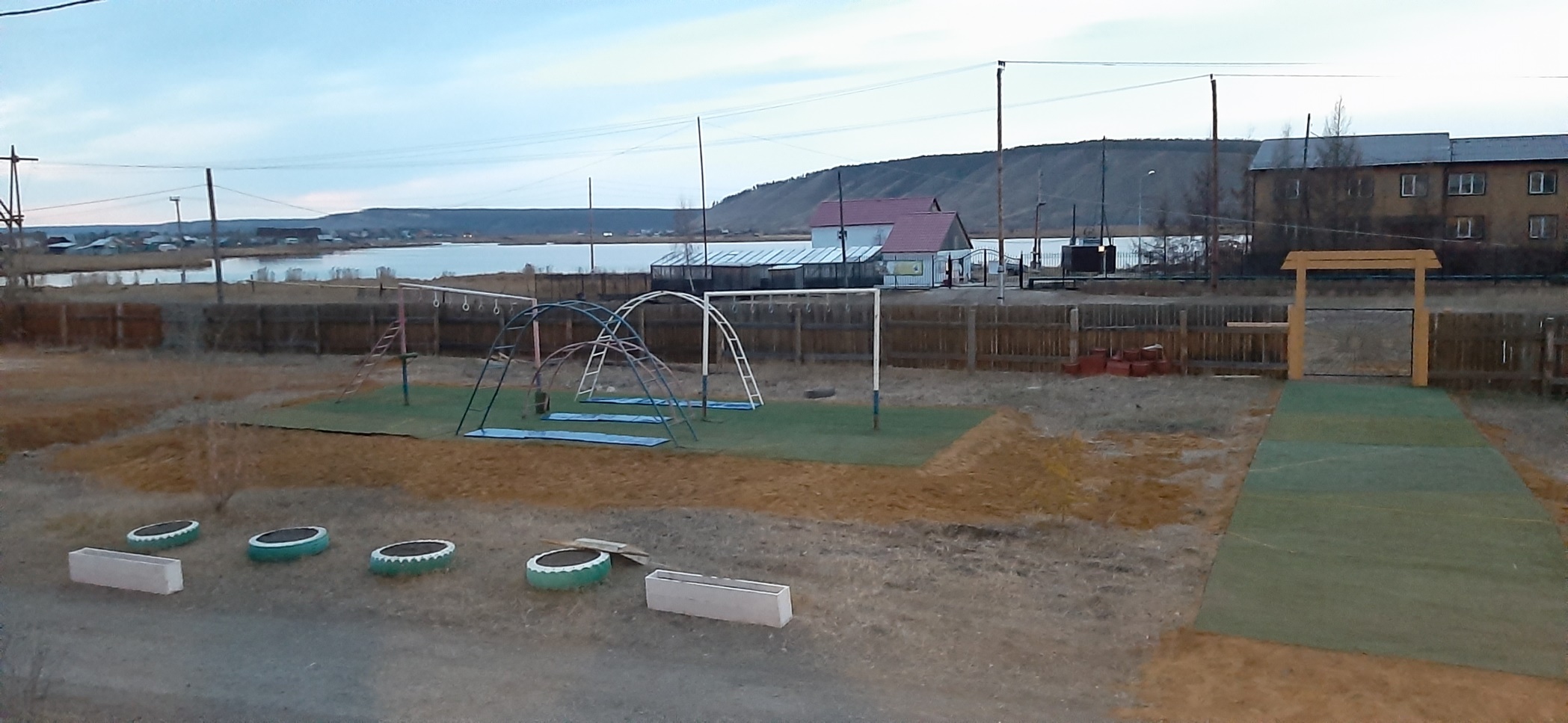 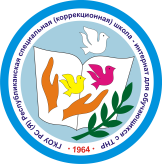 Ремонтные работы в 2020 году
Оформление ТYhYЛГЭ на территории основной школы
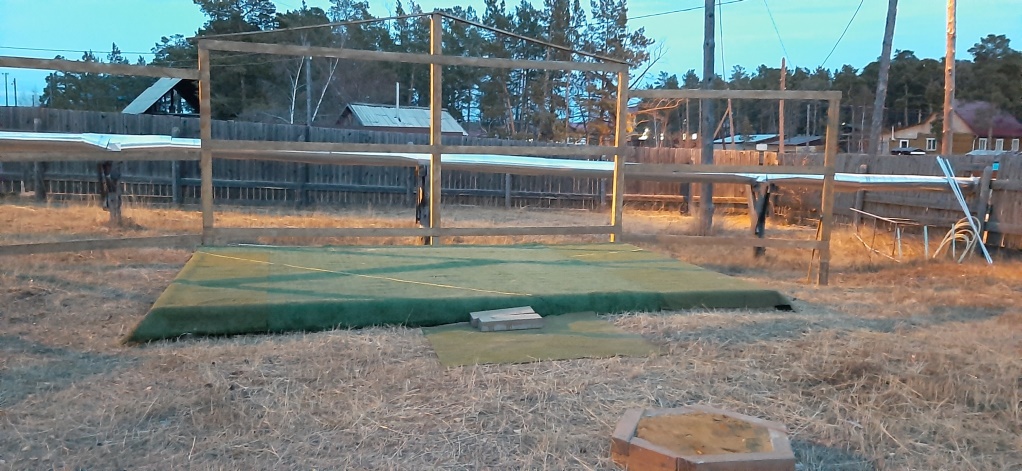 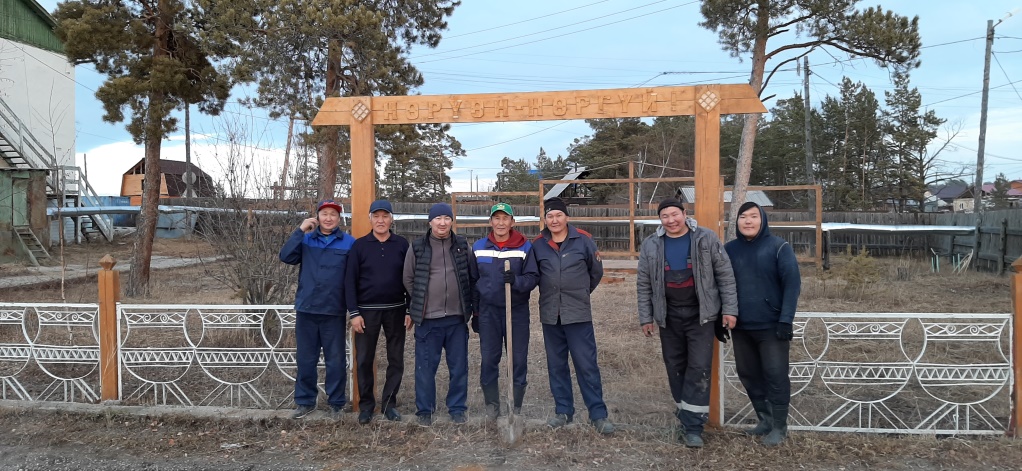 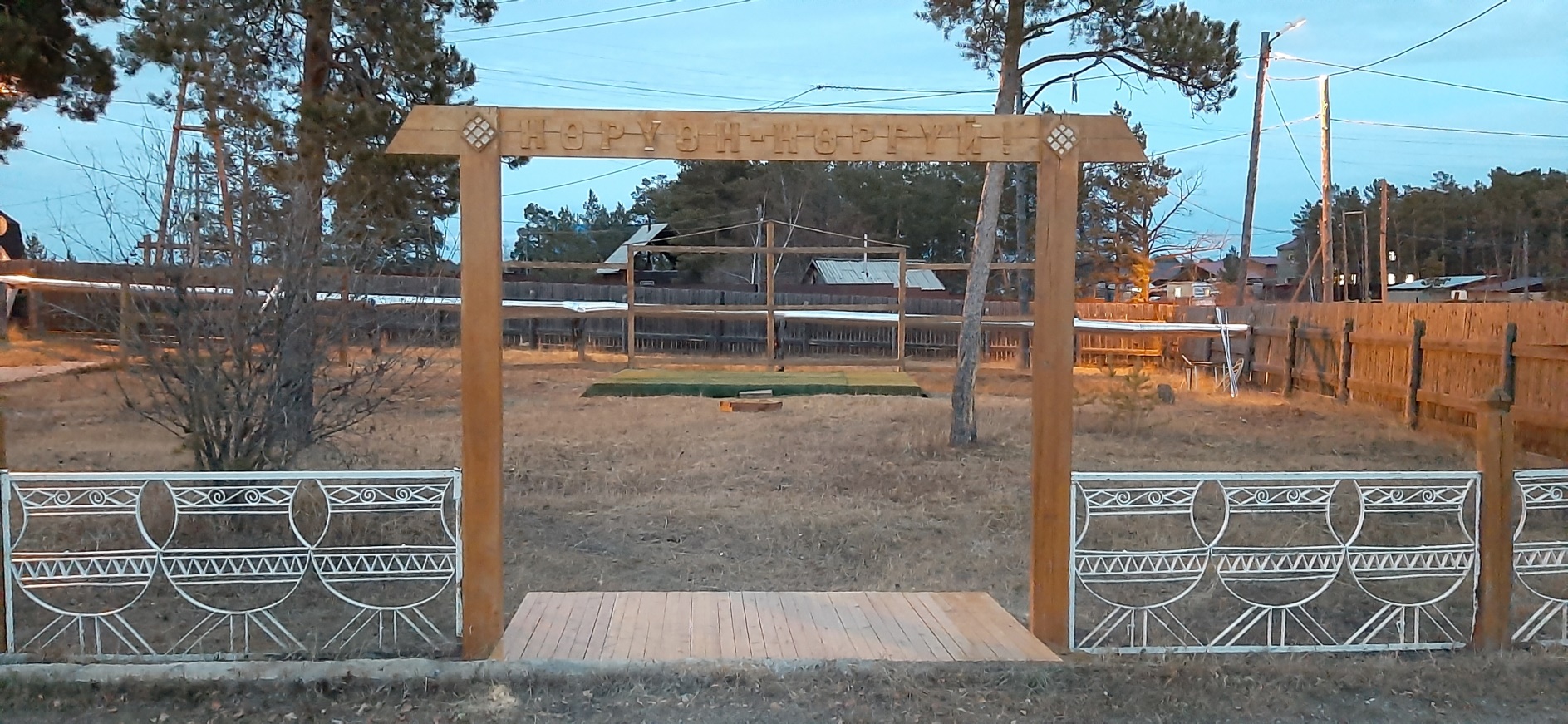 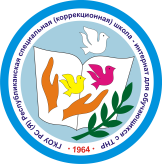 Ремонтные работы в 2020 году
Оштукатуривание наружной стены интерната
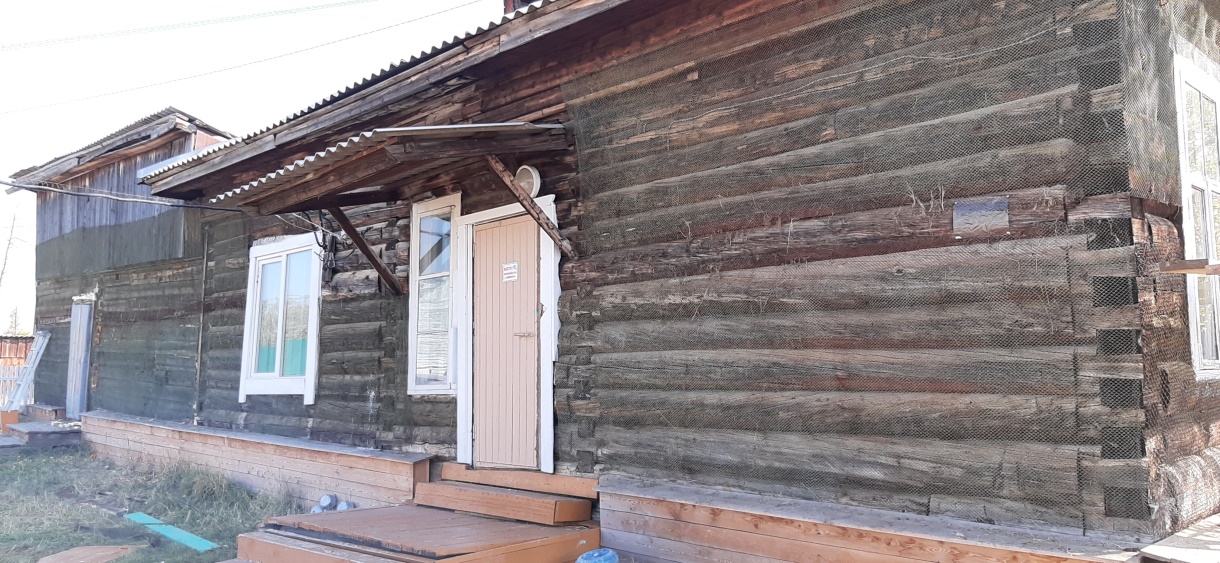 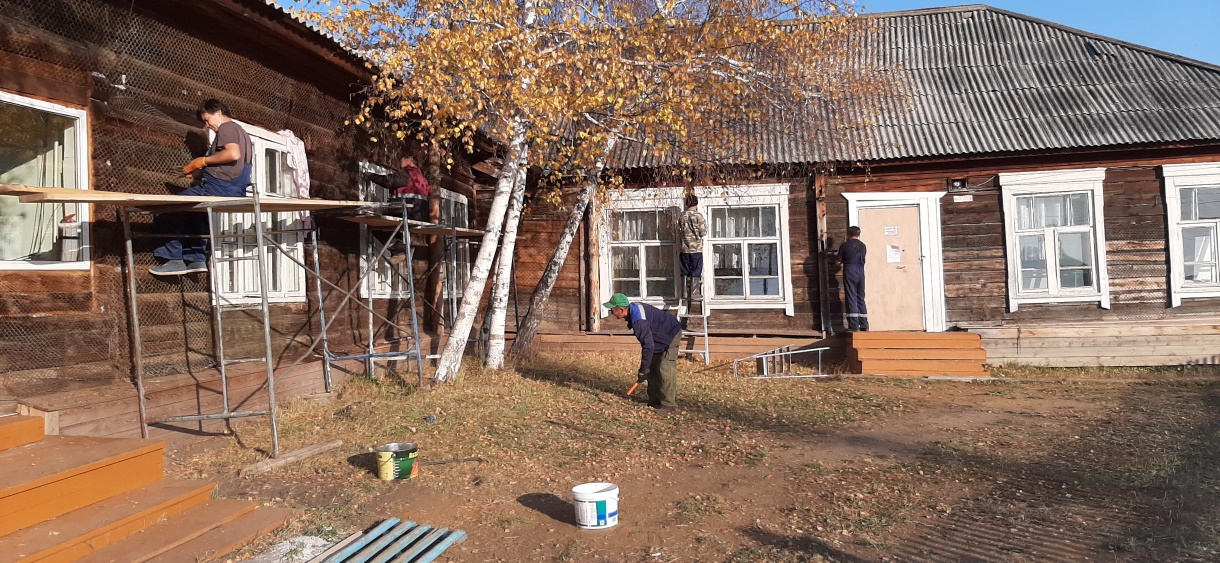 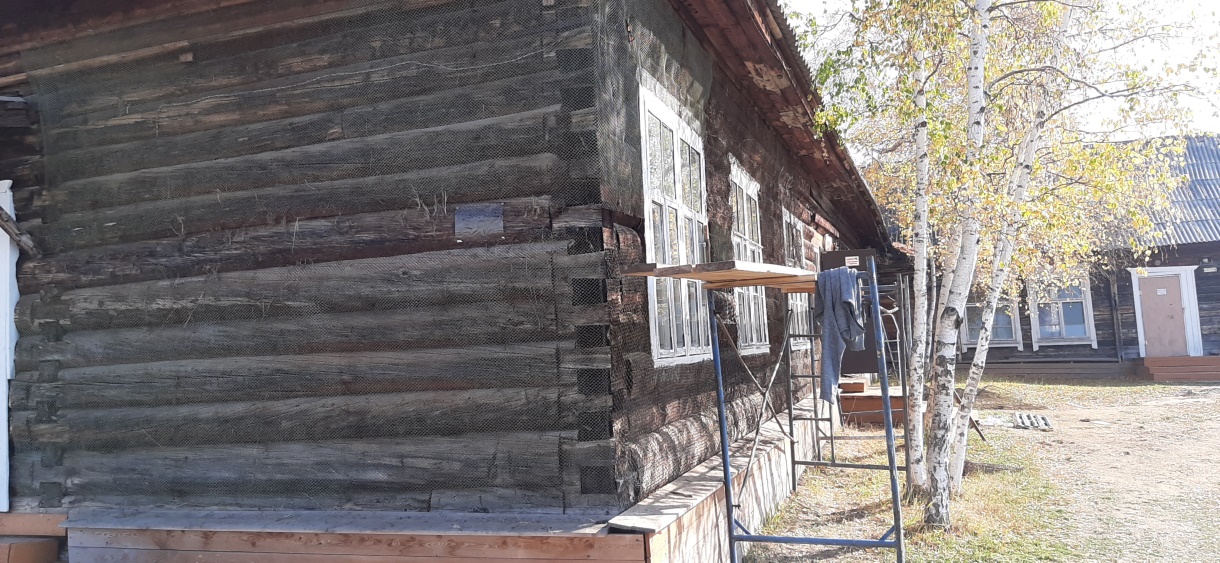 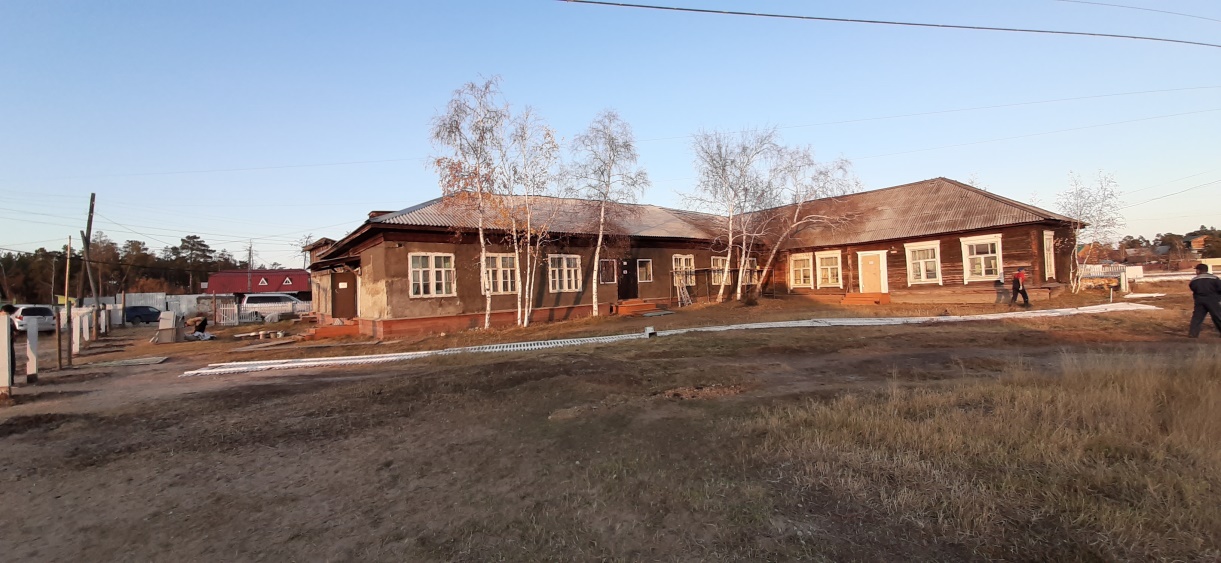 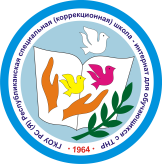 Ремонтные работы в 2020 году
Оштукатуривание наружной стены интерната
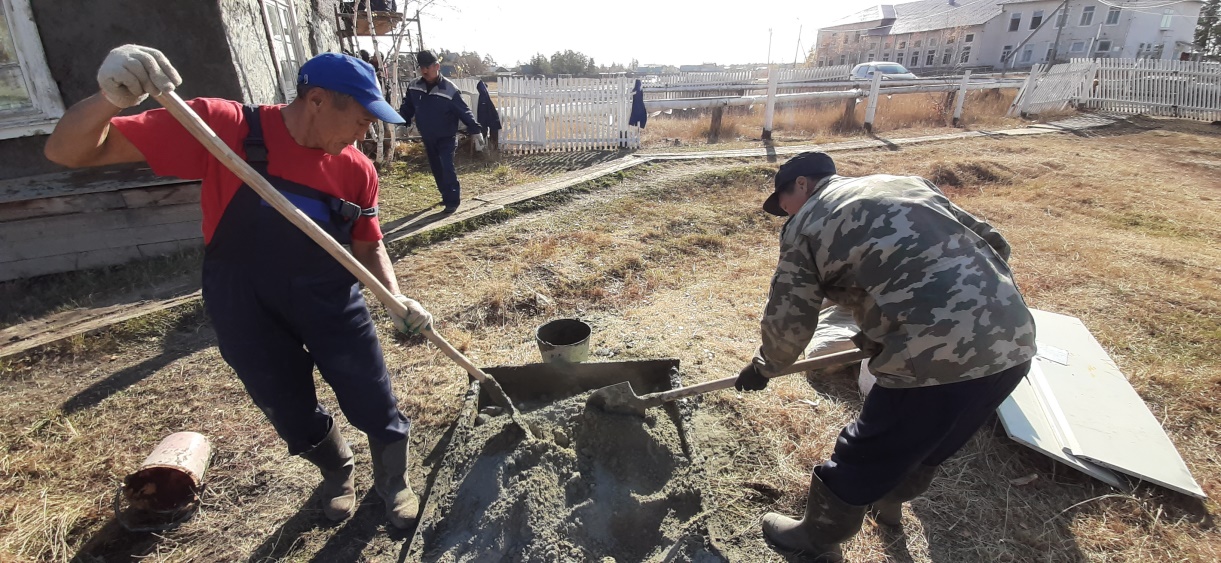 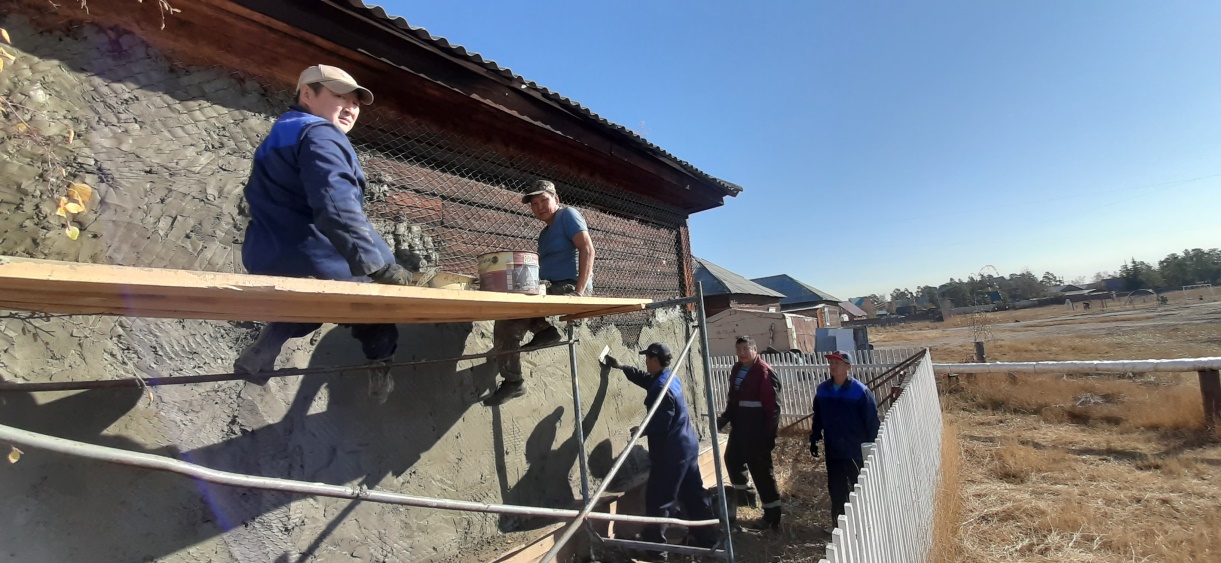 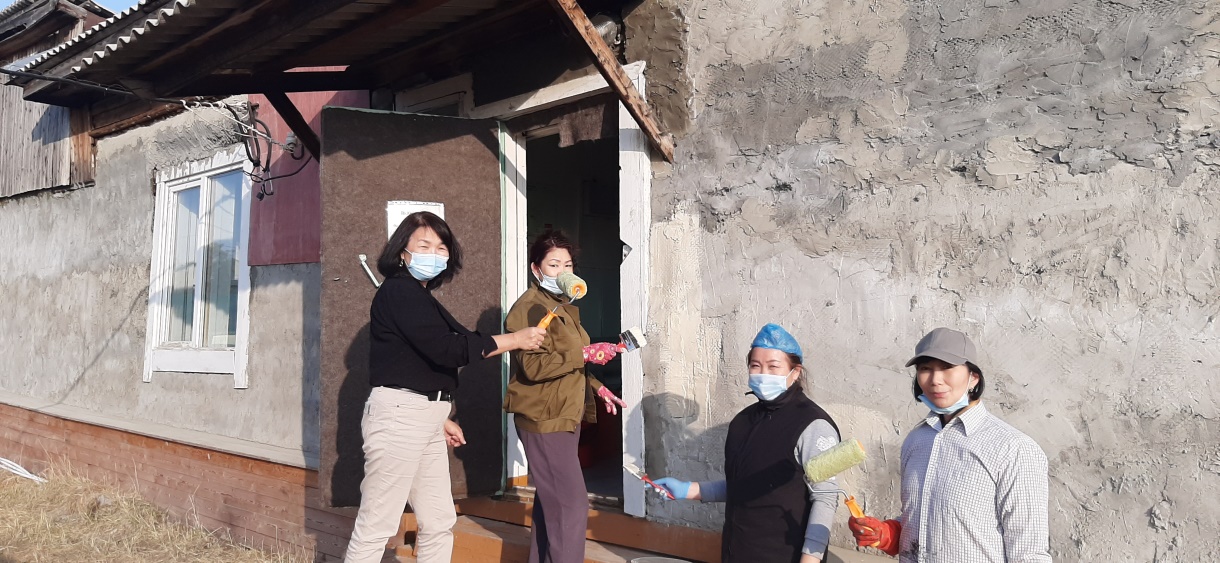 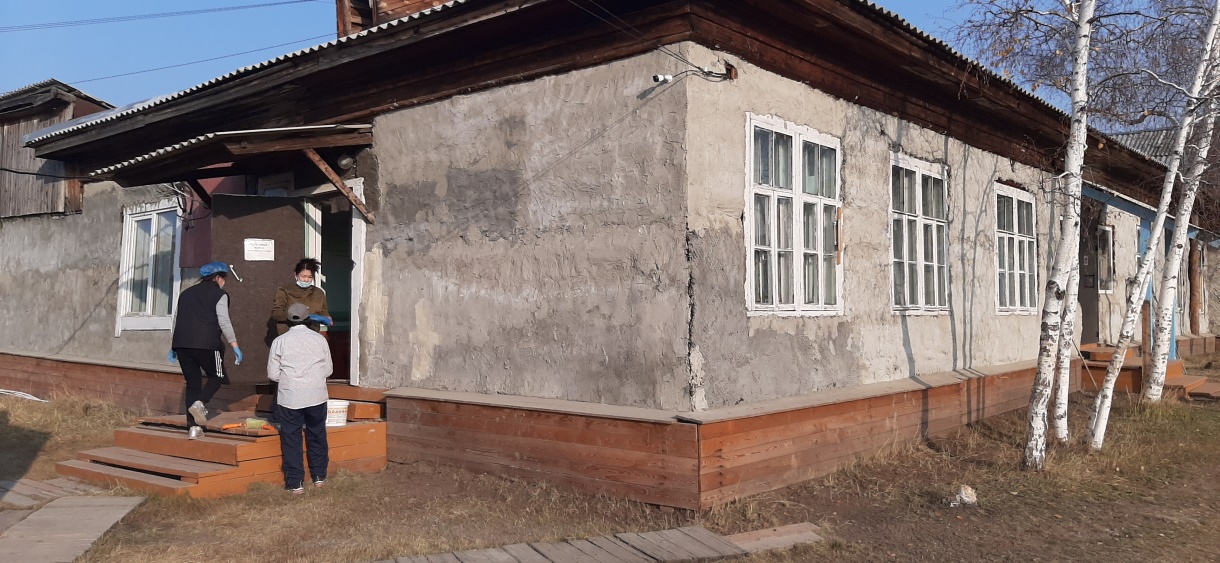 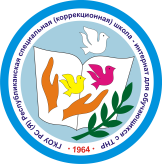 Ремонтные работы в 2020 году
Другие виды наружных и внутренних работ
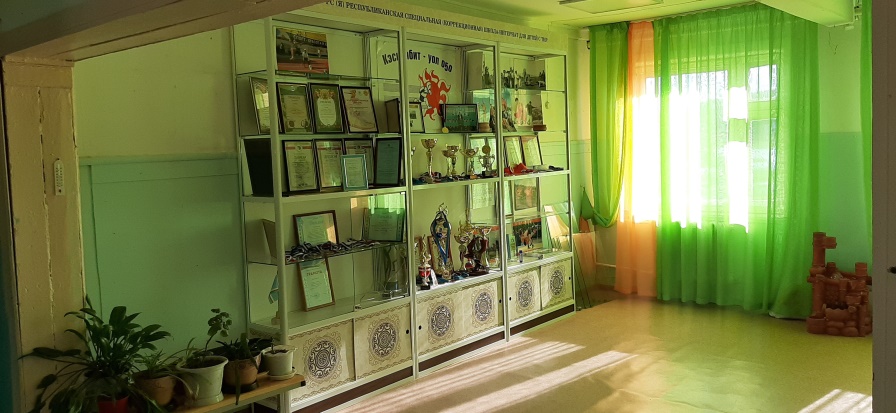 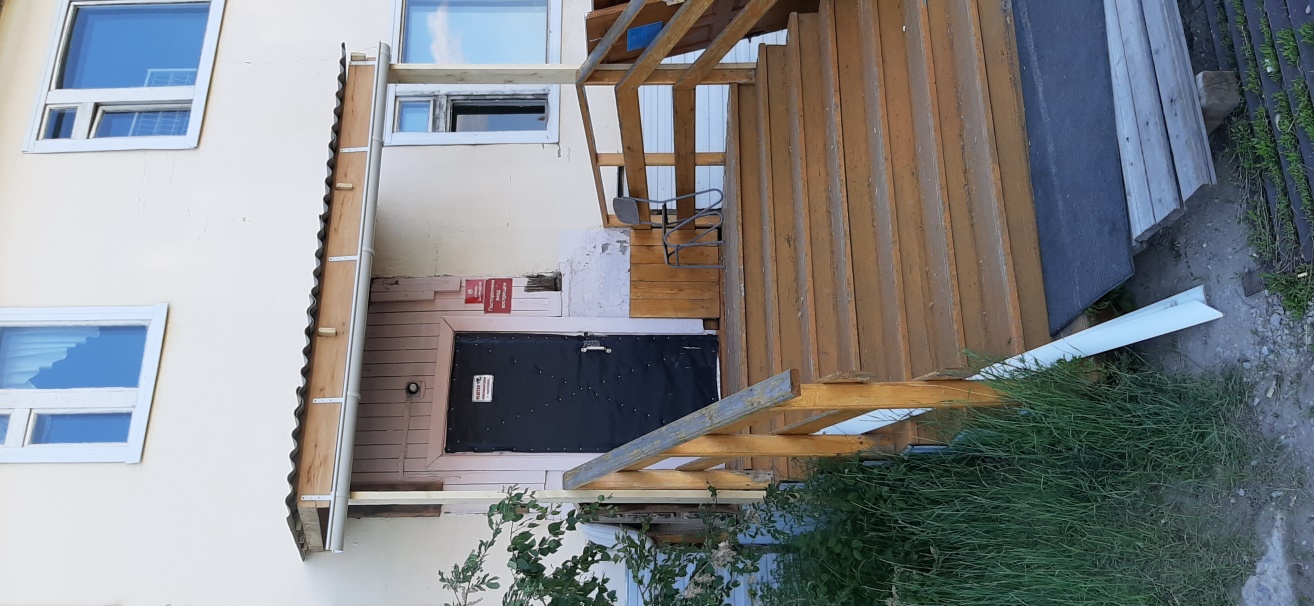 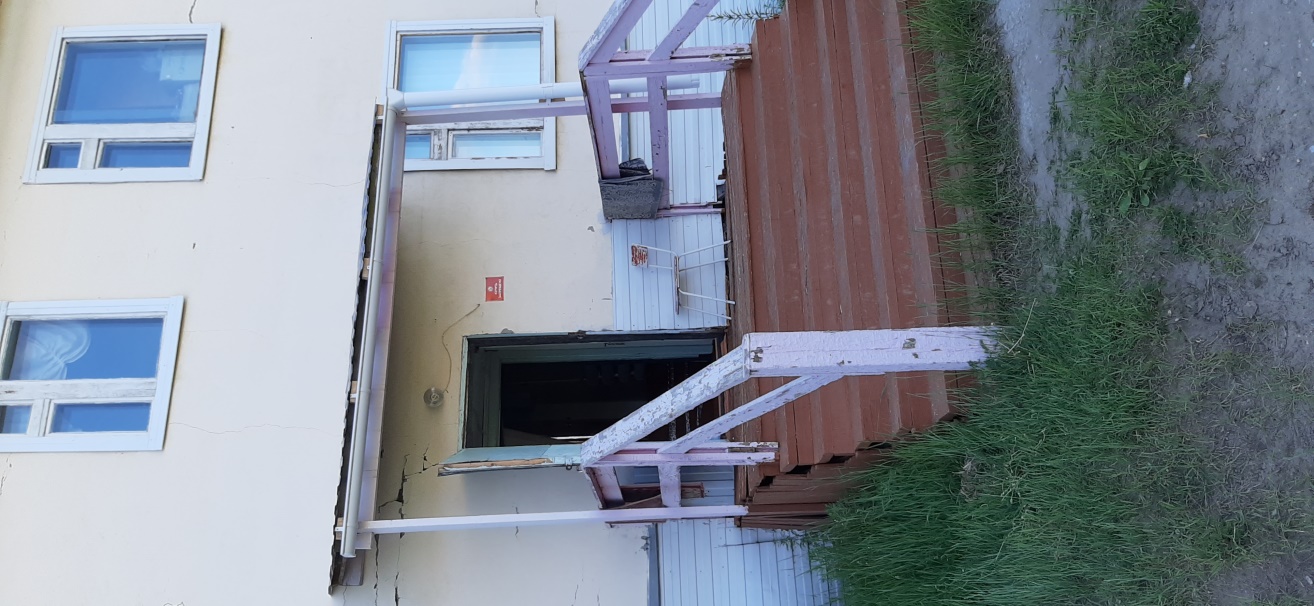 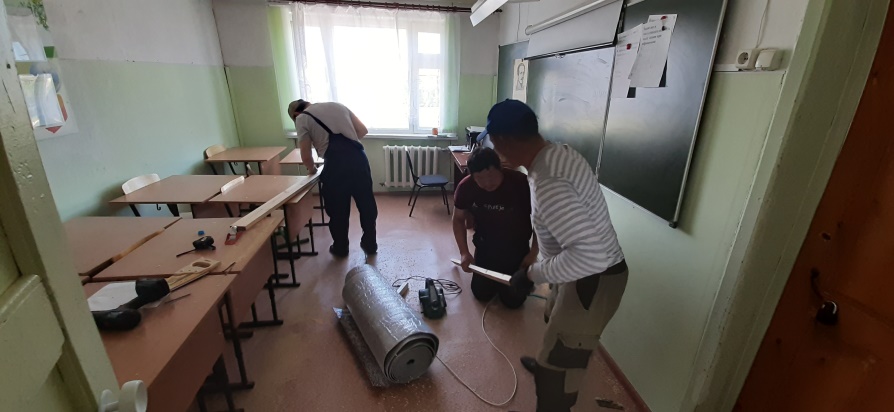 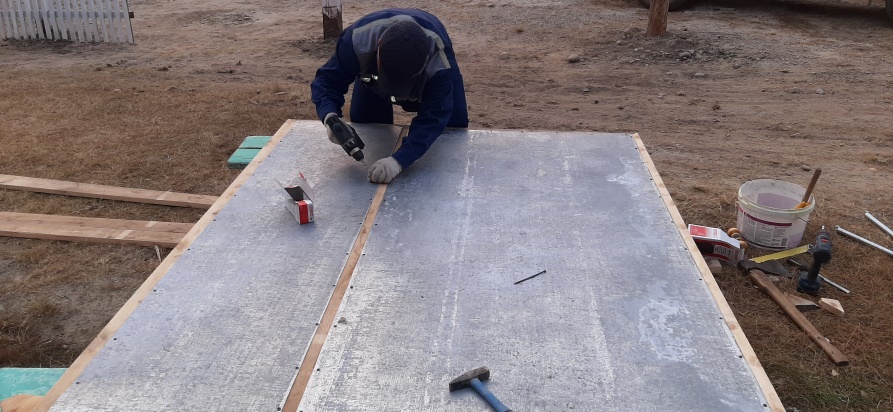 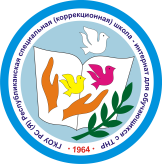 Ремонтные работы в 2020 году
Работы по обеспечению безопасности
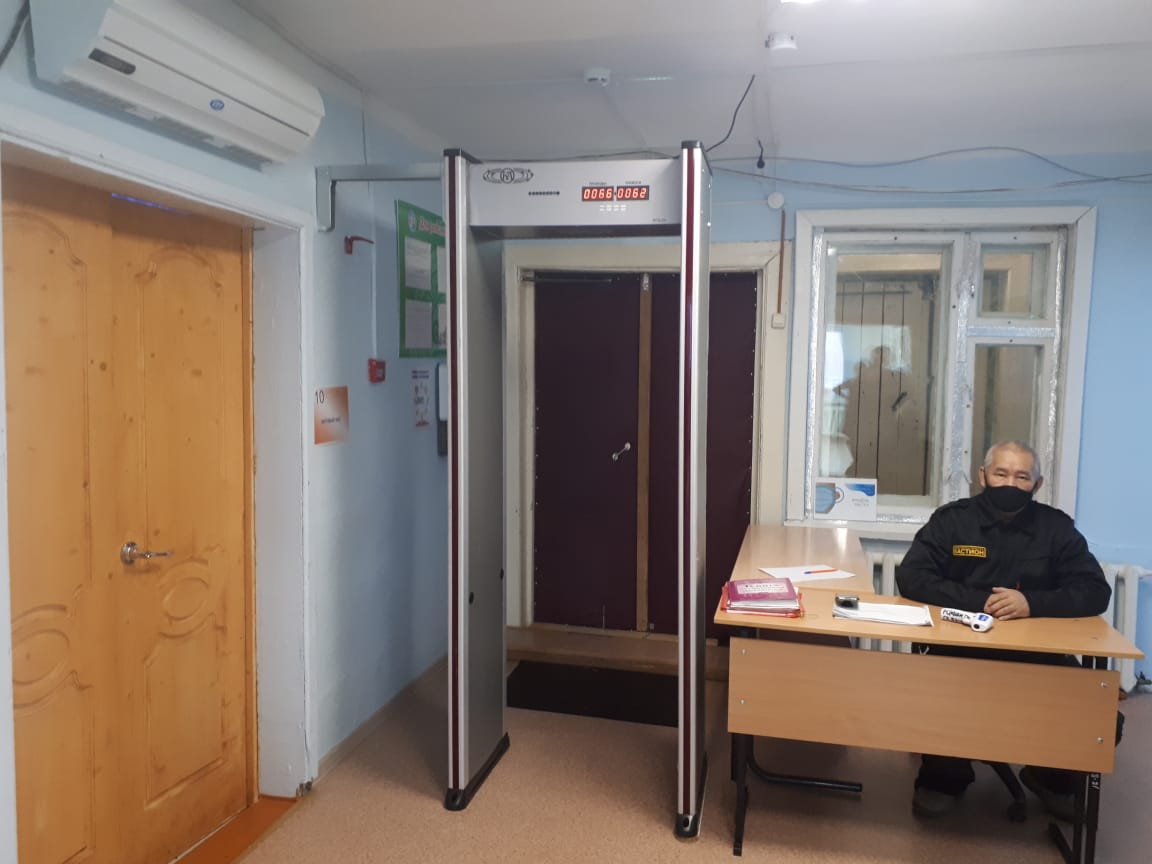 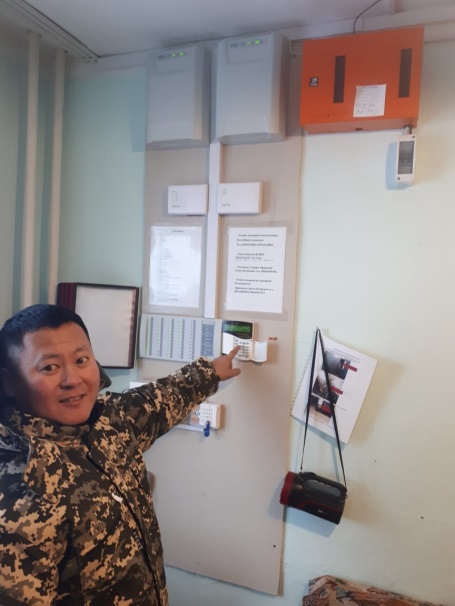 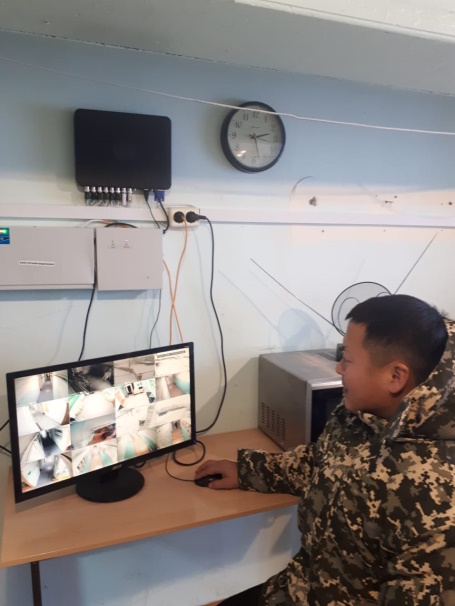 Монтаж системы видеонаблюдения и тревожной кнопки с выводом на 01
Установка металлодетектора в основной школе
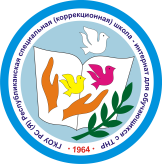 Ремонтные работы в 2020 году
Установка входных ворот на территории основной школы
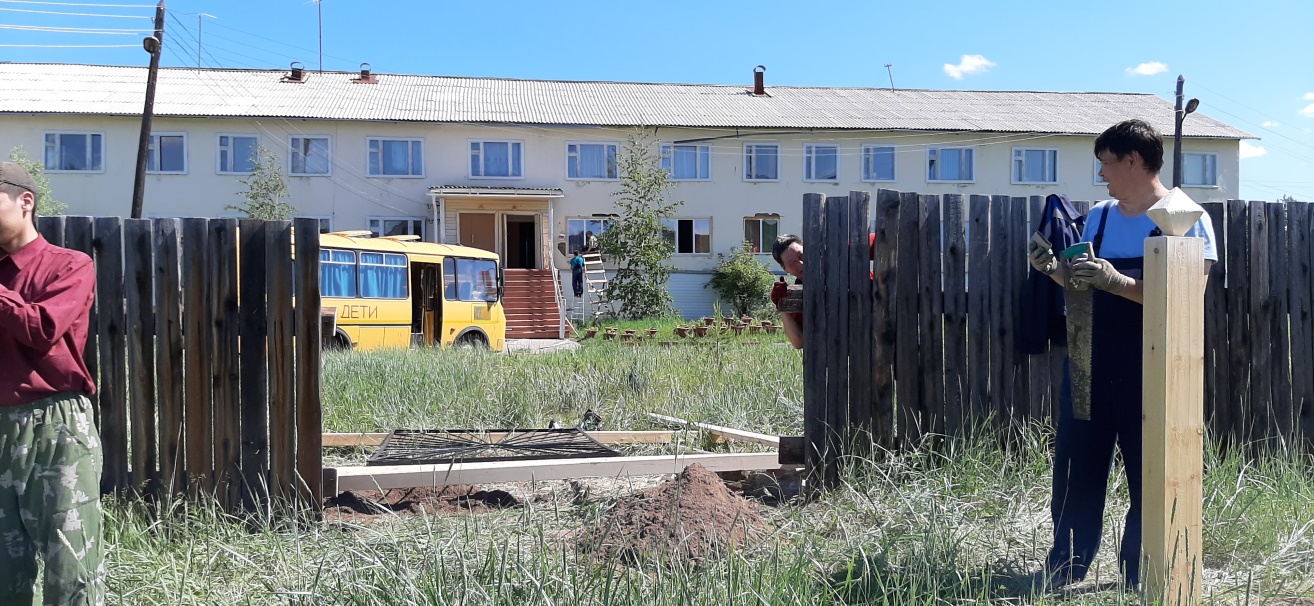 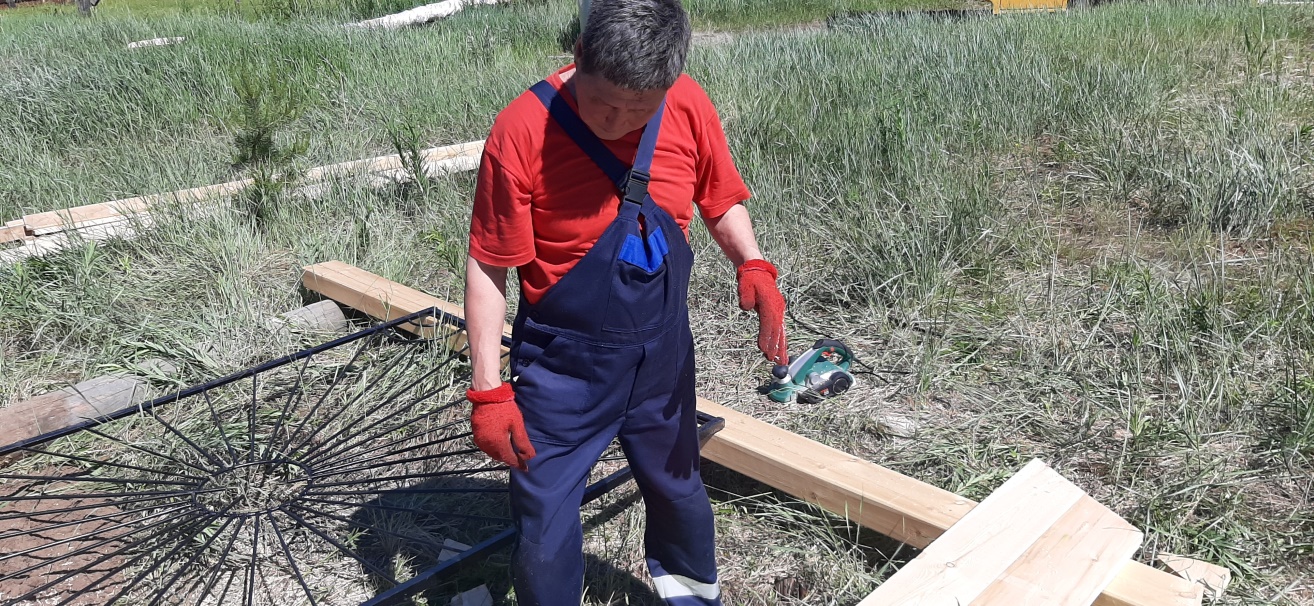 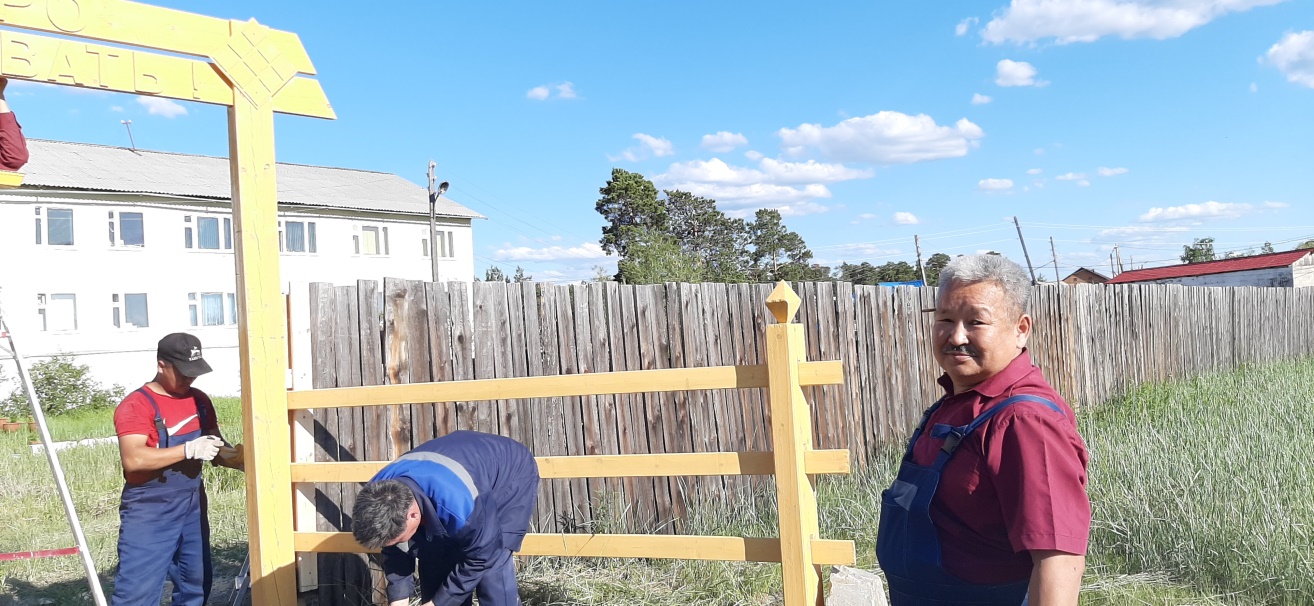 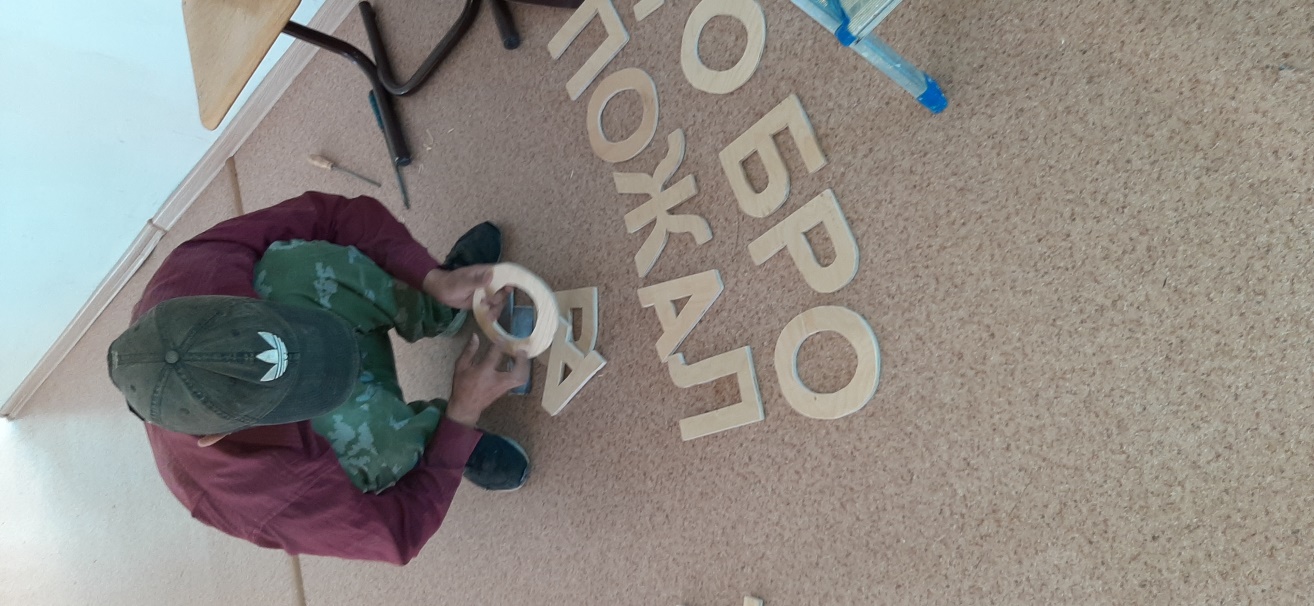 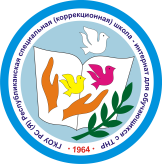 Ремонтные работы в 2020 году
Установка входных ворот на территории основной школы
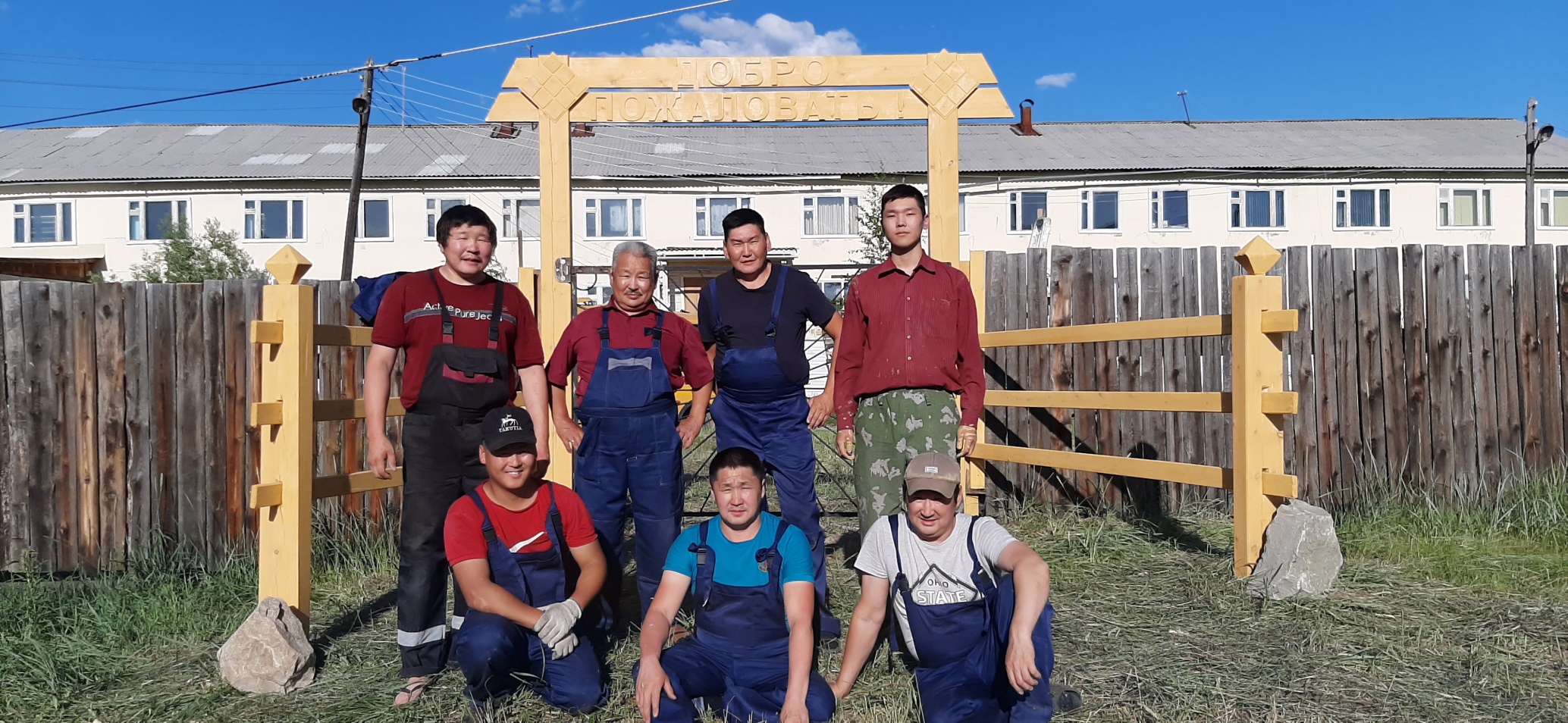 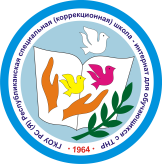 Ремонтные работы в 2020 году
Установка входных ворот на территории основной школы
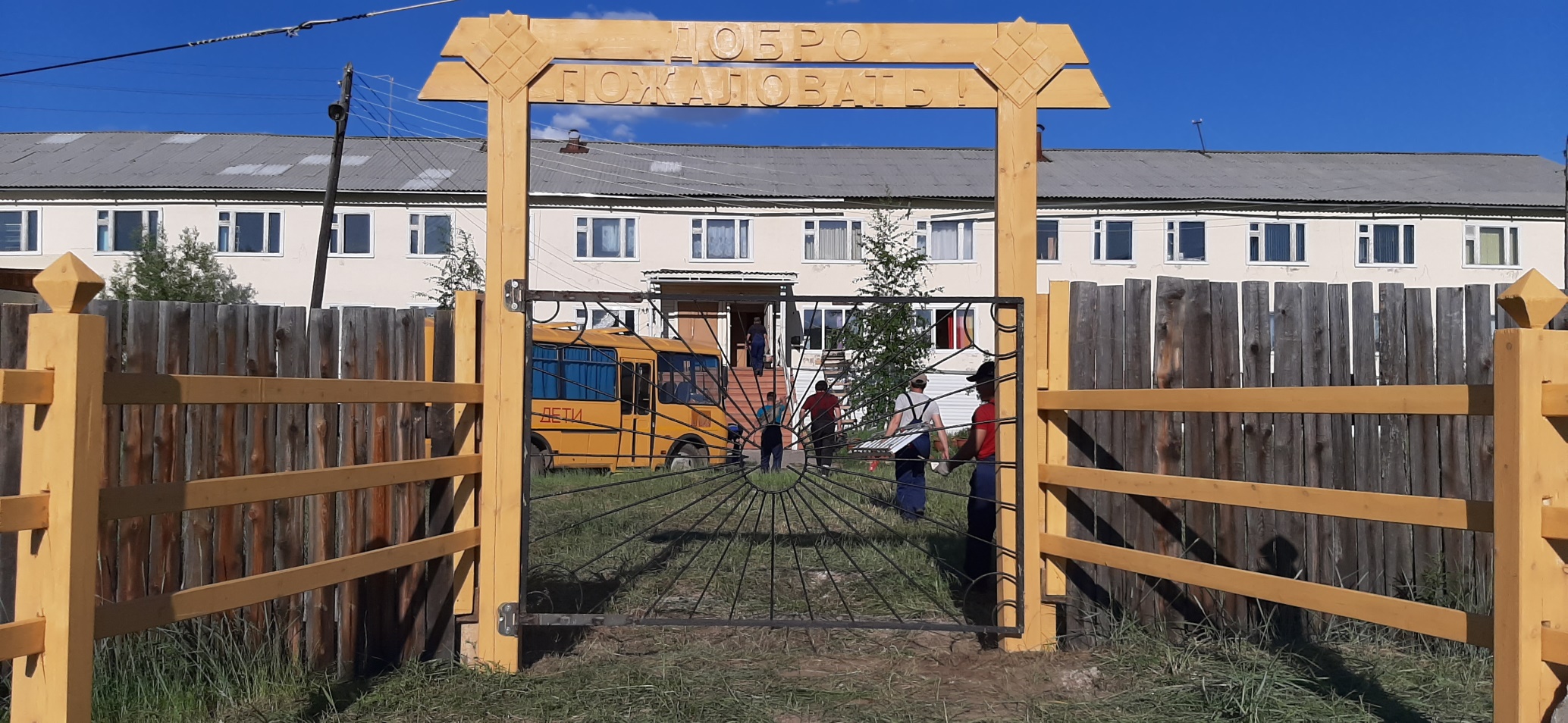 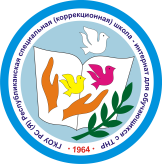 Меры в 2020 году, направленные на профилактику COVID-19
В период пандемии, в целях профилактики распространения новой короновирусной инфекции Covid-19, а также исполнения предписания Управления Роспотребнадзора по РС(Я) №5247к от 25 сентября 2020г:
разработана и утверждена модель обучения смешанного типа ГКОУ РС(Я) «РСКШИ с ТНР», педагогами школы активно осваиваются методы обучения с применением дистанционных технологий;
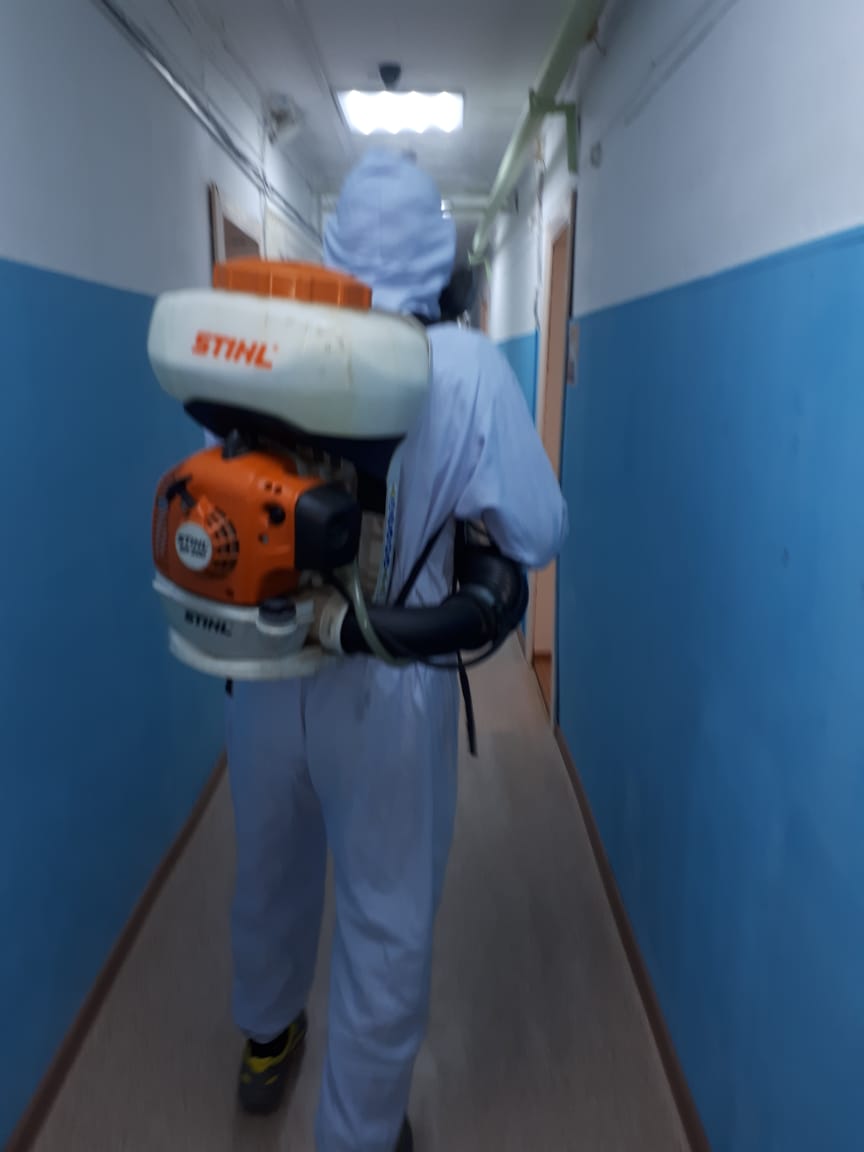 изданы приказы №1/451, 1/452, 1/453, 1/454, 1/456, 1/457 от 19 августа 2020г. и 1/7 от 4 сентября 2020г. согласно которым: за каждым классом определены отдельные кабинеты, в классах рассадка учеников организована с дистанцией, утверждены расписание уроков и перемен, запрещены массовые мероприятий и входа посторонних лиц, питание в столовой организовано в особом режиме, утверждены график дезинфекции, проветривания, влажной и генеральной уборки в помещениях школы и автобусах, организованы отдельные входы для обучающихся 1,4,10 классов, проводится ежедневная термометрия работников очной формы, приобретены и установлены рециркуляторы воздуха (всего 47 шт);
проведены дезинфекции помещений по договору с ИП Васильев А.А., для работников организована сдача анализов ПЦР и ИФА.
на постоянной основе проводится уборка помещений с применением дез.средств, термометрия работников и учащихся, инструктаж работников и  др.
ведется ежедневный мониторинг по контролю за заболеваемостью работников и учащихся школы
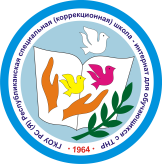 Обеспечение  обучающихся сухими пайками  2020 году
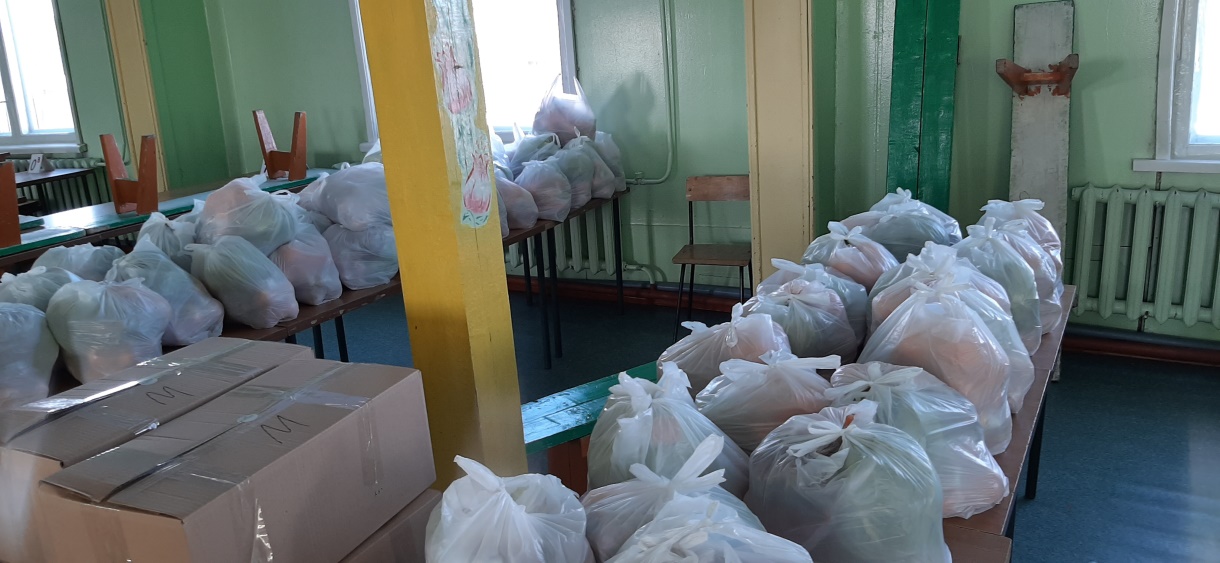 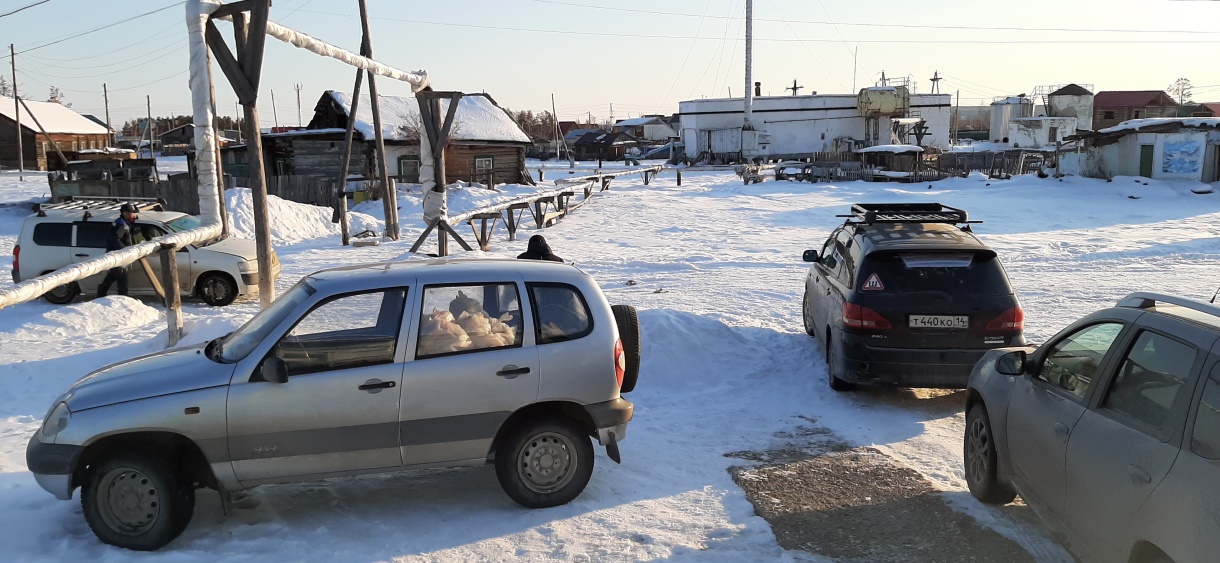 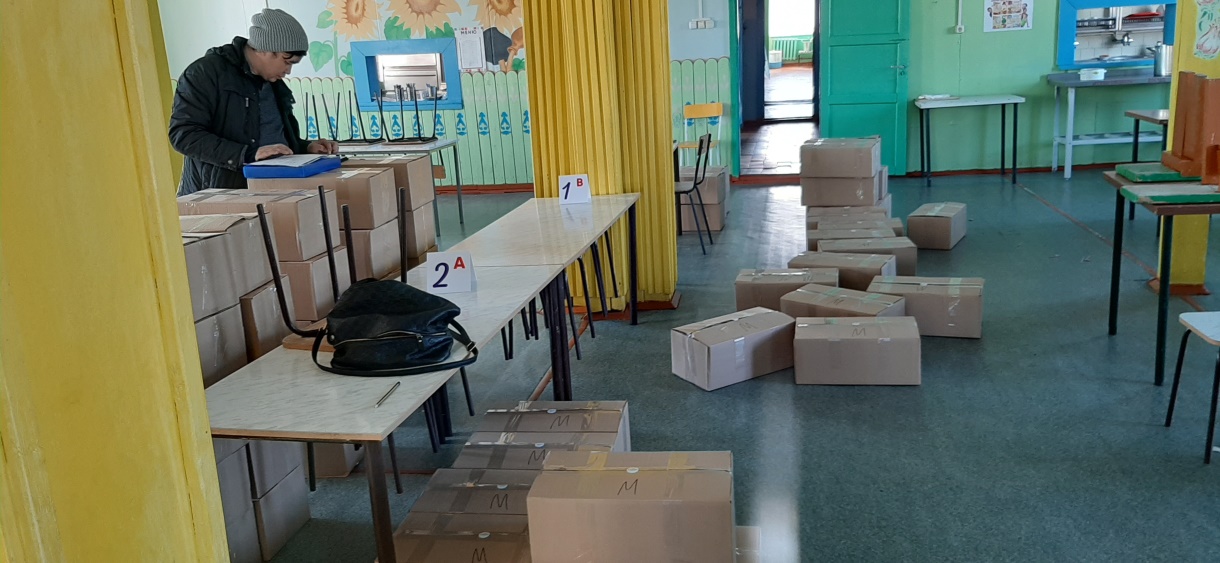 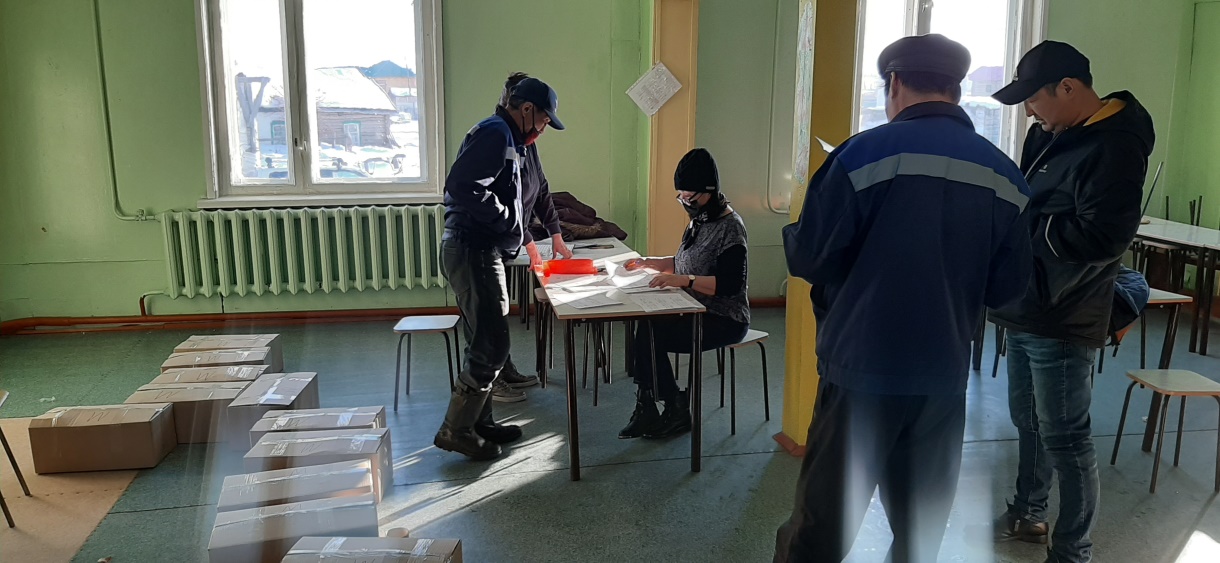 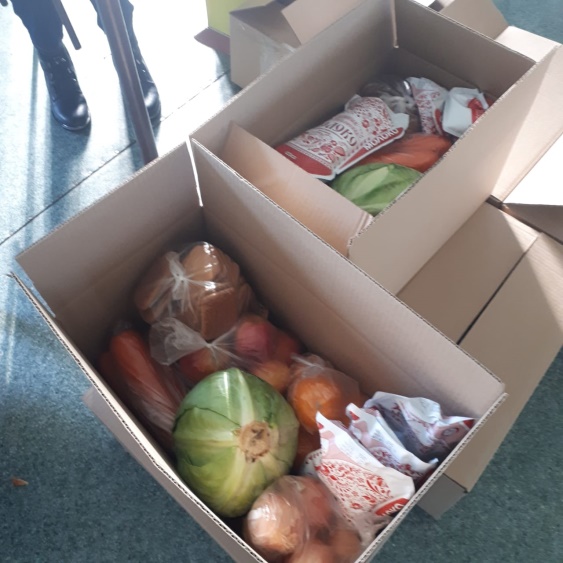 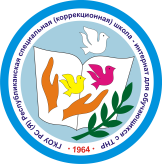 Обеспечение  обучающихся сухими пайками  2020 году
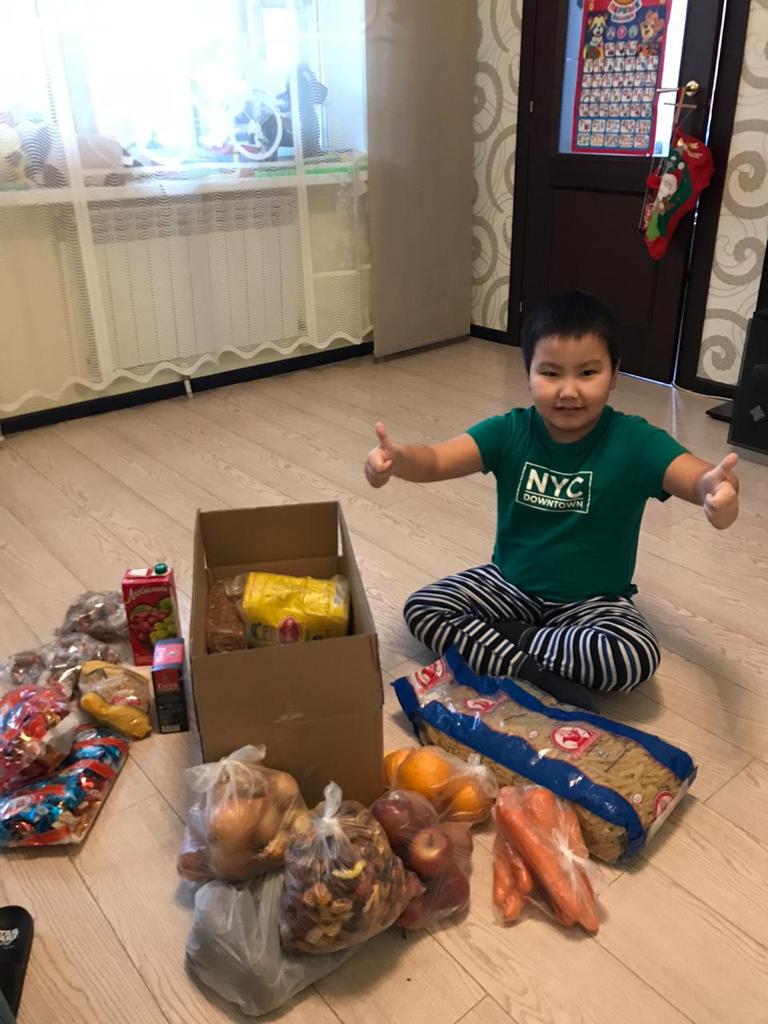 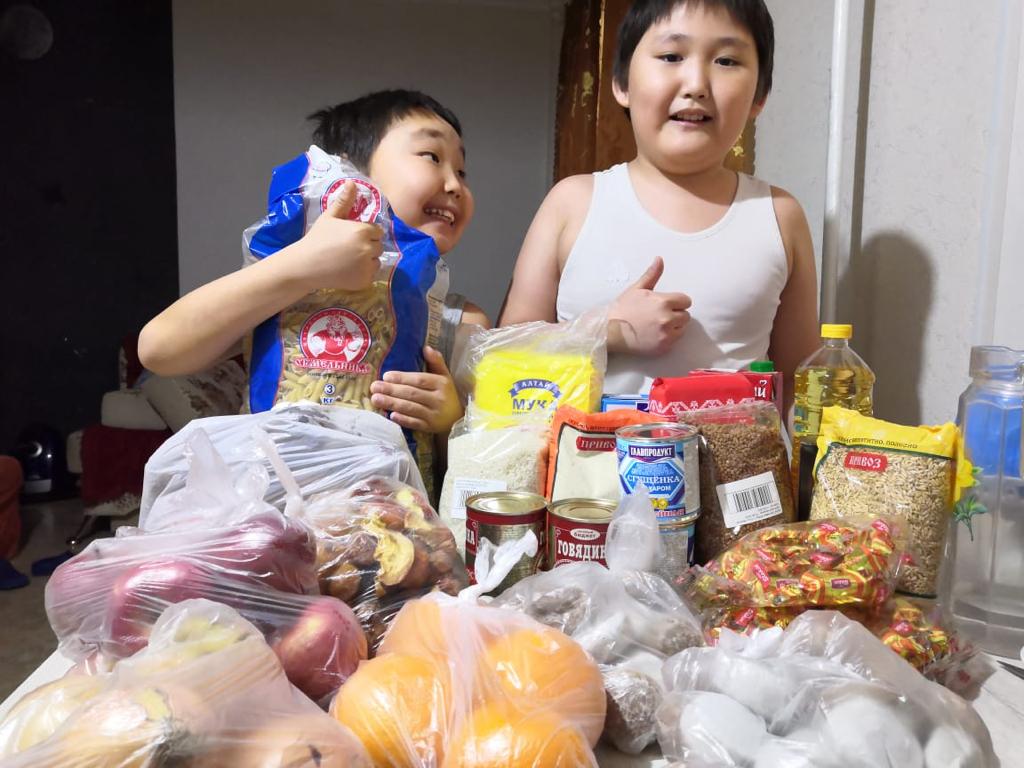 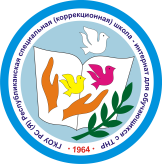 РЕЗУЛЬТАТЫ ОБРАЗОВАТЕЛЬНОЙ ДЕЯТЕЛЬНОСТИ В 2020 ГОДУ И ПЕРВОГО ПОЛУГОДИЯ 2020-2021 УЧЕБНОГО ГОДА
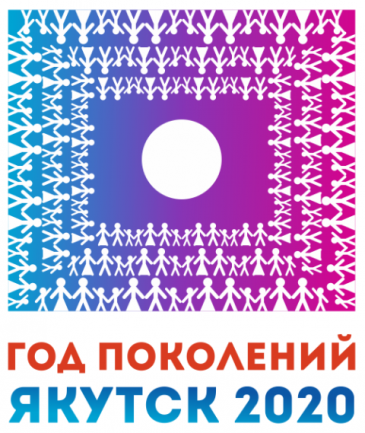 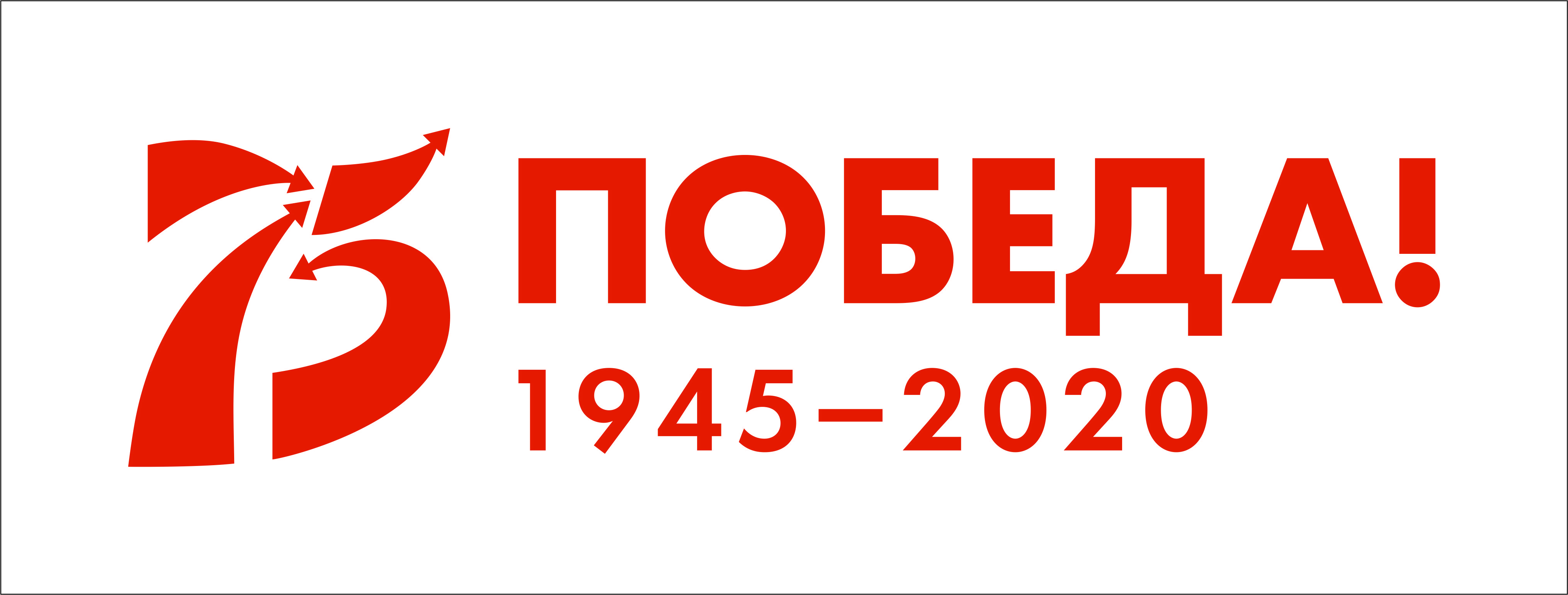 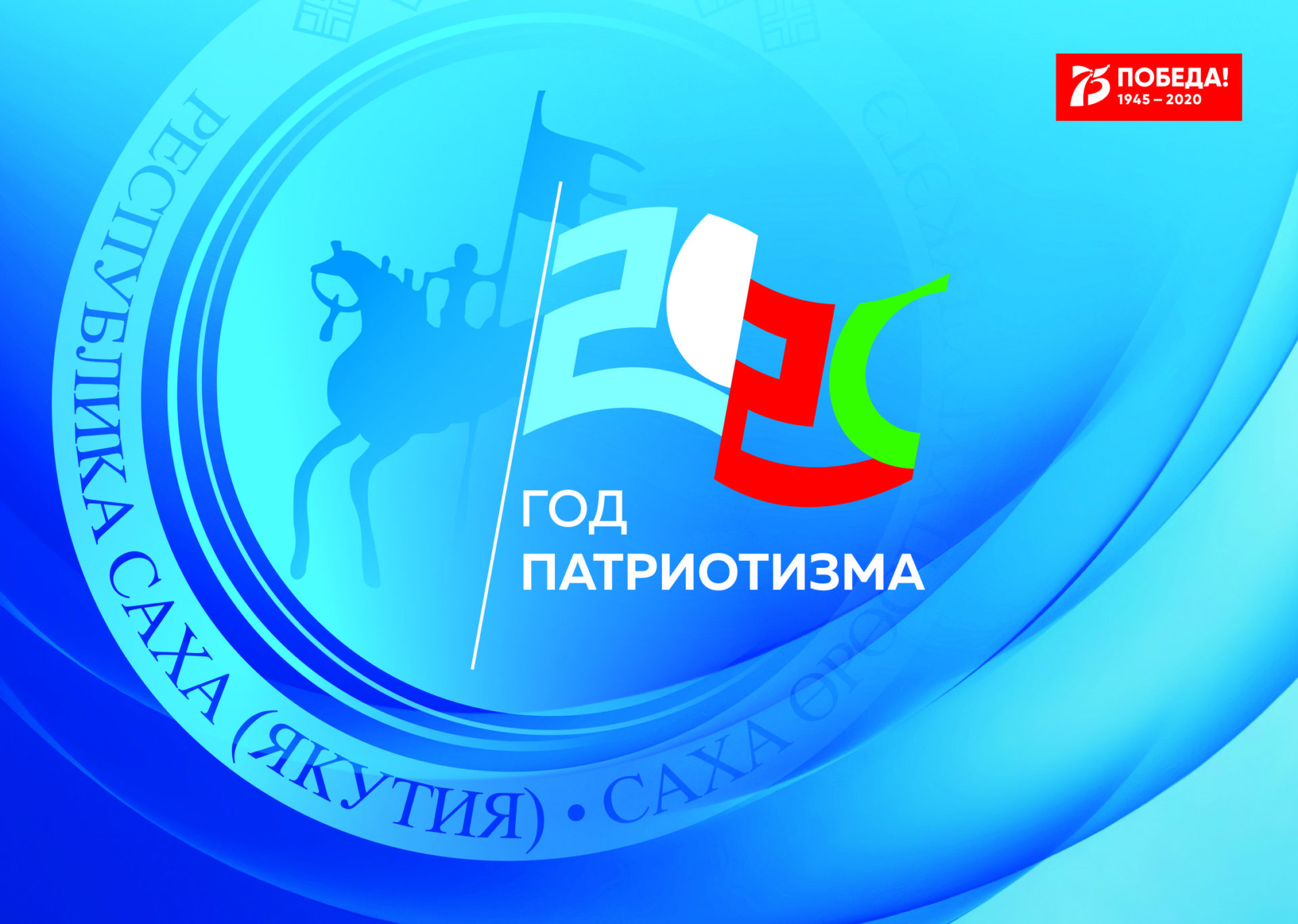 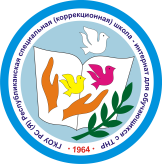 Успеваемость и качество обучения по годам, в %
Сведения о результатах государственных выпускных экзаменов
Мониторинг поступления выпускников по годам
Сведения о результатах ГВЭ 

￼
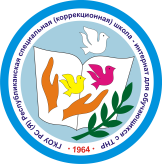 Вывод обучающихся в другие образовательные учреждения по учебным годам
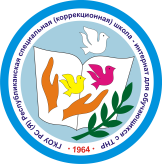 Организация внеурочной деятельности по учебным годам
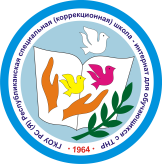 На базе школы с 2018 года проводится региональный  отборочный  этап  Национального чемпионата по профессиональному мастерству среди инвалидов и лиц с ОВЗ«Абилимпикс» РС(Я) по компетенции «Бисероплетение»
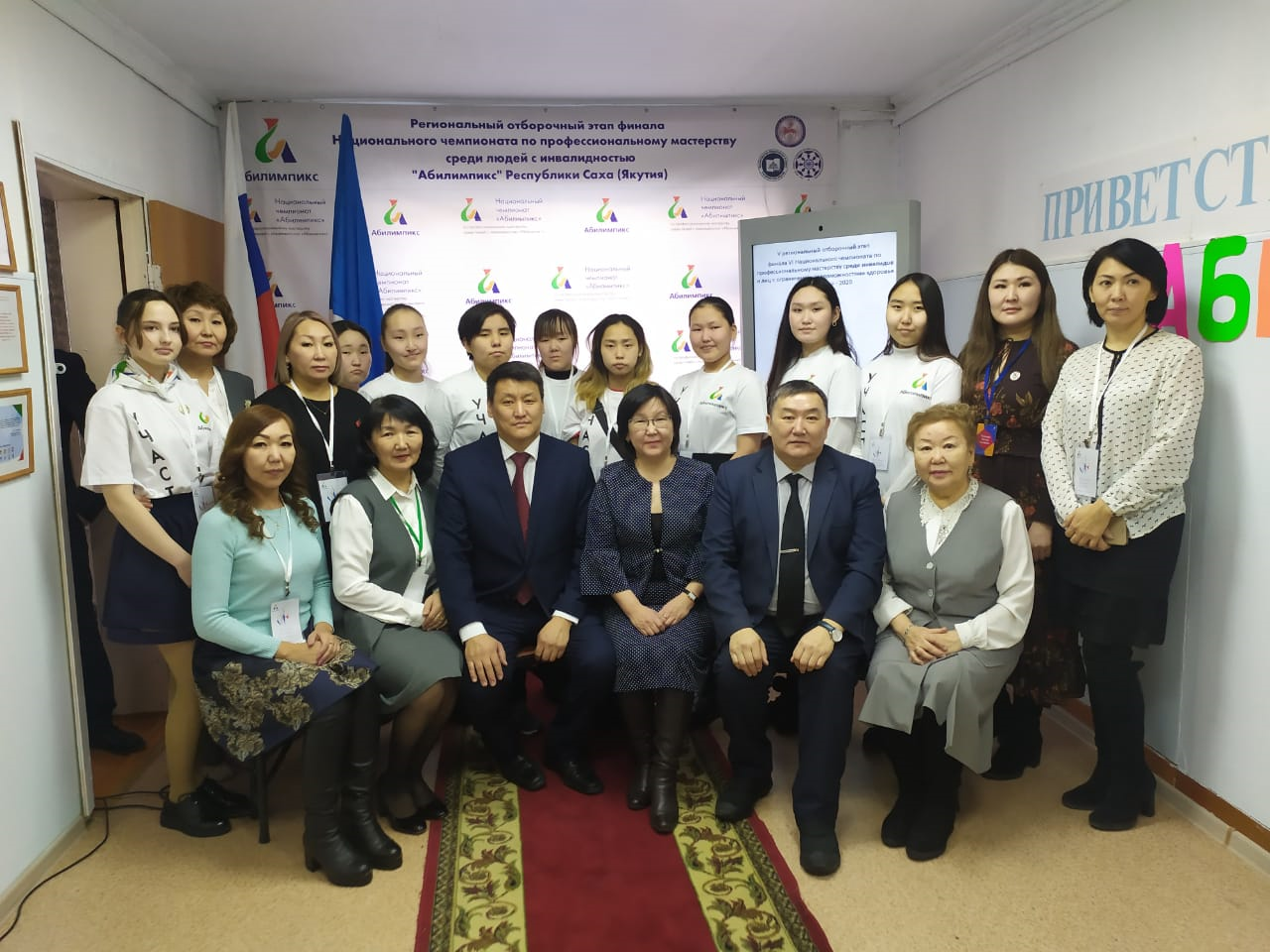 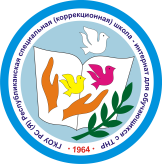 На базе школы с 2018 года проводится региональный  отборочный  этап  Национального чемпионата по профессиональному мастерству среди инвалидов и лиц с ОВЗ«Абилимпикс» РС(Я) по компетенции «Бисероплетение»
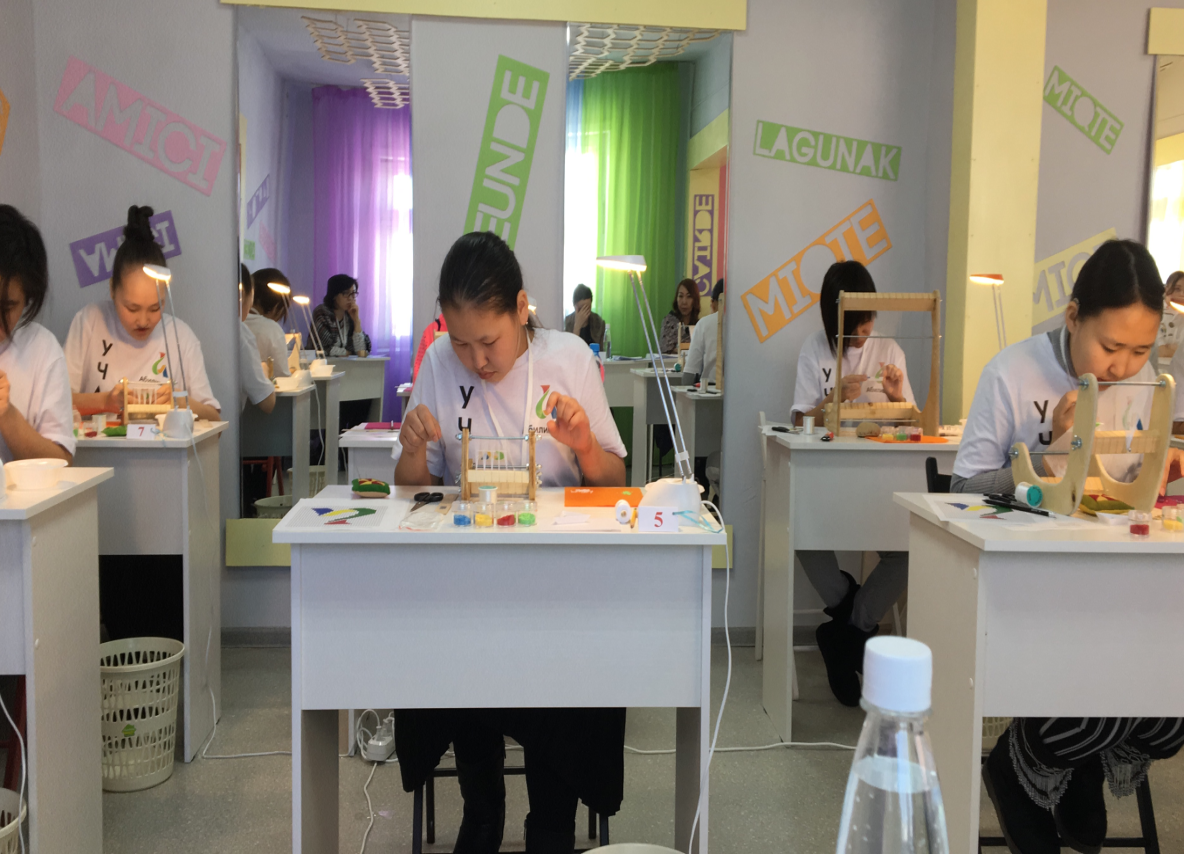 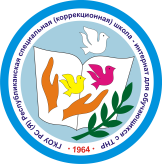 Проект «Мы наследники Победы»,  посвященный Году памяти и славы в РФ, Году патриотизма в РС(Я) и Году поколений  в  г. Якутске
Встреча обучающихся с блокадницей г. Ленинграда, Мустафиной Лилией Андреевной, январь 2020 г
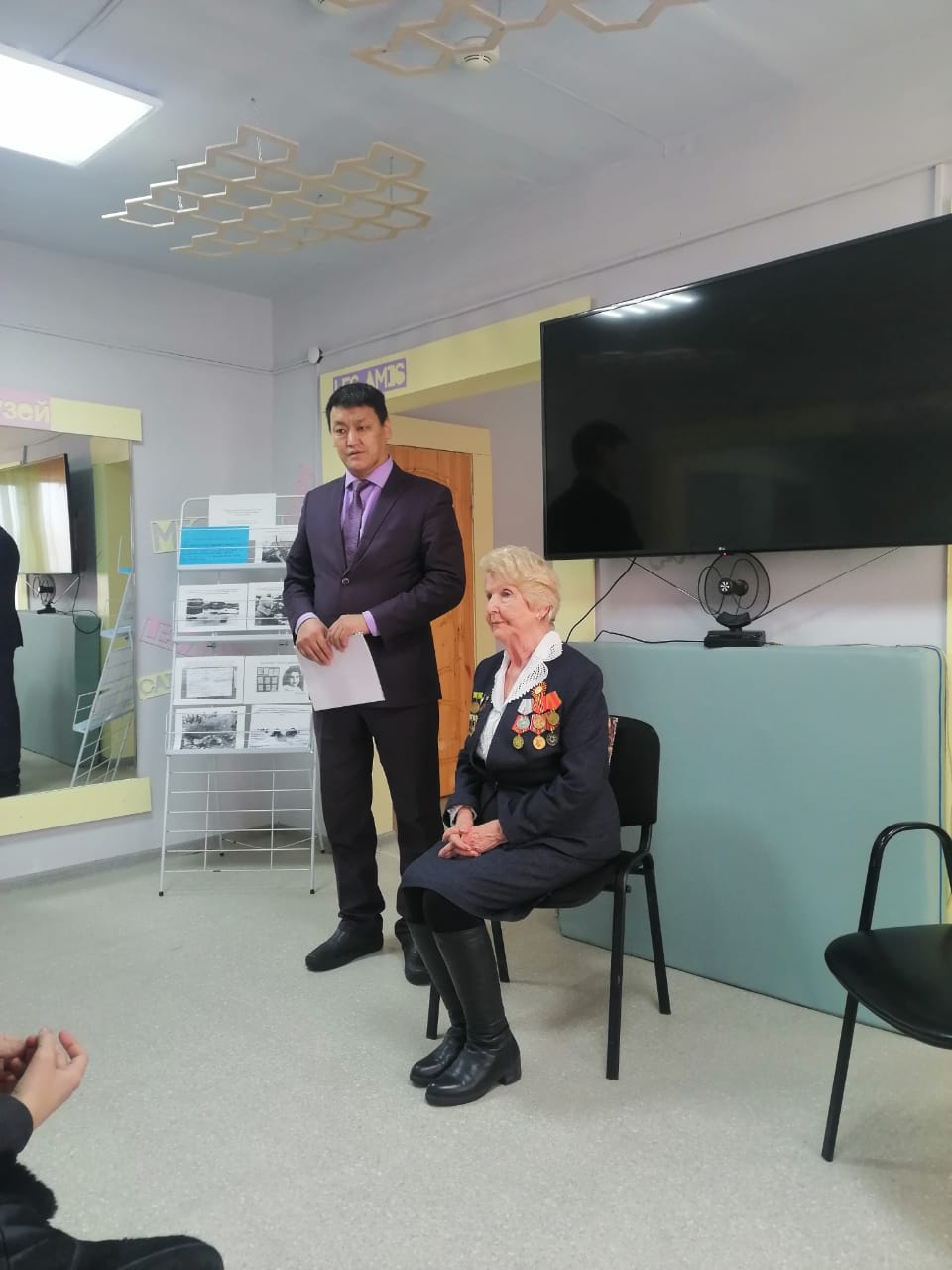 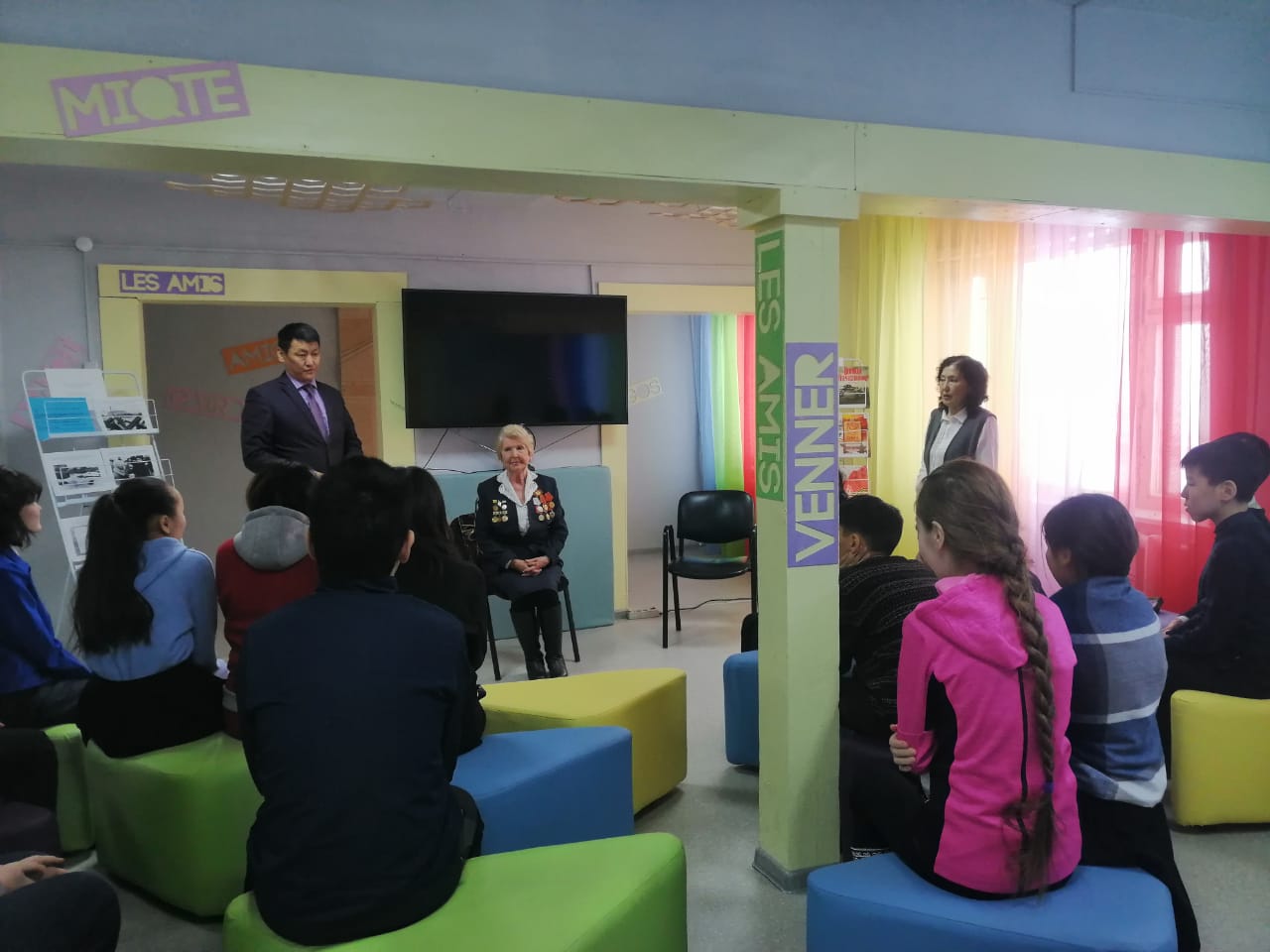 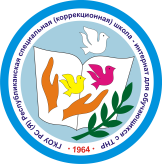 Проект «Мы наследники Победы»,  посвященный Году памяти и славы в РФ, Году патриотизма в РС(Я) и Году поколений  в  г. Якутске
Воспитанники интерната участвовали  в посадке деревьев в честь героев войны ВОВ  на территории будущего Парка Победы, сентябрь ,2020 г.
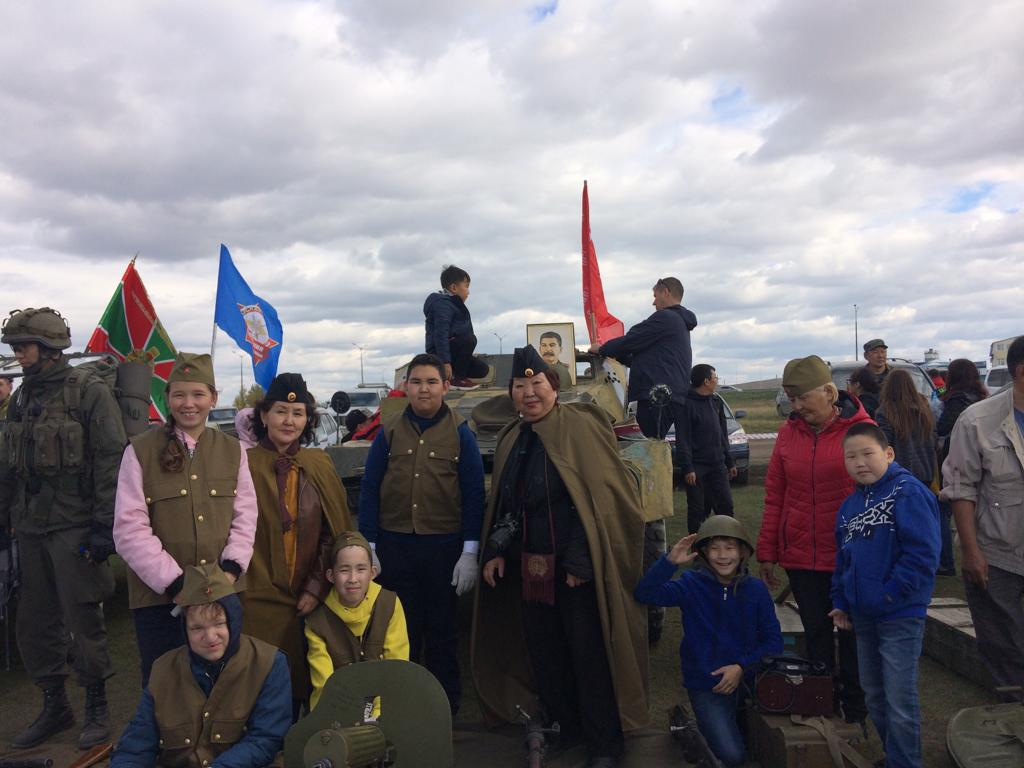 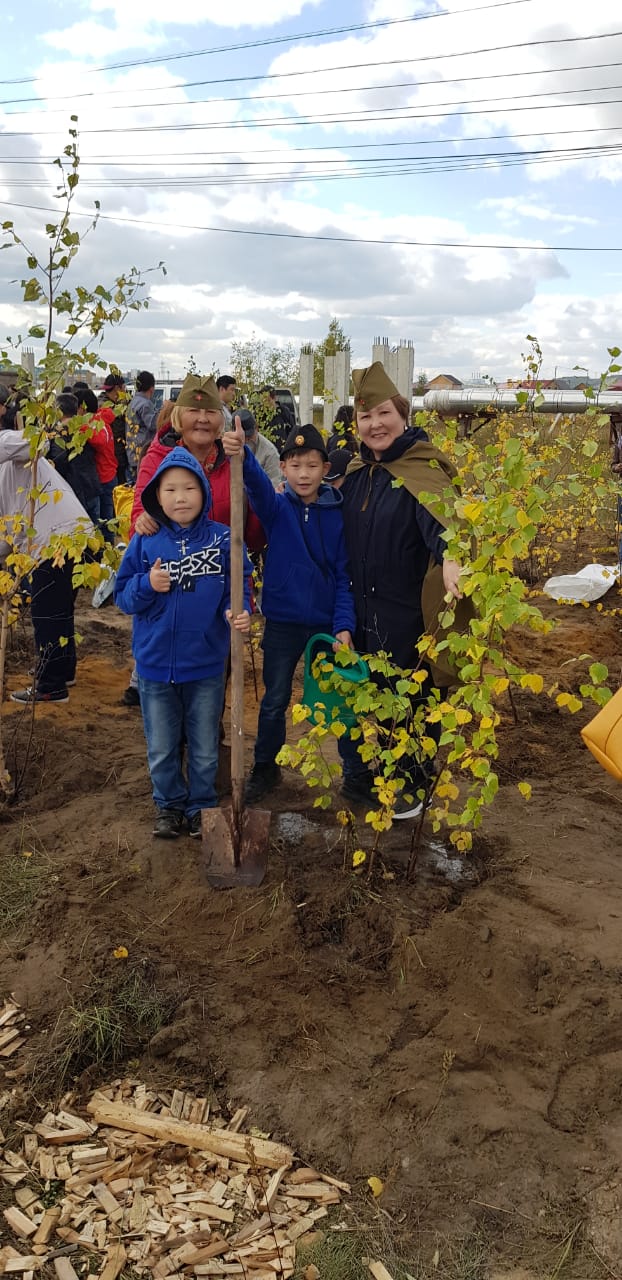 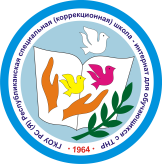 Проект «Мы наследники Победы»,  посвященный Году памяти и славы в РФ, Году патриотизма в РС(Я) и Году поколений  в  г. Якутске
Акция «Поздравь ветерана»  https://www.youtube.com/watch?v=9MOOlbfMMDY
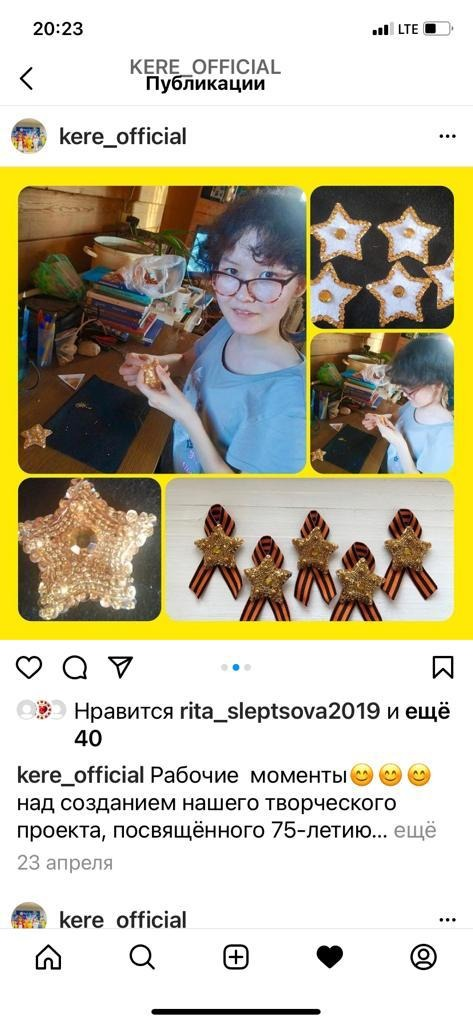 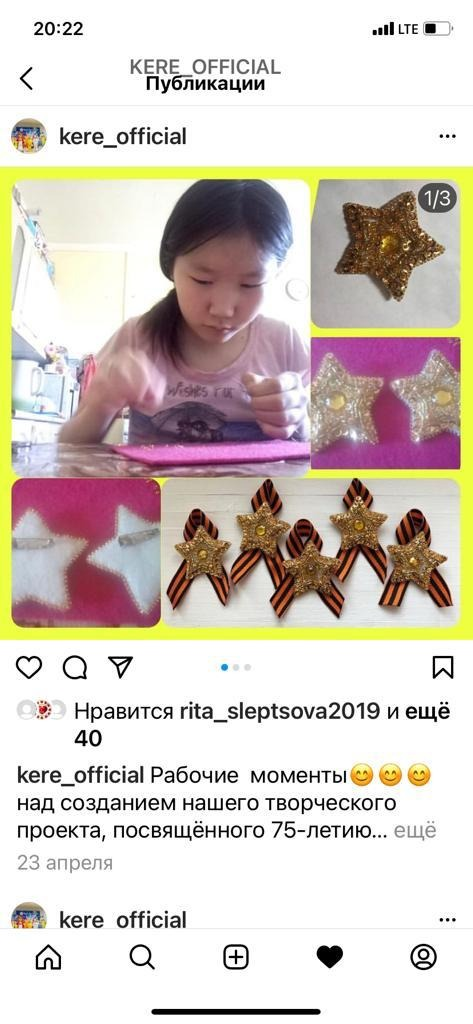 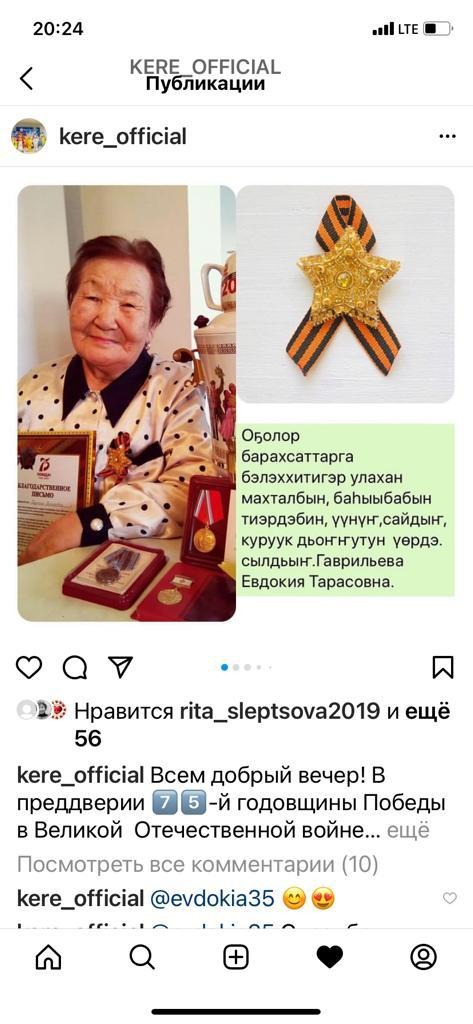 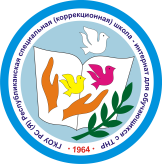 Проект «Мы наследники Победы»,  посвященный Году памяти и славы в РФ, Году патриотизма в РС(Я) и Году поколений  в  г. ЯкутскеАкция «Бессмертный полк он-лайн» https://www.youtube.com/watch?v=JCfVk3MUr0I&feature=youtu.be;
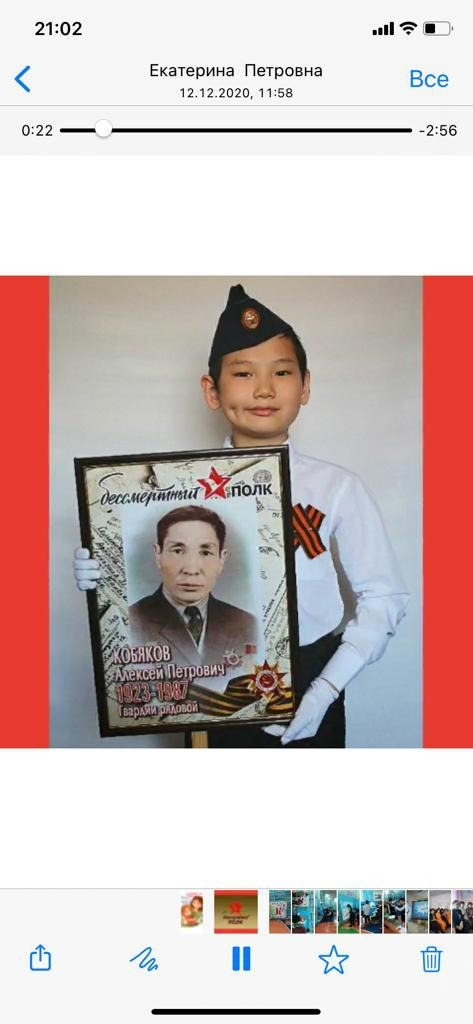 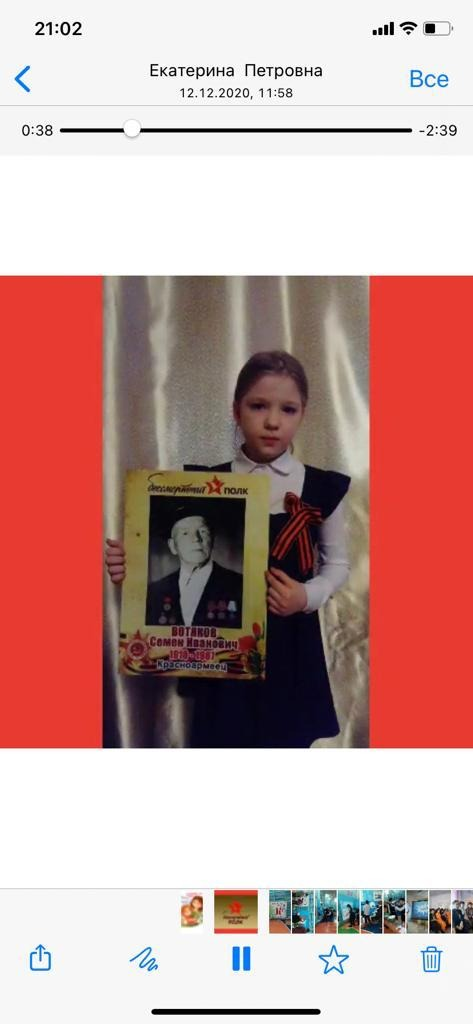 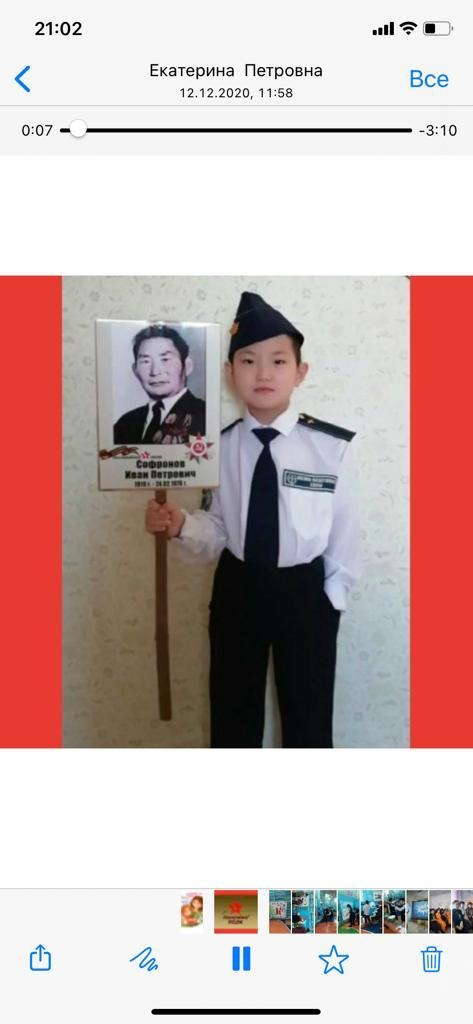 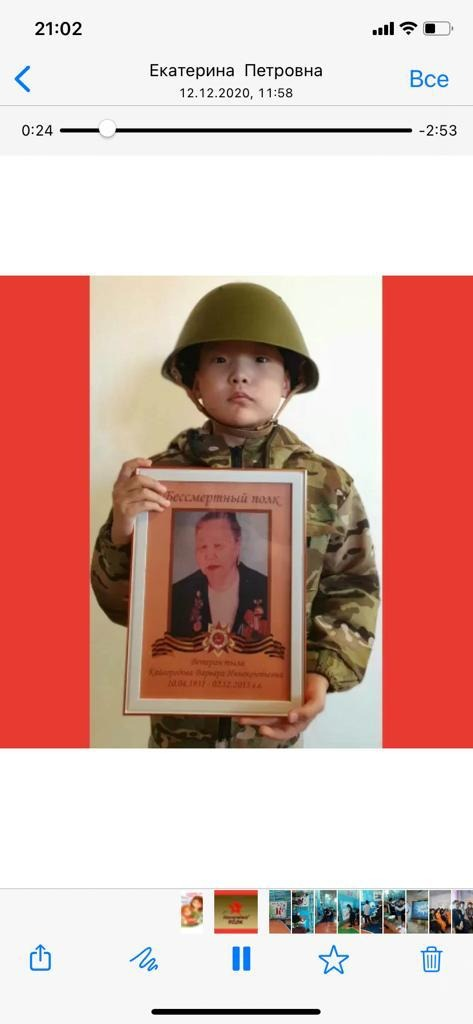 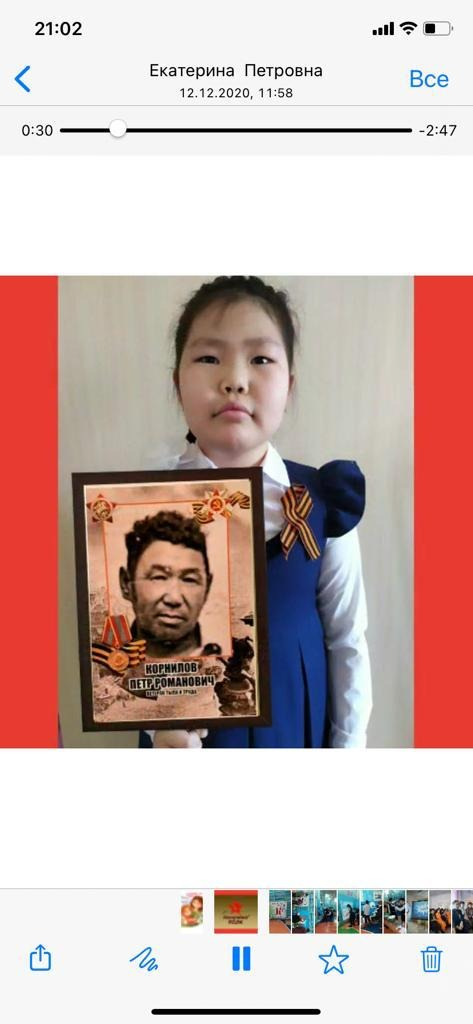 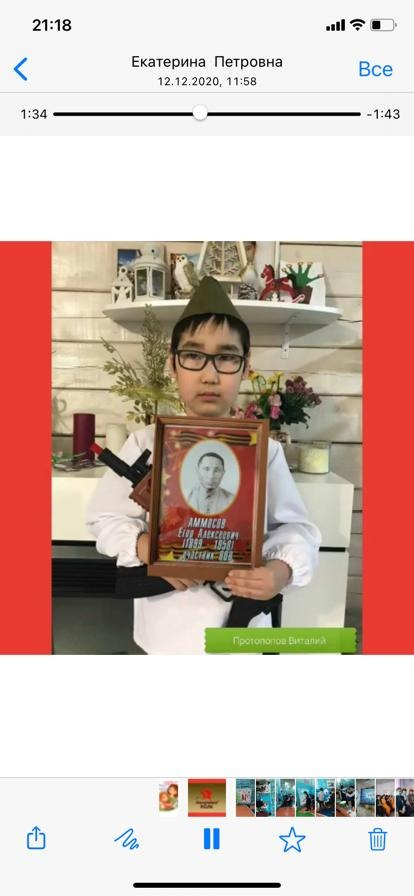 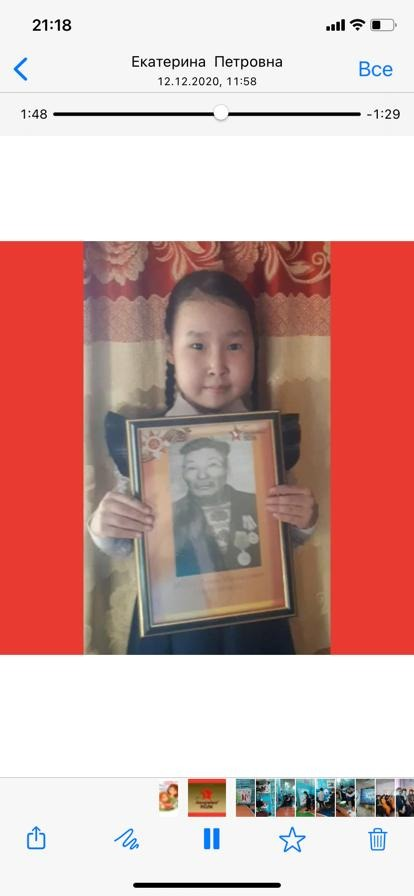 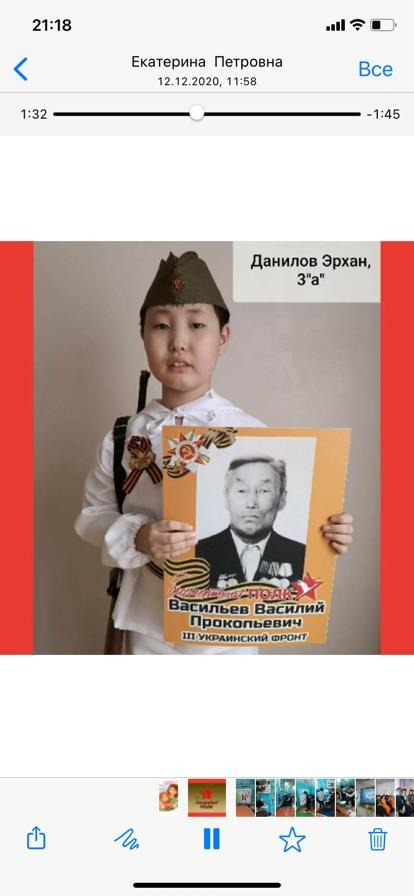 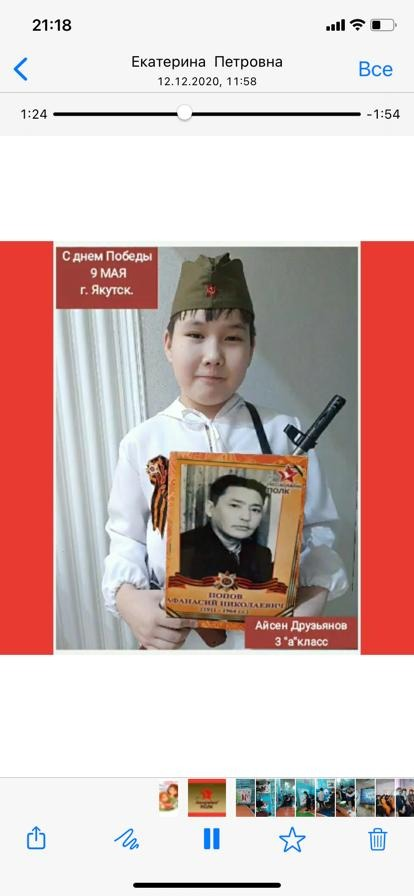 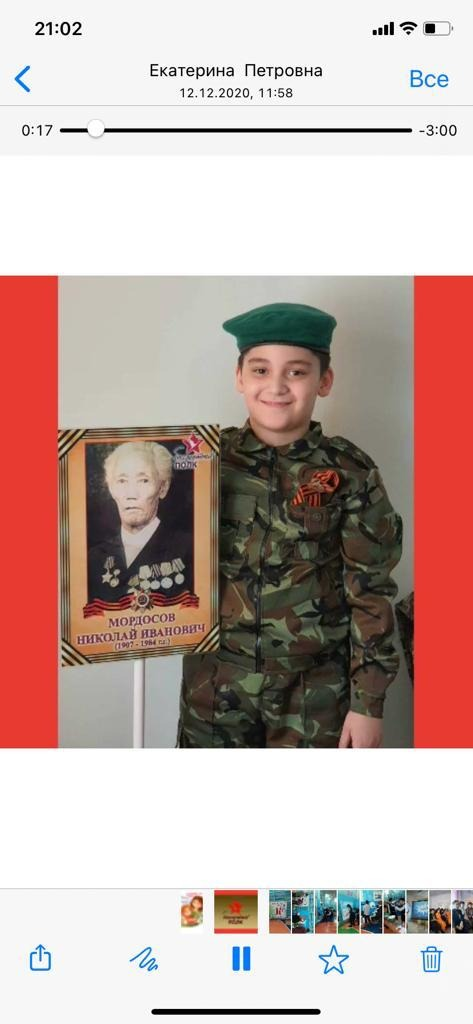 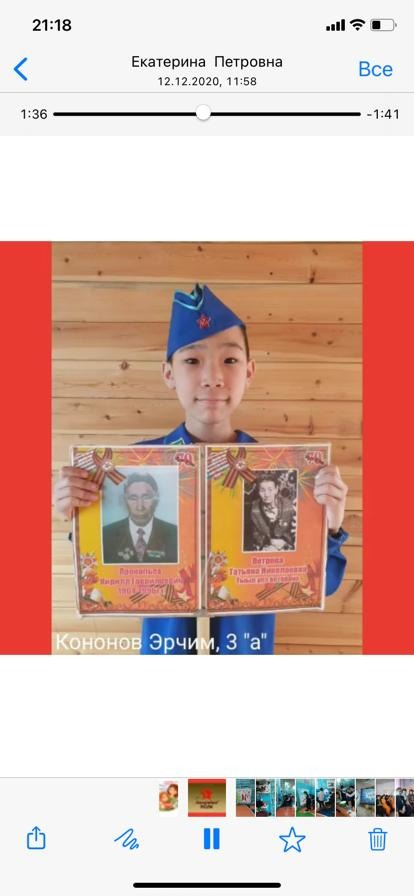 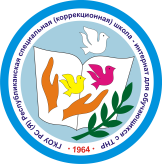 Проект «Мы наследники Победы»,  посвященный Году памяти и славы в РФ, Году патриотизма в РС(Я) и Году поколений  в  г. ЯкутскеАкция  памяти «блокадный ХЛЕБ»
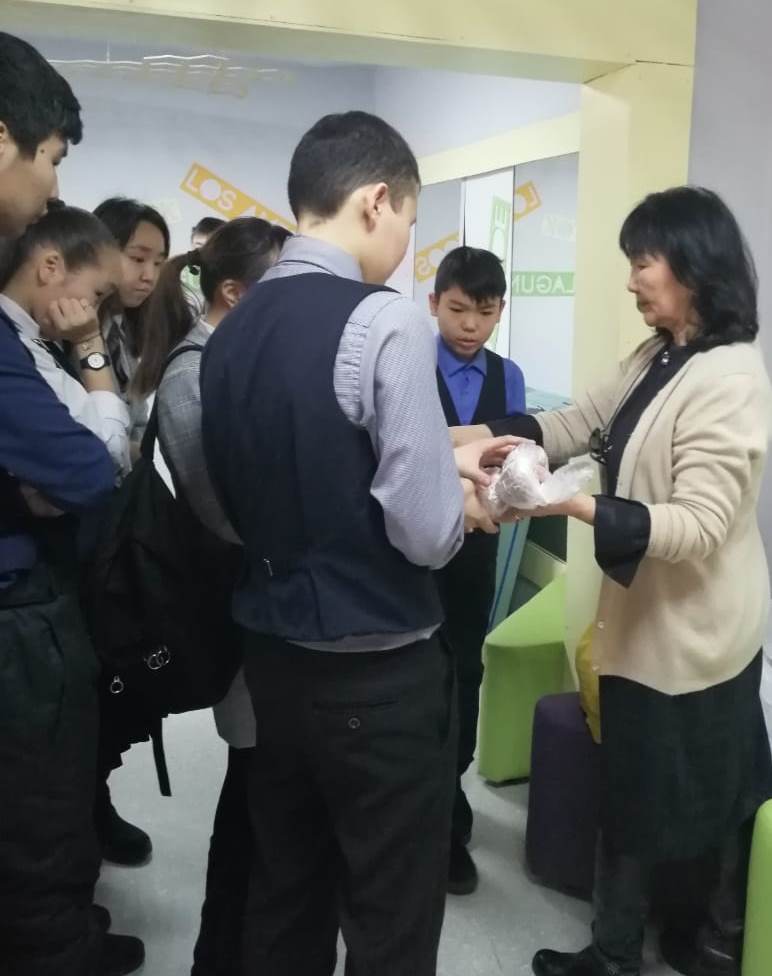 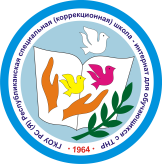 Проект «Мы наследники Победы»,  посвященный Году памяти и славы в РФ, Году патриотизма в РС(Я) и Году поколений  в  г. Якутске
Конкурсы: 
- Конкурс чтецов, посвященный  Году памяти и славы в РФ, Году патриотизма в РС(Я) и Году поколений в г. Якутске 
     ( январь, 2020 г) 
- Онлайн – конкурс  рисунков, посвященный Году памяти и славы в РФ, Году патриотизма в РС(Я) и Году поколений в г. Якутске ( апрель – май) https://www.youtube.com/watch?v=8TimUIuuSsI&feature=youtu.be
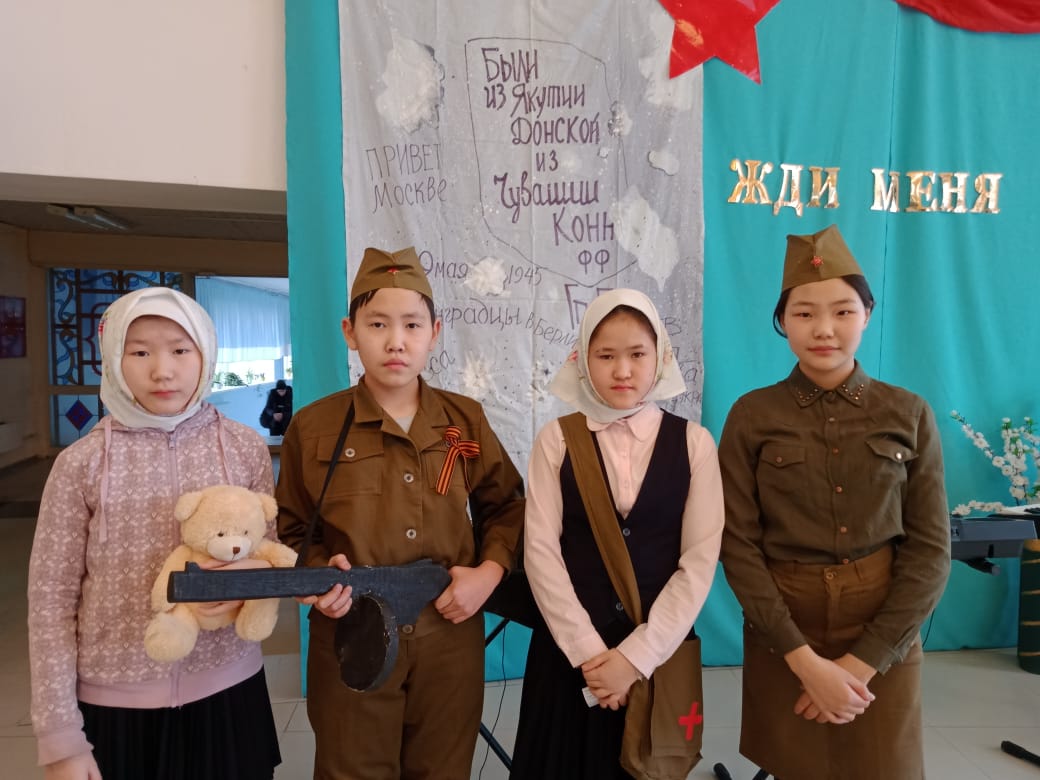 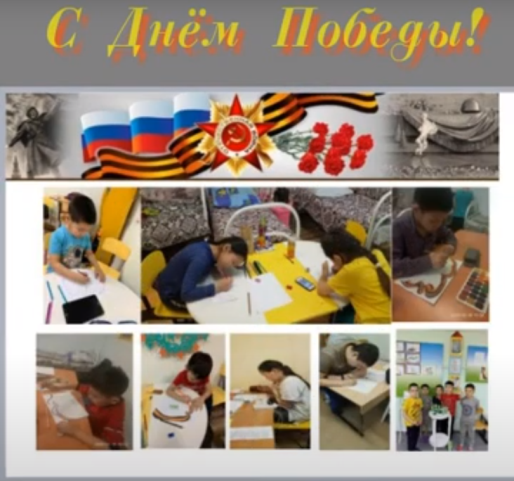 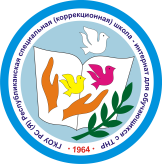 Проект «Мы наследники Победы»,  посвященный Году памяти и славы в РФ, Году патриотизма в РС(Я) и Году поколений  в  г. ЯкутскеПодпроект: «Памяти минувших лет живая память»http://rskshi5vida.ru/2020/01/23/20-yanvarya-v-gkou-rsya-rskshi-dlya-obuchajushhi/https://www.youtube.com/watch?v=XpMYzs7G1BI  -видеосюжет по рассказам ветерана труда Е.П. Давыдова.
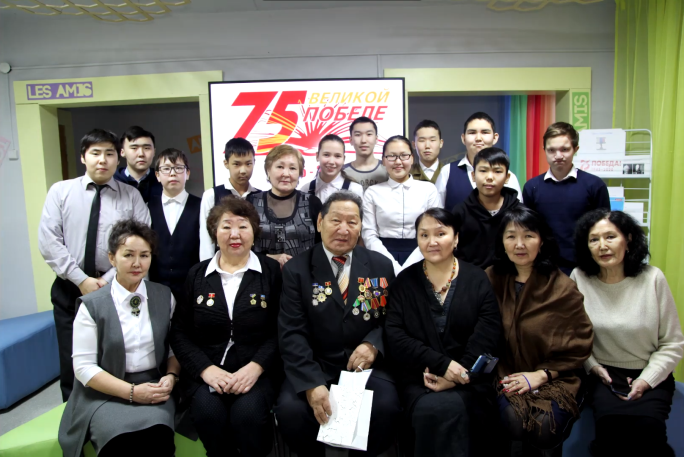 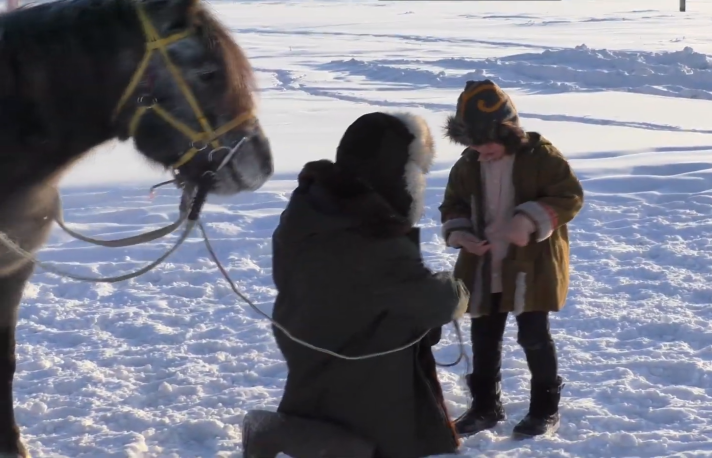 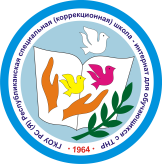 Проект «Мы наследники Победы»,  посвященный Году памяти и славы в РФ, Году патриотизма в РС(Я) и Году поколений  в  г. Якутске I Республиканская НПК «Великая Отечественная война в жизни моей семьи и школы» для  обучающихся  с 5-го по 10-е классы среди коррекционных школ, март 2020 г.
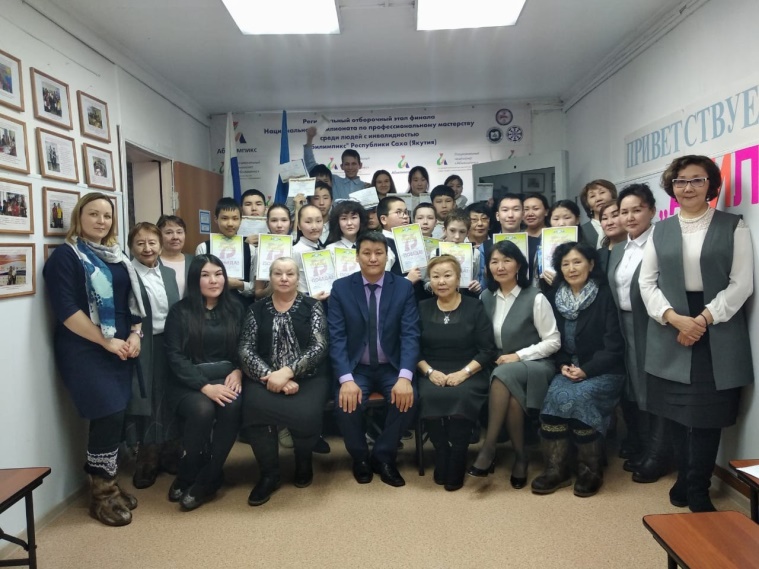 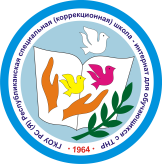 I-ая Республиканская НПК «Великая Отечественная война в жизни моей семьи и школы» для  обучающихся  с 5-го по 10-е классы среди коррекционных школ, март 2020 г.
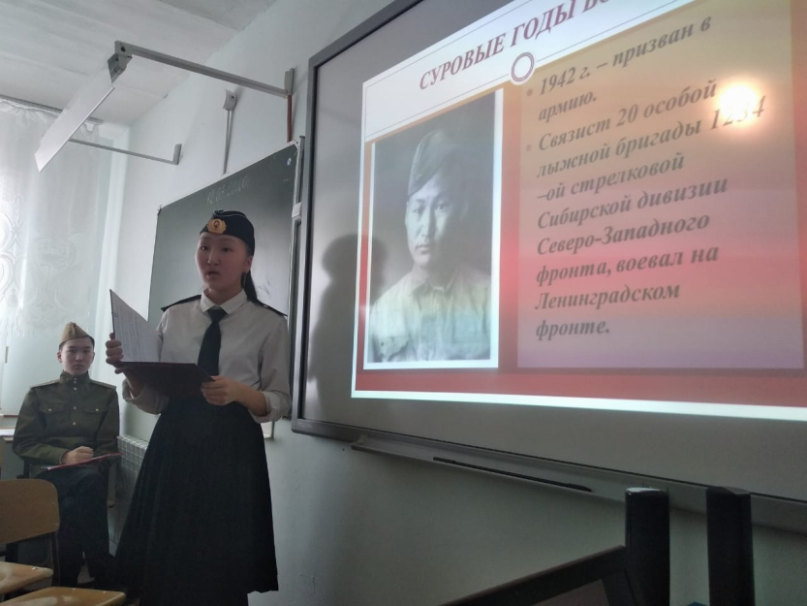 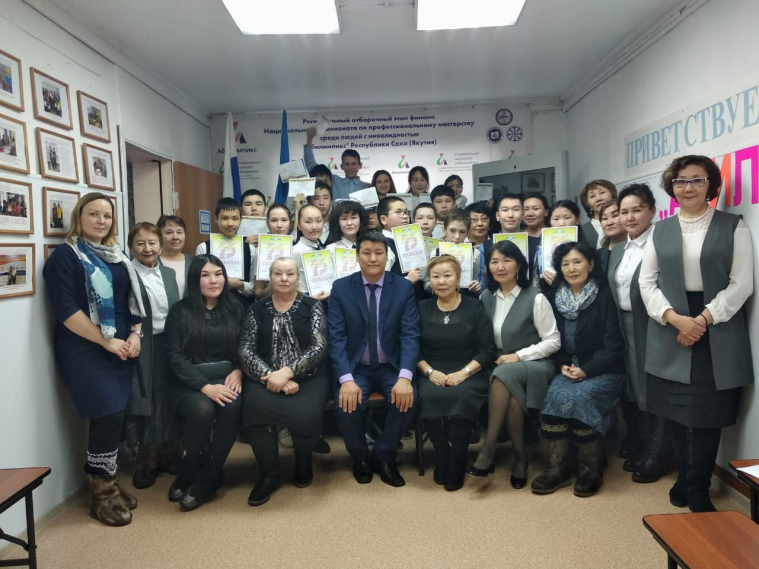 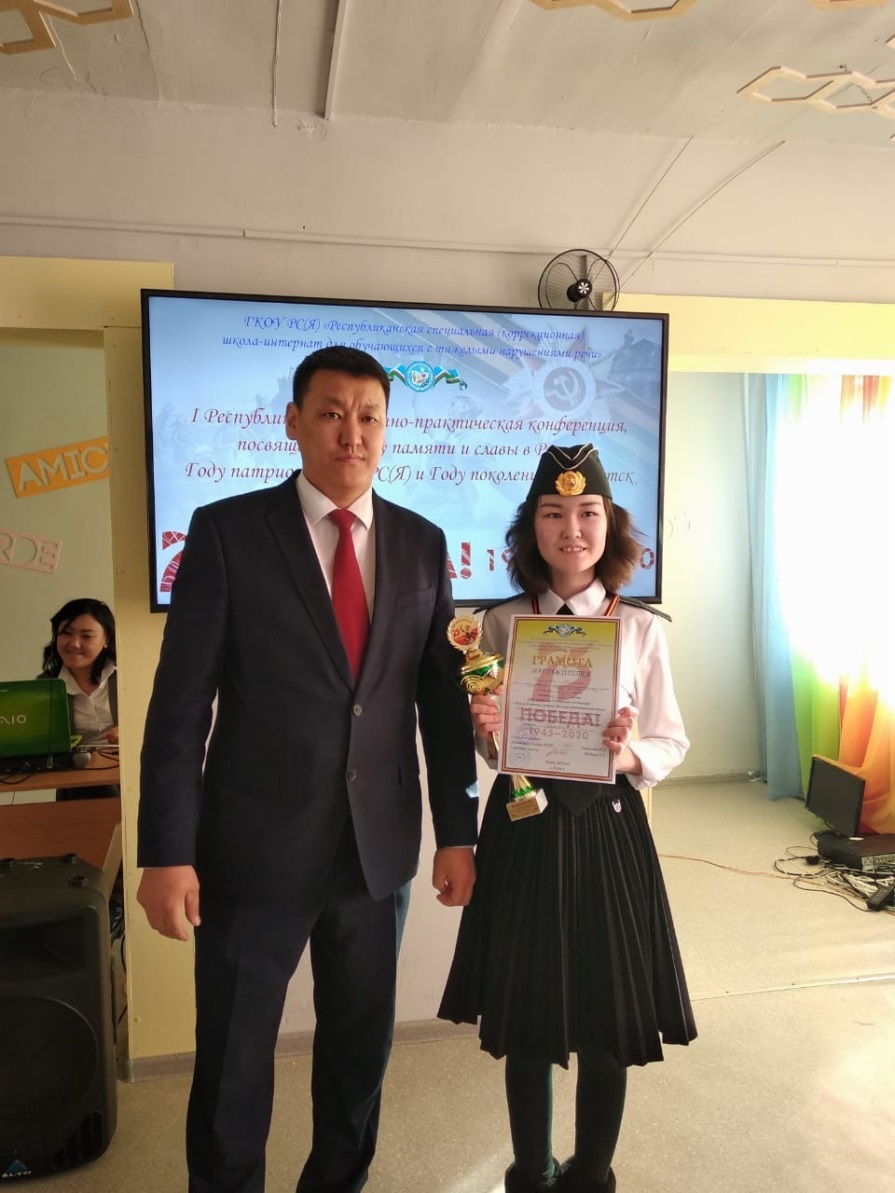 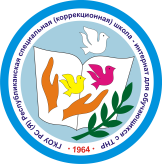 Проект «Билет в будущее»
Экскурсия в механический завод «Восход», ноябрь, 2020 г.
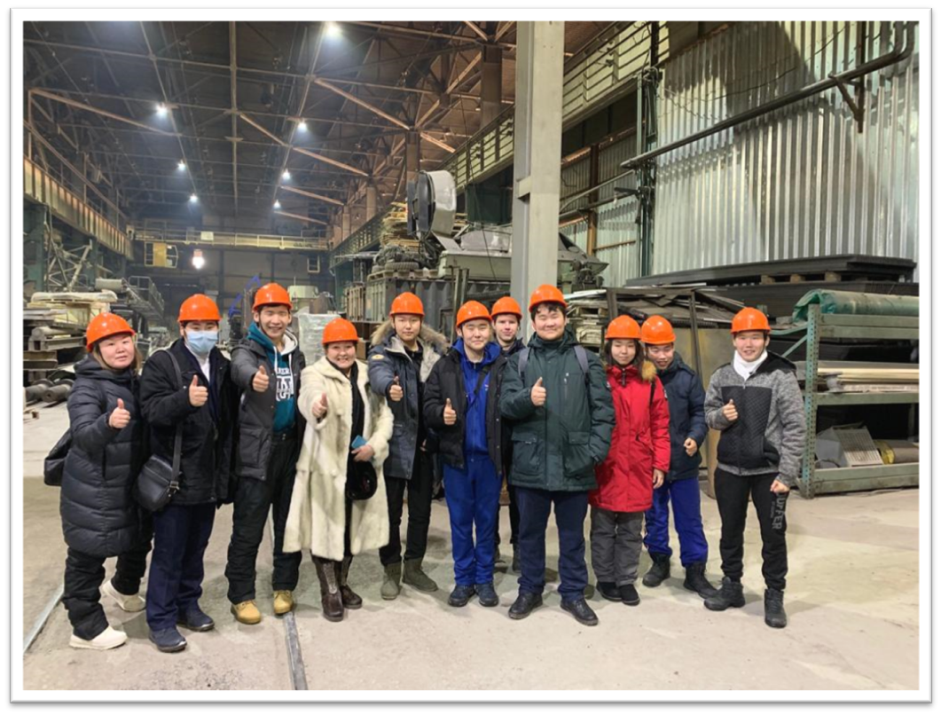 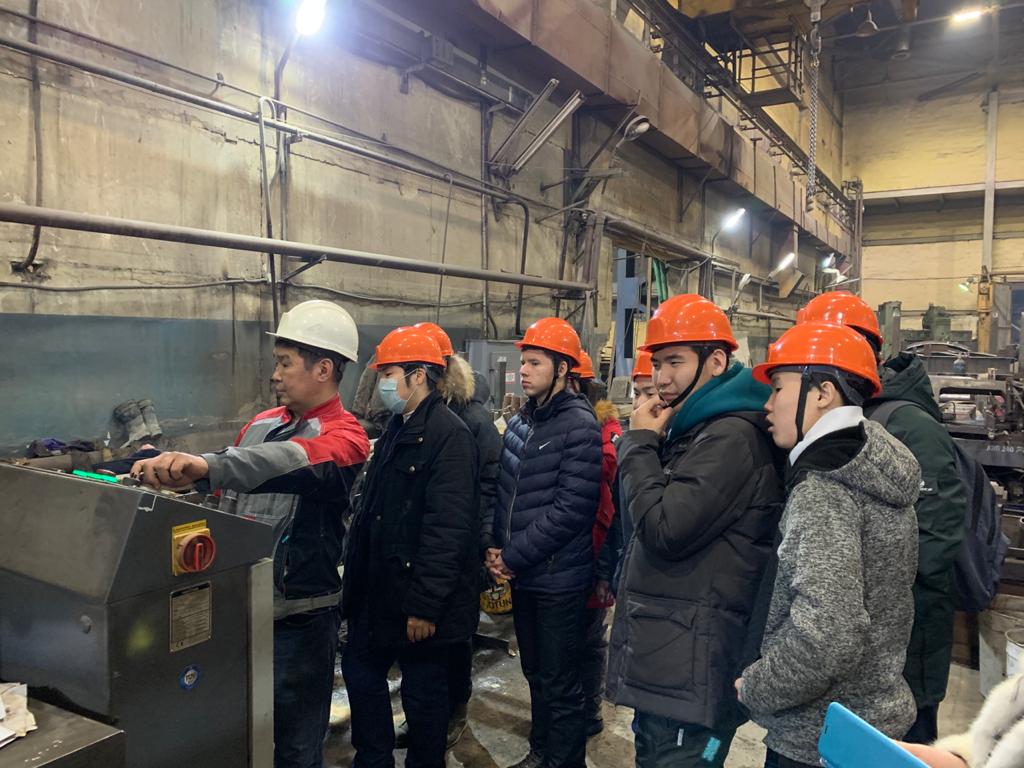 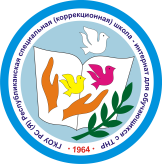 Проект «билет в будущее»
.
Мастер – класс по ведению блога в социальных сетях специалиста благотворительного фонда «Харысхал, февраль 2020
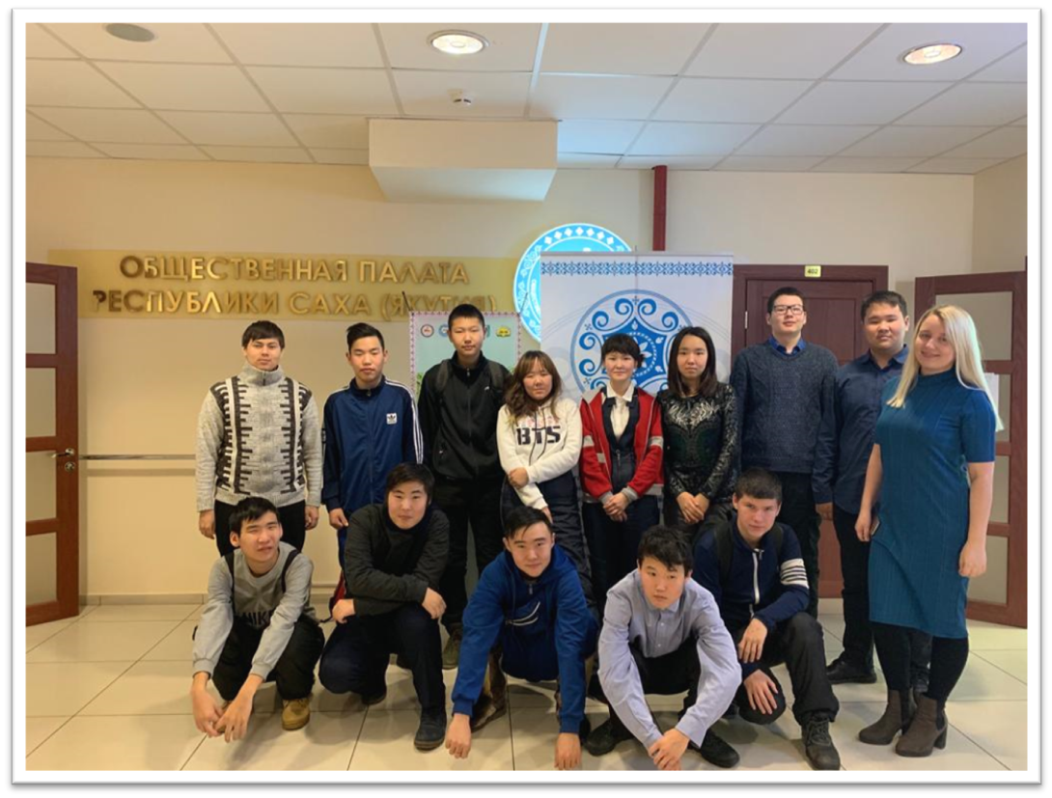 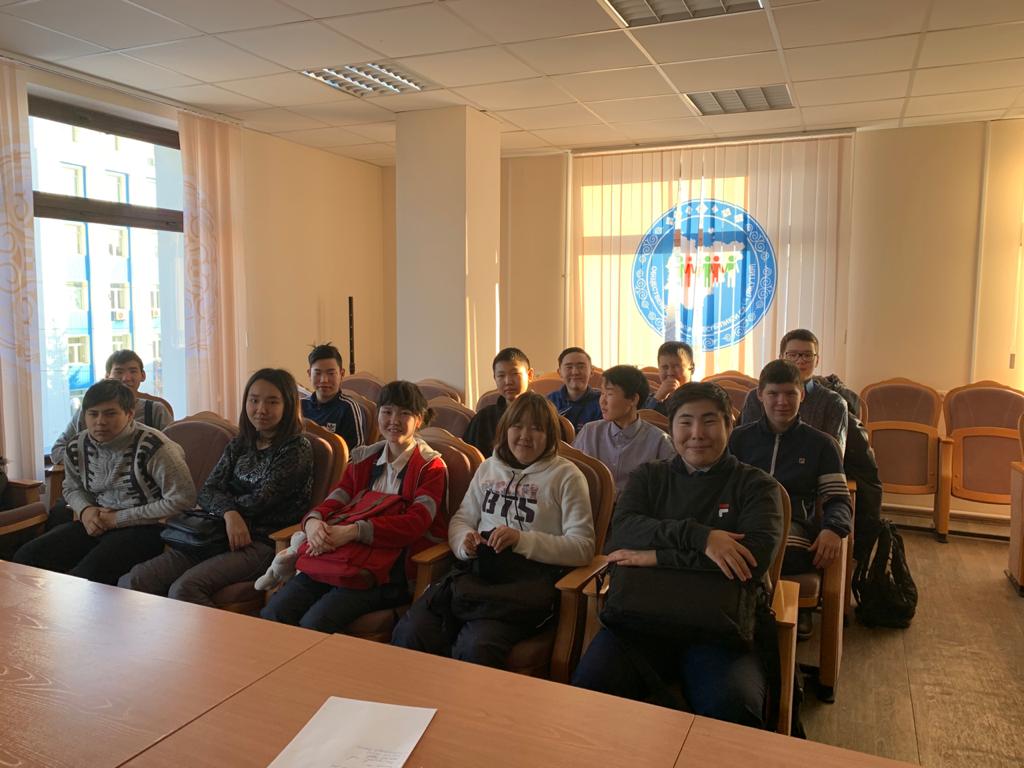 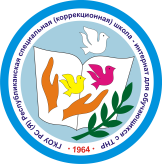 Проект «билет в будущее»Якутский промышленный техникум имени Т.Г. Десяткина, март 2020
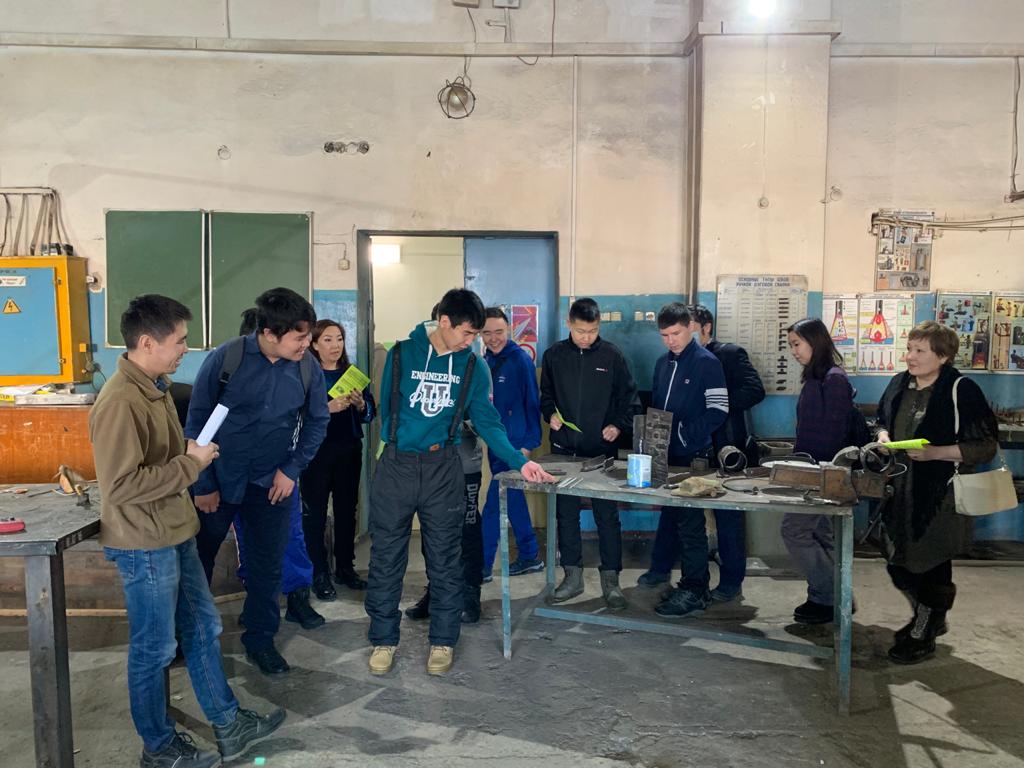 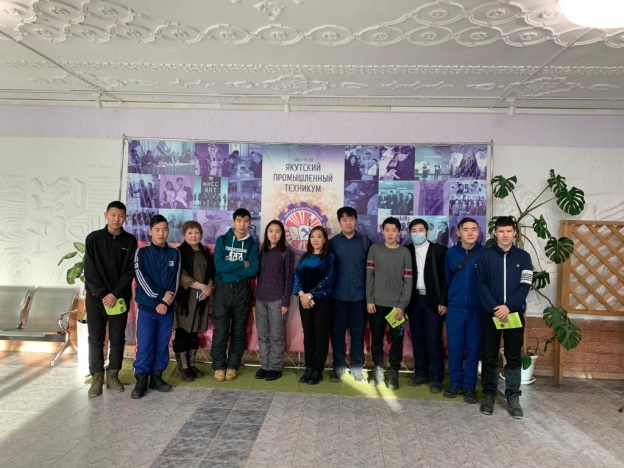 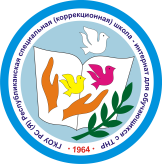 Онлайн «Последний звонок», май, 2020
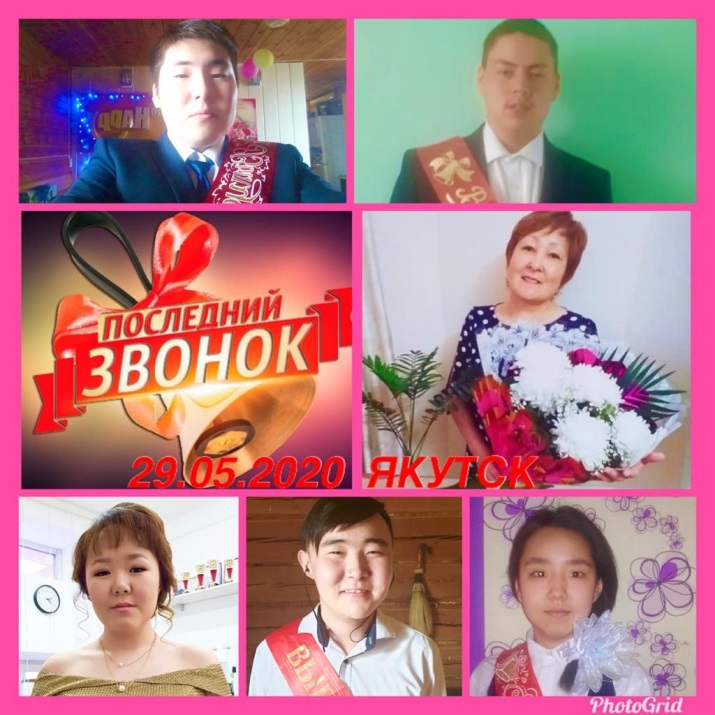 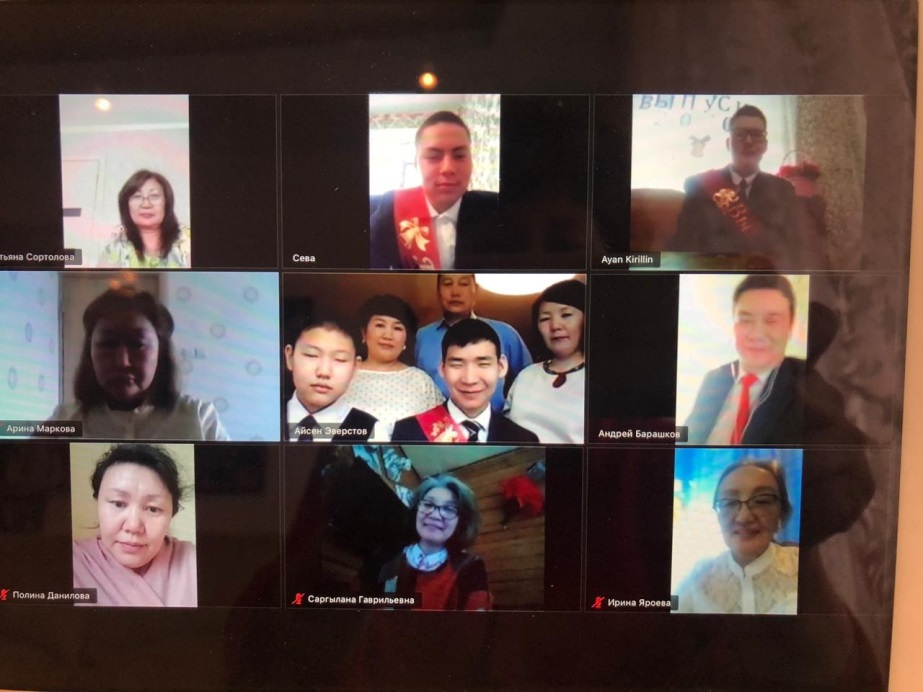 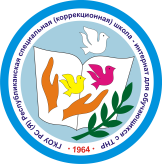 Онлайн «Последний звонок», май, 2020
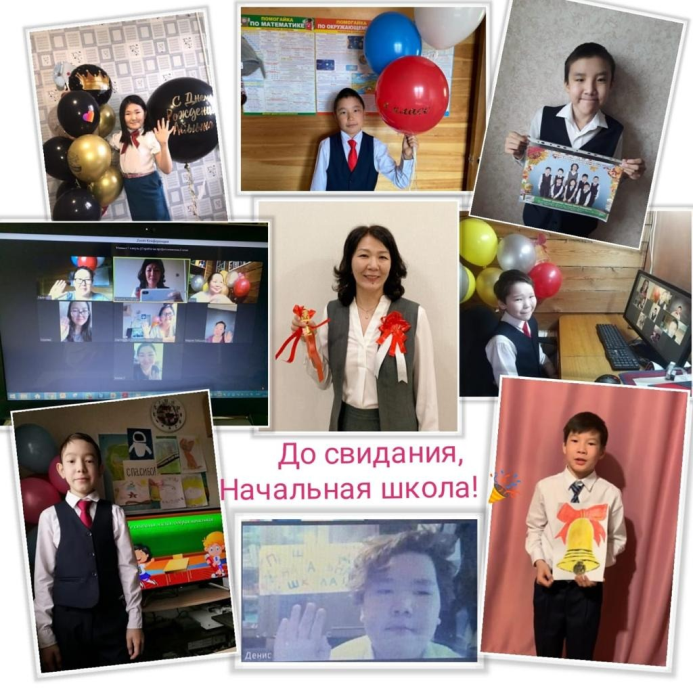 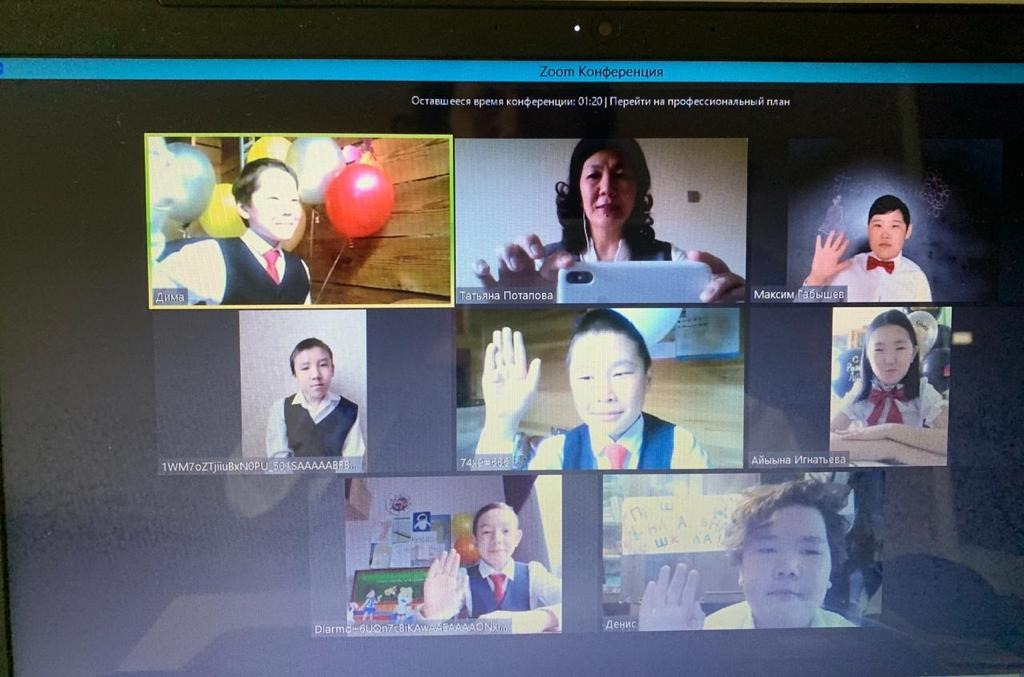 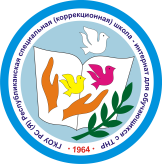 Детская площадка  «Лучики» («Сардан,ачаан») в заочном формате с применением дистанционных технологий в рамках школьного проекта «Олонхо  алыптаах эйгэтэ» («Волшебный мир  олонхо» ) , ноябрь 2020 г.
«Модели Земли олонхо» - https://youtu.be/8BF6rH8utSI
«Аал – луук мас»  - https://youtu.be/8S-LlXUUYbE
«Ос хоьооннорунан олонхого айан» - https://youtu.be/Ibh72uaAND8
«Сувенирное дело «Харысхал»» - https://youtu.be/lPITpsvB_SY
«Резьба по дереву» -  https://youtu.be/JDAuGcnkWXk
«Эрчимэн Бэргэн» -https://youtu.be/kWQseanHuyk
«Творческая студия «Кэрэ»» - Инстаграм -kere_official 
О работе площадки можете озакомиться  в Ютуб – канале «Речевая школа» по ссылке:
Открытие лагеря - https://youtu.be/UT3ZllHXCVg,  работа мастерских -https://youtu.be/8BF6rH8utSI, https://youtu.be/8S-LlXUUYbE, 
На сайте школы : rskshi5vida.ru»
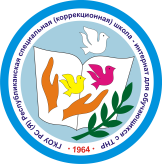 Ансамбль «Смайлики» 4 а класс, руководитель Мальцева А.В.
Республиканский военно-патриотический  конкурс-фестиваль, посвященный 75-ой годовщине Победы в Великой Отечественной войне «Великой Победе не меркнуть в веках!». Центр дистанционных мероприятий «Пора Роста», май 2020 г.

лауреат 1 степени в номинации «Художественное слово» - коллектив 4 «а» класса
лауреат 1 степени в номинации «Вокальное творчество» - коллектив 4 «а» класса
III Республиканский фестиваль-конкурс инклюзивного творчества «У каждого человека свои звезды», март –апрель 2020 г
Лауреаты 1 степени ансамбль «Смайлики», руководители Мальцева А.В., Баишев И.С. Март- апрель 2020 год.
Республиканский конкурс «Мальчишки поют», март 2020
•лауреат 2 степени  в ансамбль «Смайлики», руководители Мальцева А.В., Баишев И.С.
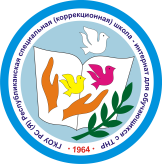 Творческая студия «Кэрэ» руководитель Кондратьева Т.П.
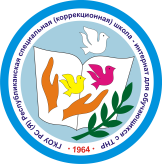 Творческая студия «Кэрэ» руководитель Кондратьева Т.П.
III-й Республиканский фестиваль-конкурс инклюзивного творчества «У каждого человека свои звезды» с коллекцией «Хаарчаана» г.Якутск, март-апрель 2020 г.
Гран-при творческая студия «КЭРЭ», руководитель Кондратьева Т.П. 

Международный  фестиваль-конкурс «Планета искусств» в заочном формате с коллекцией «Новогодние маски» , on-line, г. Москва, апрель 2020 года.
лауреат 1 степени - Творческая студия «КЭРЭ», руководитель Кондратьева Т.П.
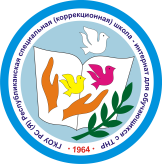 V-й региональный отборочный этап финала VI Национального чемпионата профессионального мастерства среди инвалидов и лиц с ограниченными возможностями здоровья «Абилимпикс» Республики Саха (Якутия) (школьники), март 2020 г:
По компетенции «Бисероплетение»:руководитель Кондратьева Т.П.
1 место  - Спиридонова Айлаана, ученица 9 «б» класса,   
2 место - Третьякова Саина, ученица 8 «б» класса, 
3 место  -Максимова Розалия,  ученица 10 «б» класса
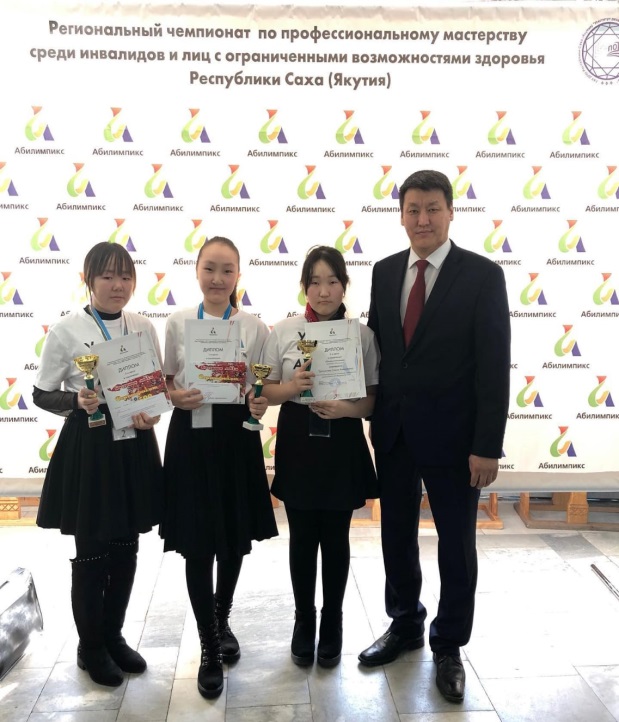 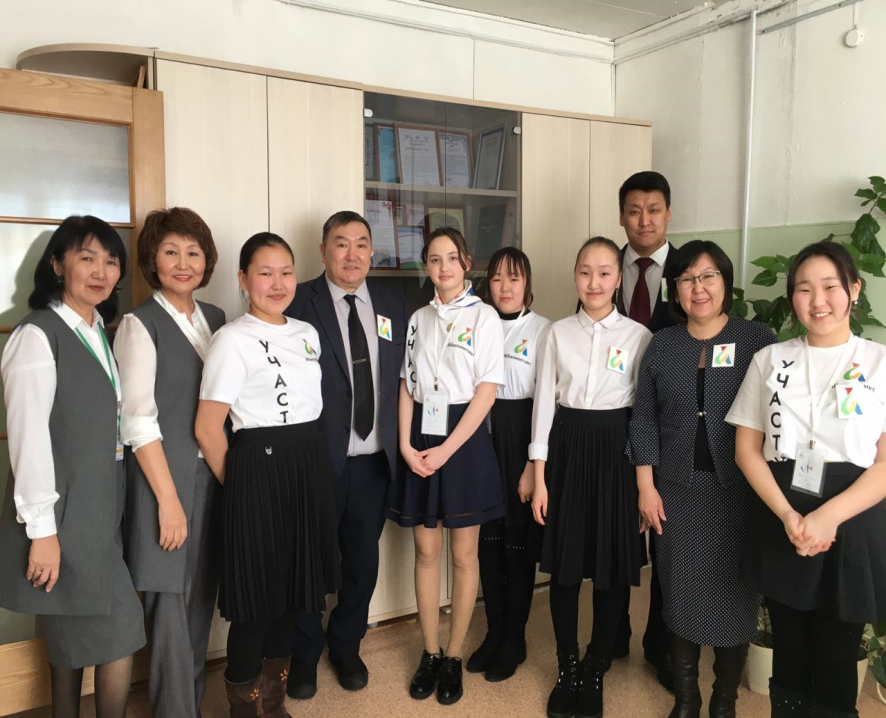 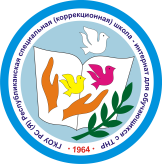 Городской экологический конкурс творческих работ-поделок «Юнармейцы чтят», посвященному 75летию Великой Победы, (Министерство жилищно-коммунального хозяйства и энергетики РС(Я)) , апрель 2020 г.
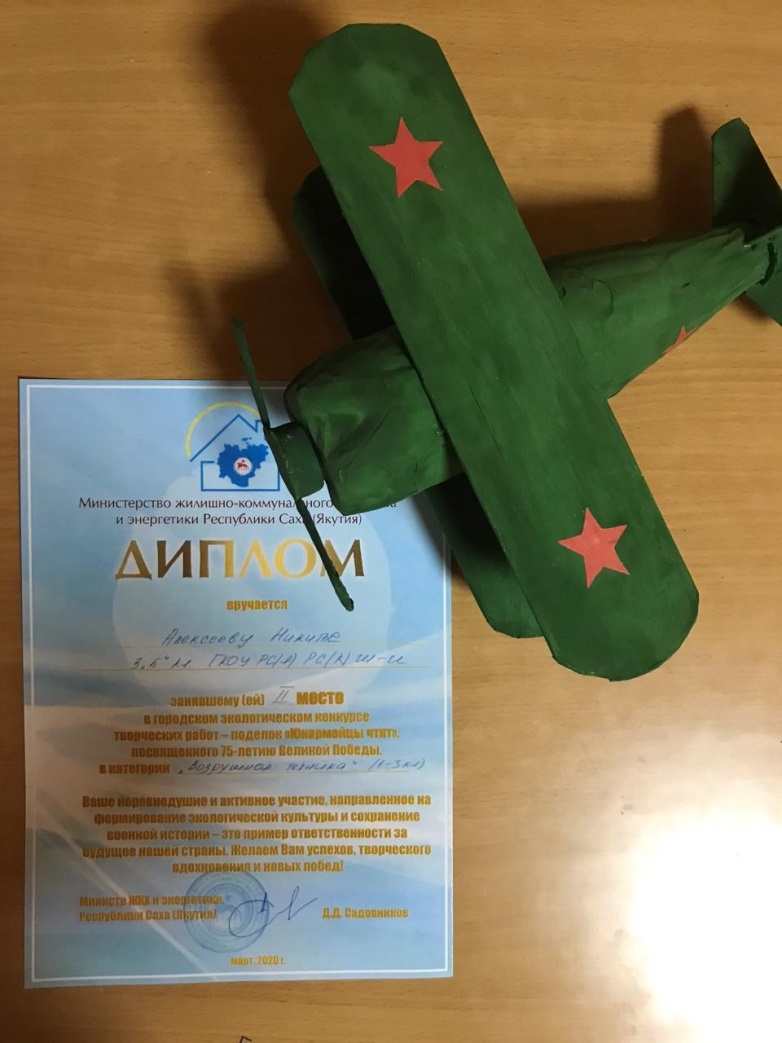 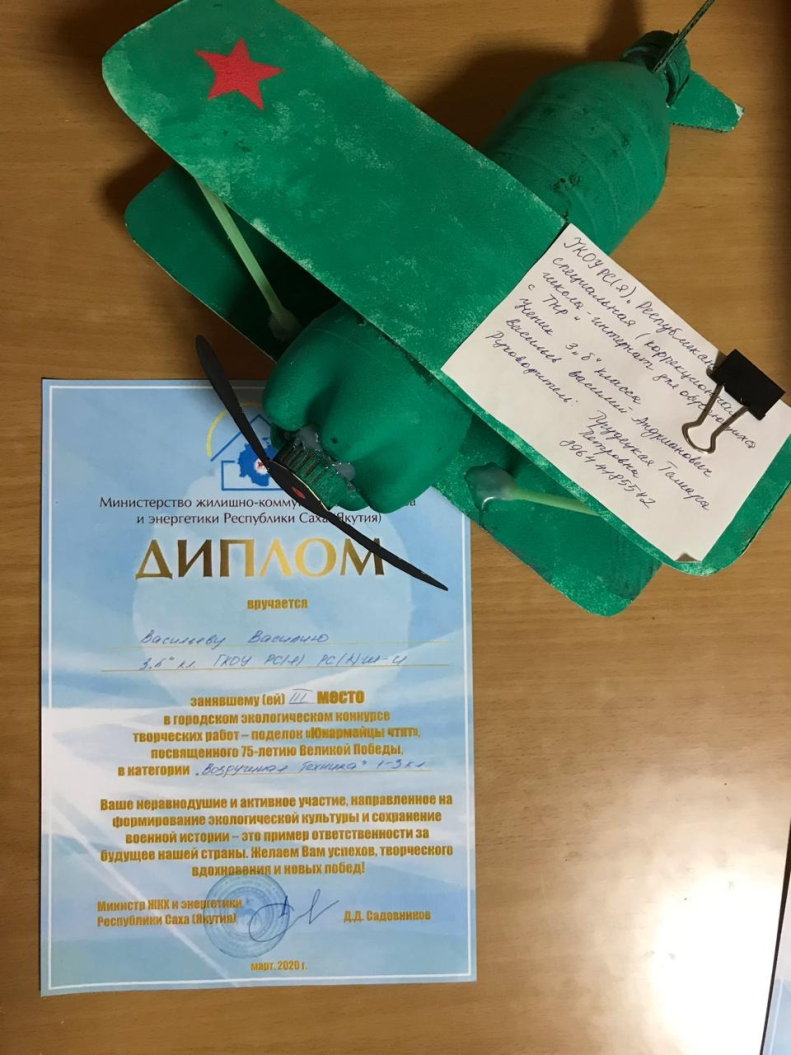 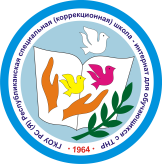 Открытый городской конкурс детского и юношеского творчества «ЖДИ МЕНЯ», посвященному 75-летию Победы в Великой Отечественной войне 1941-1945 годов., январь, 2020г.
Лауреат 2 степени  -  Захаров Дьулус, 9  «а» класс,  руководитель  Гаврильева У.П. https://www.youtube.com/watch?v=1ChVGN16Ee4
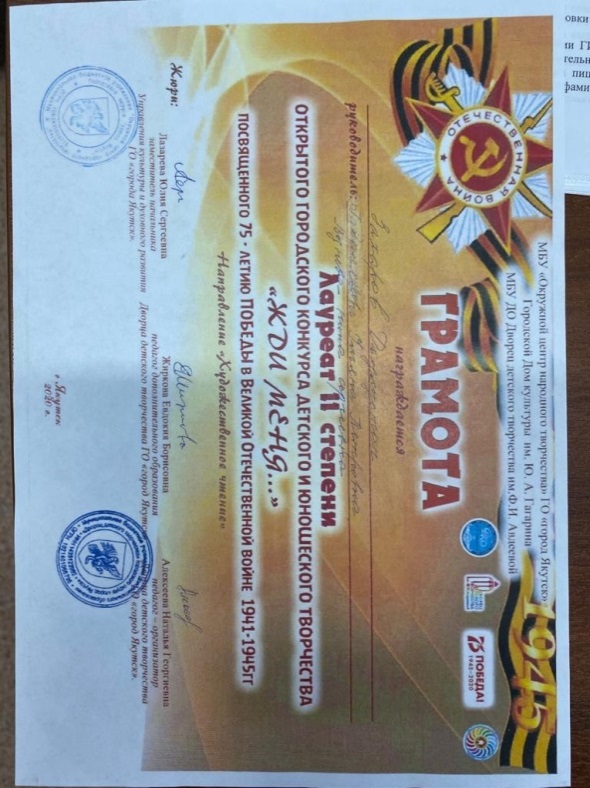 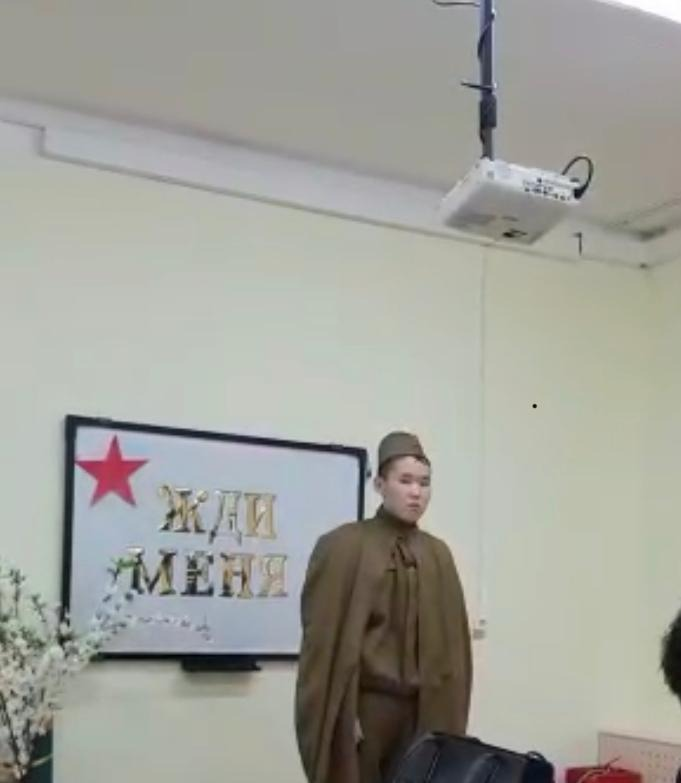 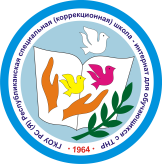 Открытый детский конкурс песни и танца «Солнечная долина Туймаады» , март 2020 г
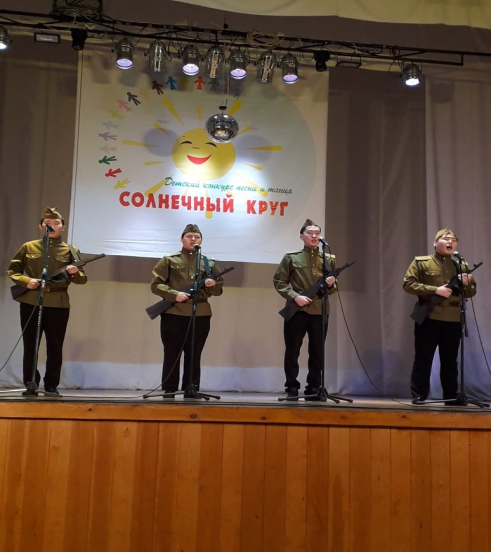 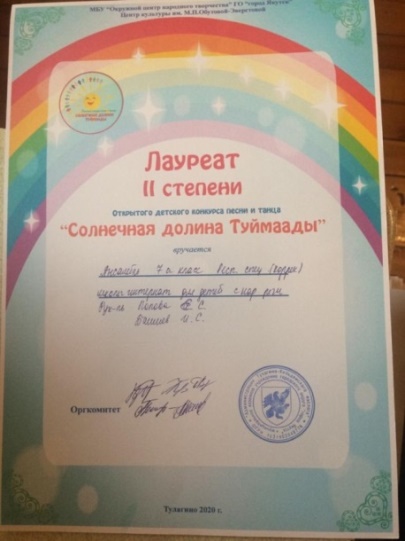 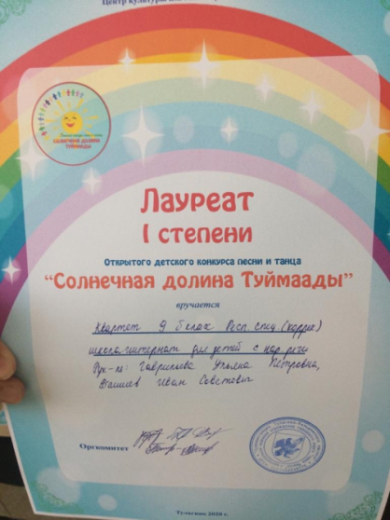 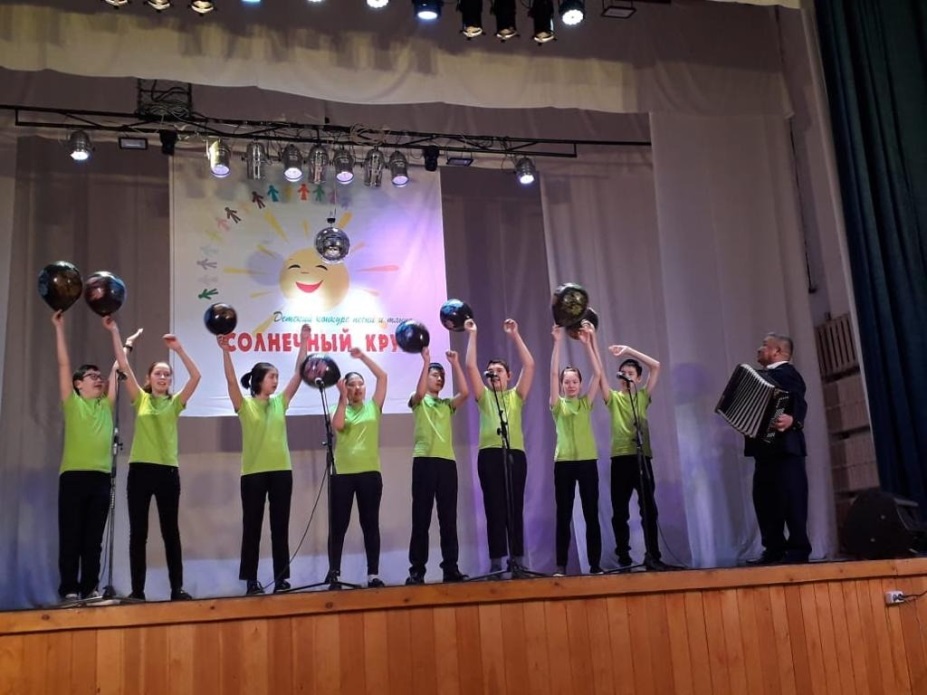 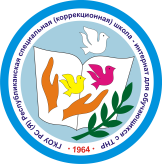 Международный  конкурс  в номинации «День  Великой Победы», посвященному Дню Победы в ВОВ , международный образовательный портал «Солнечный свет» , май 2020 г
1 место - Проект «Помним. Гордимся. Чтим.», руководитель Рожина М.М.  
Международный  конкурс «Бессмертный полк»,  посвященному Дню Победы в ВОВ, международный образовательный портал «Солнечный свет» , май 2020 г
1 место - Проект «Поклонимся Великим тем годам», руководители Семенова В.И., Старостина А.Н
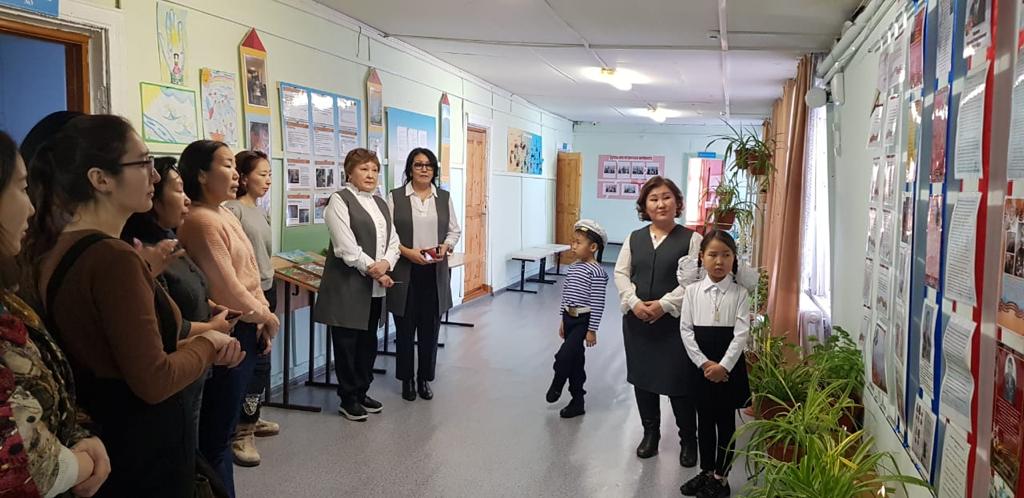 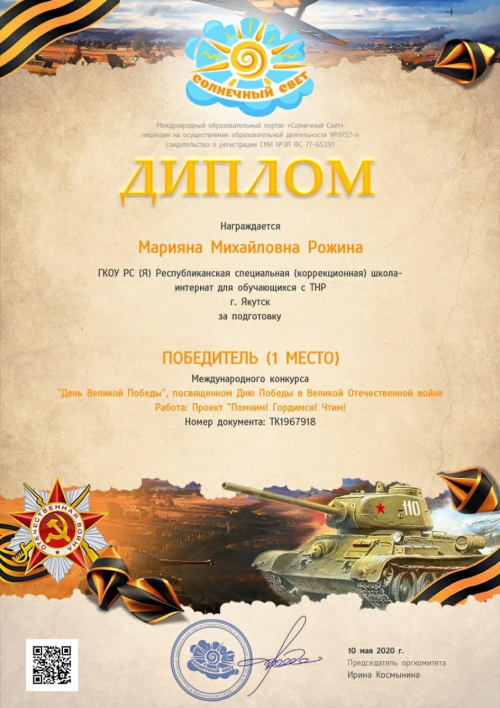 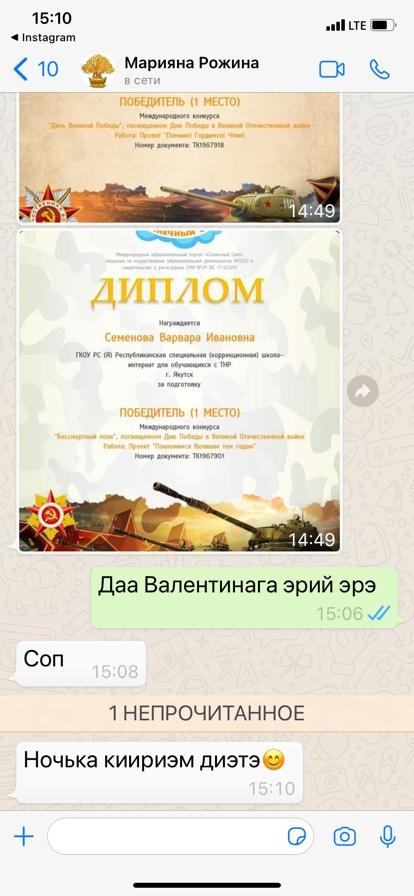 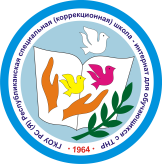 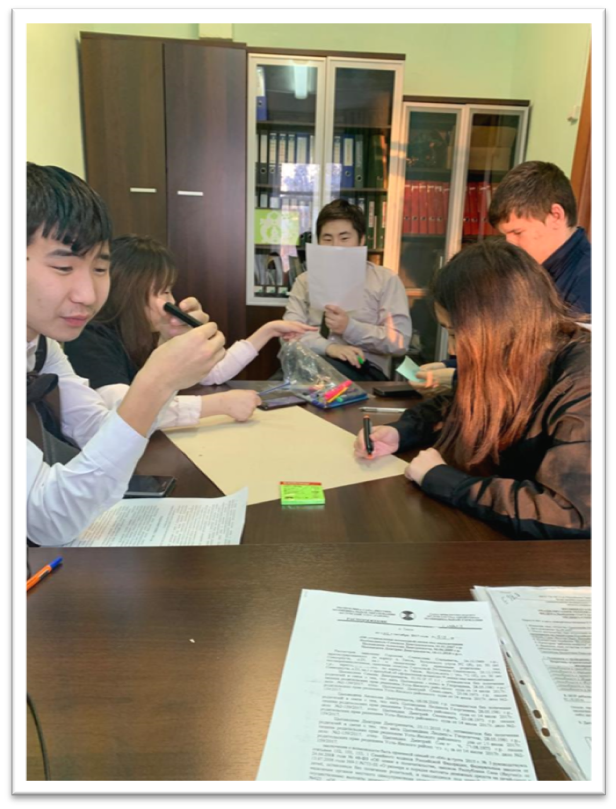 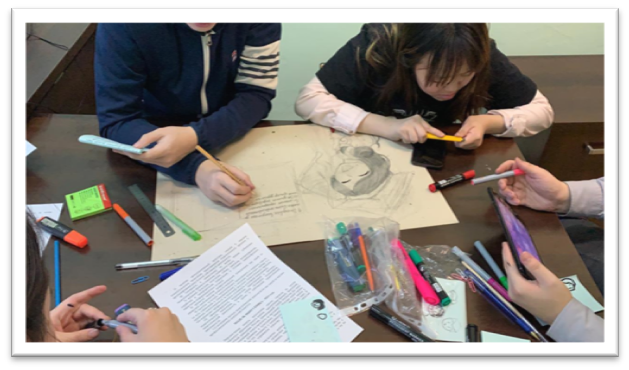 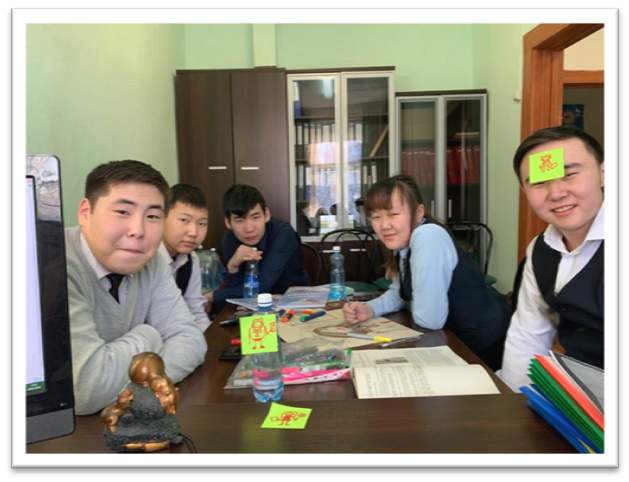 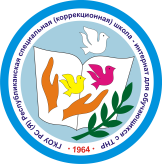 Кружок «Страна Игралия»
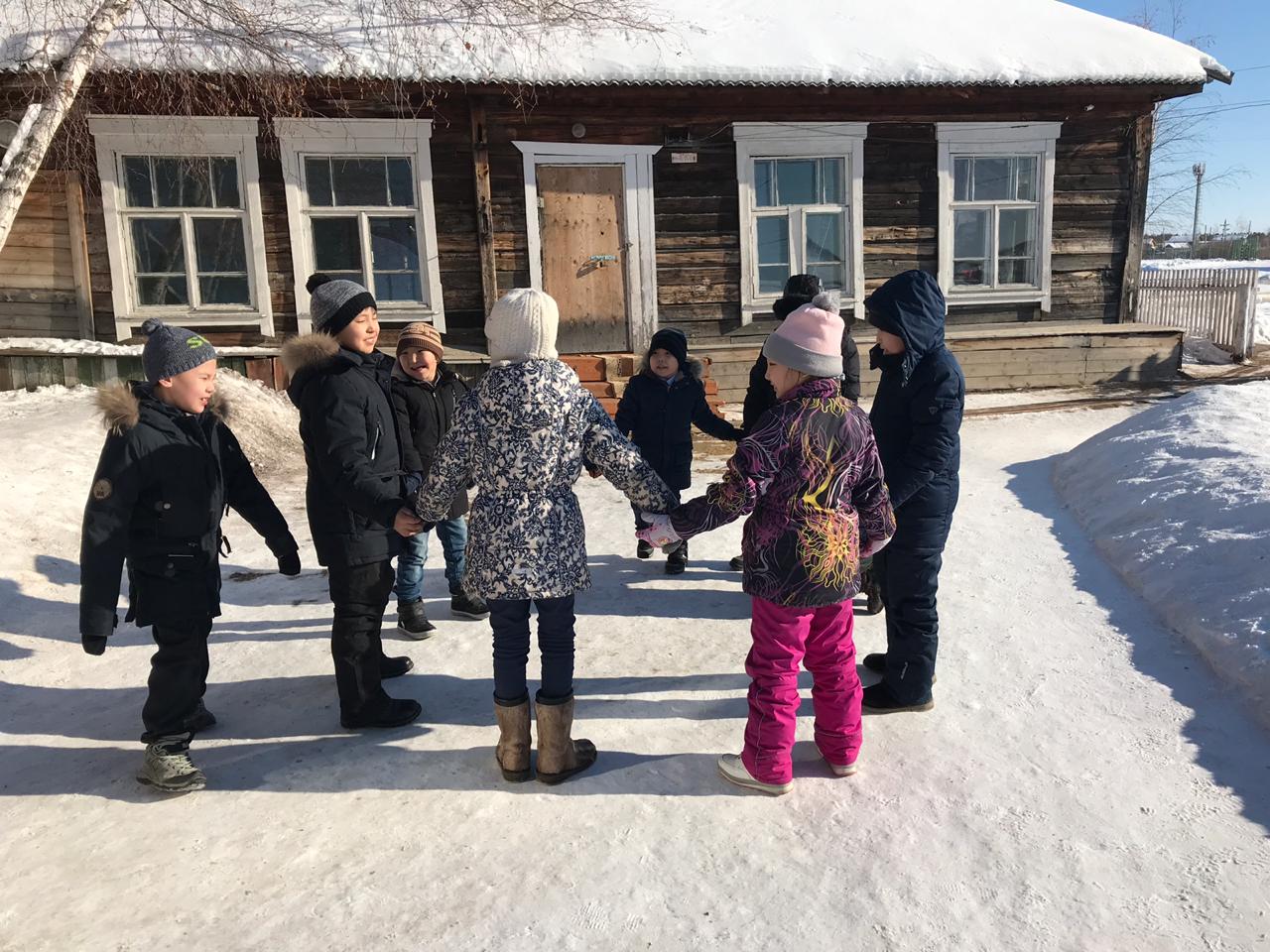 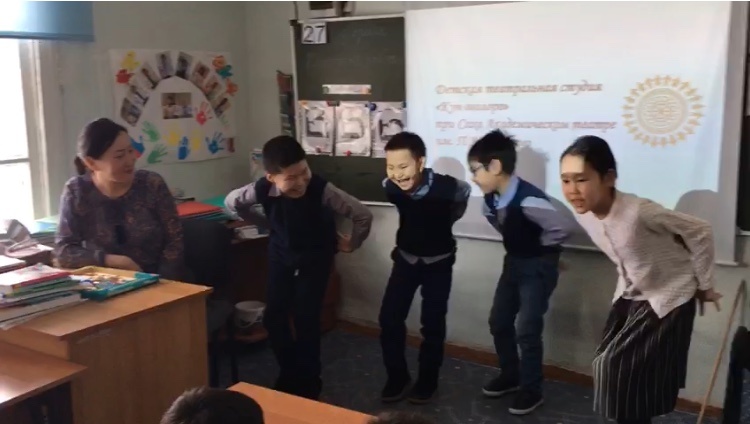 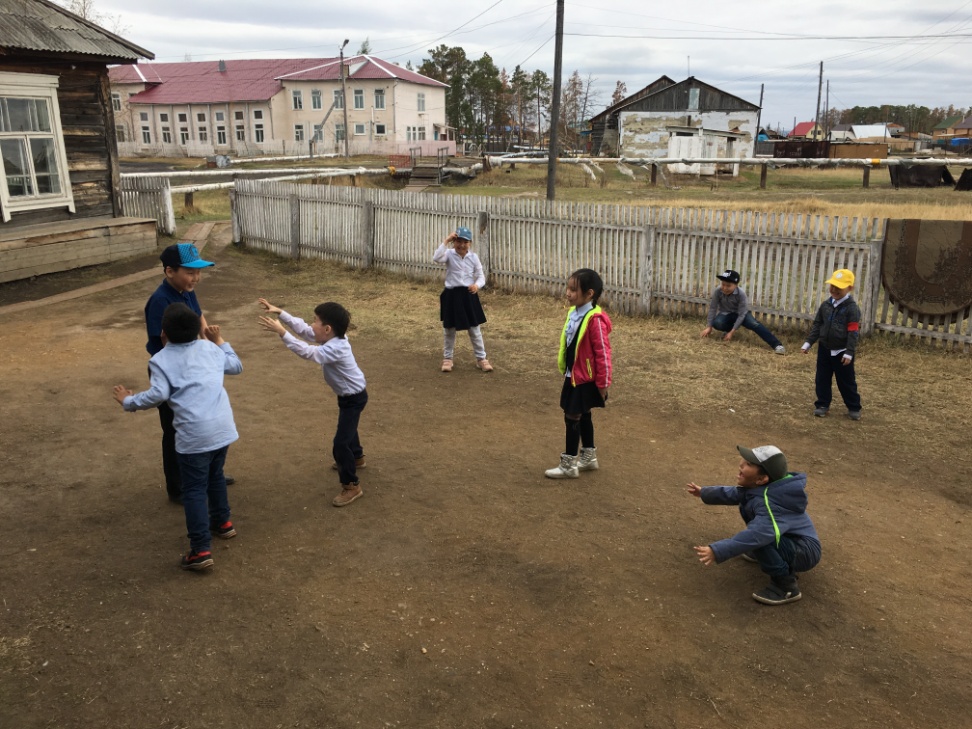 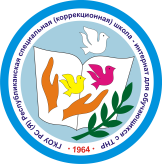 Прогулки на свежем воздухе «Рисунки на снегу»
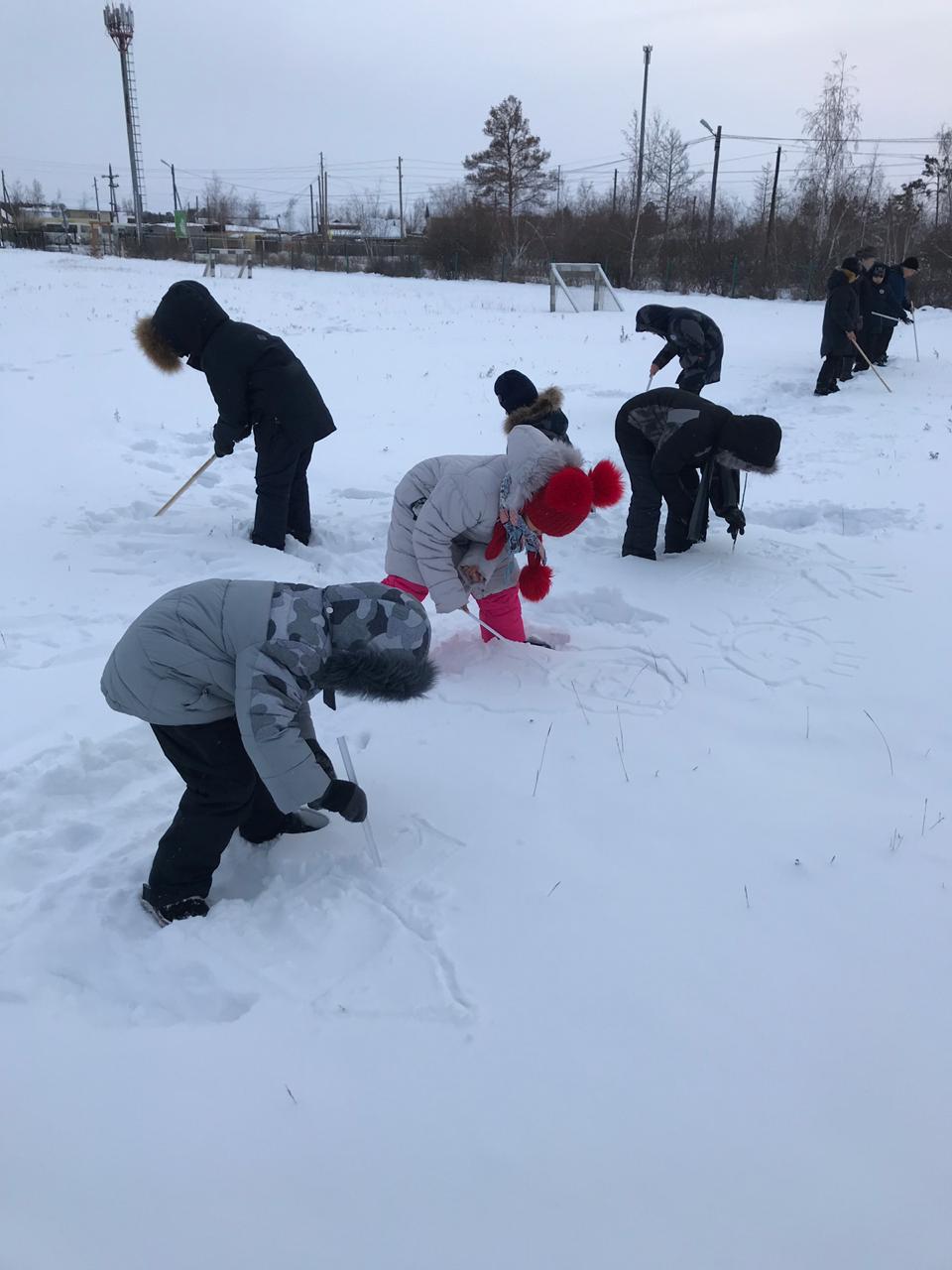 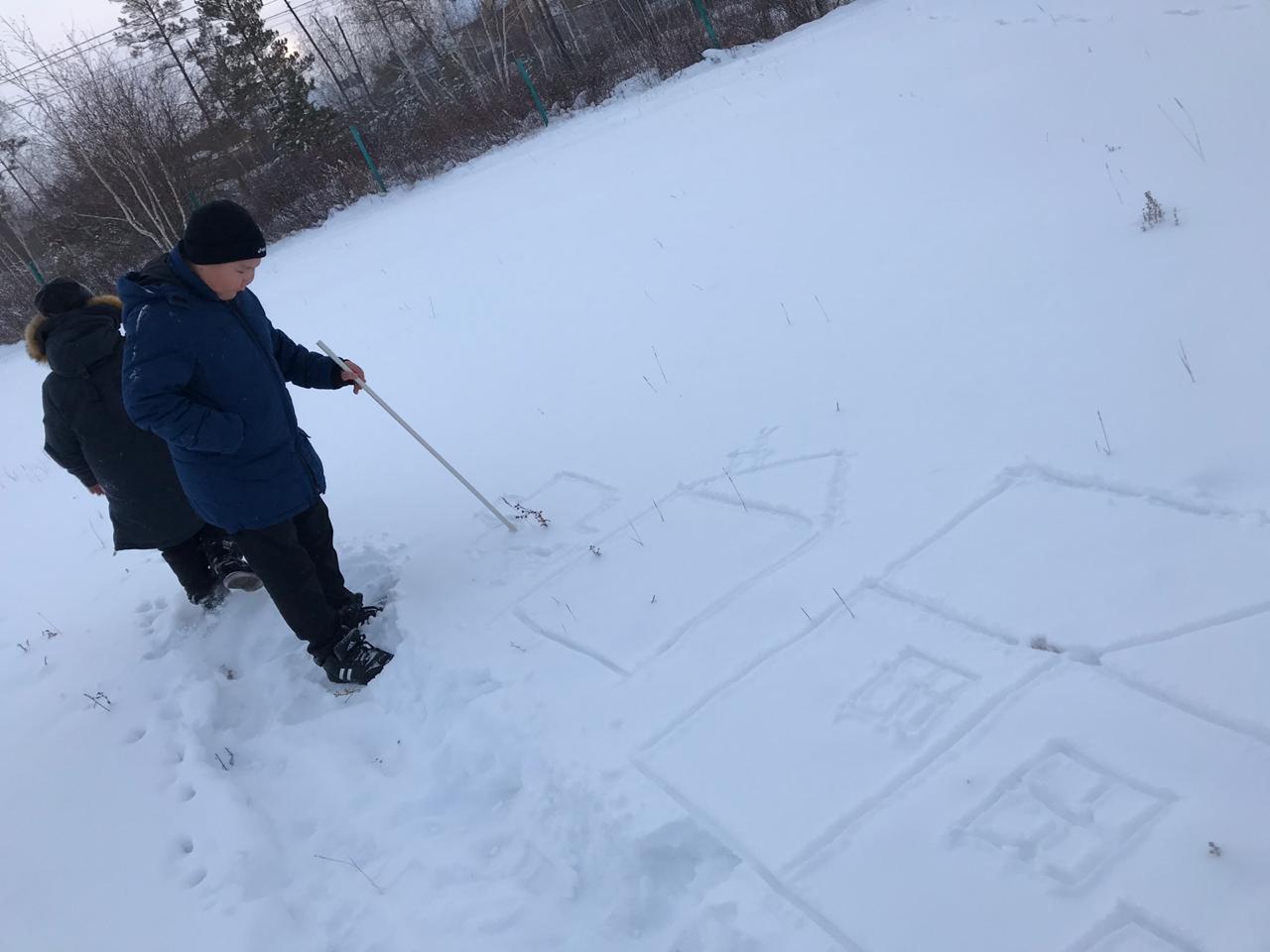 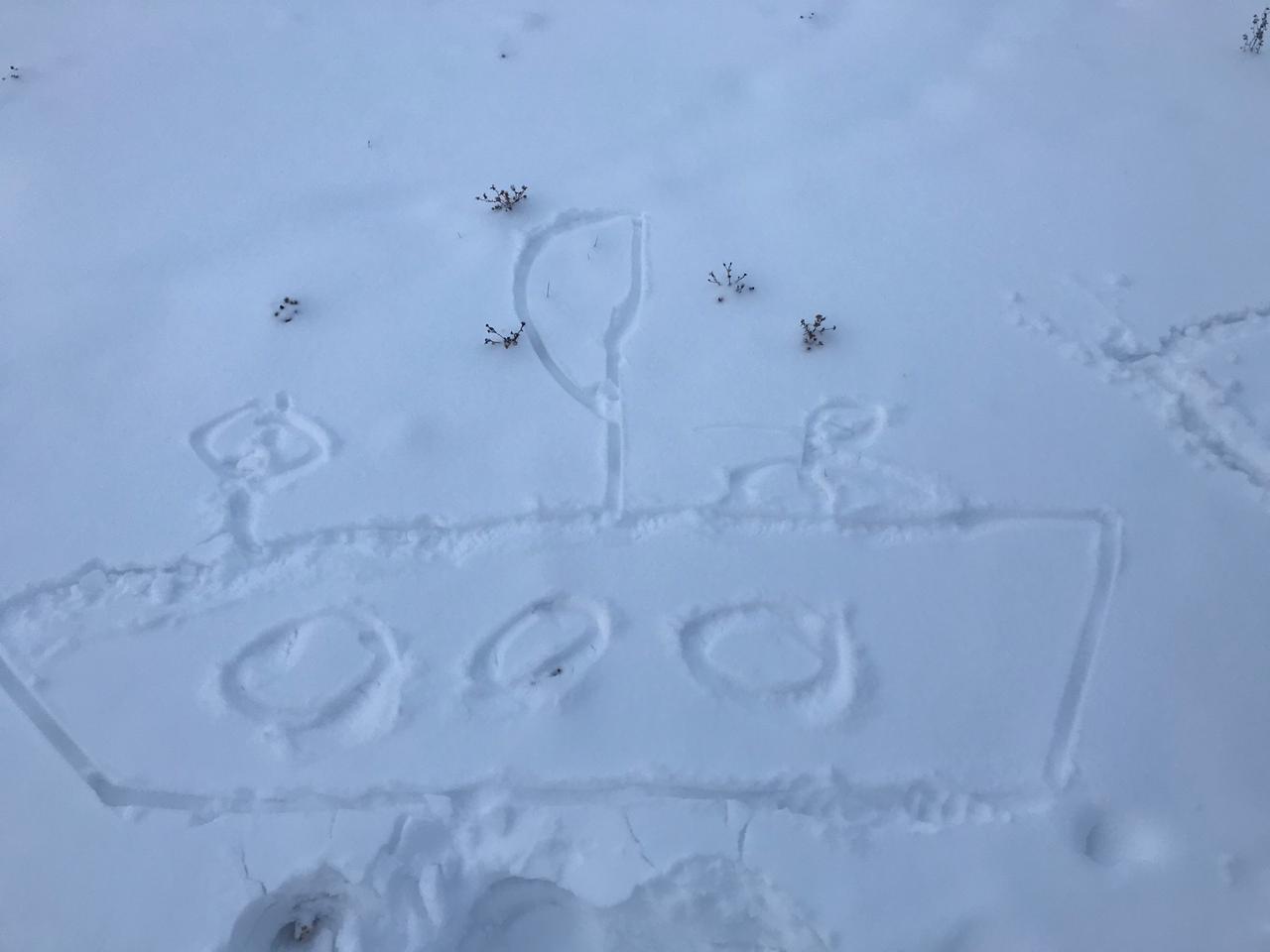 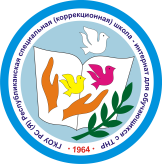 Проект «Мир комнатных растений», 
воспитатели Саввина Р.З., Богатырева Л.Р., Попова В.К.
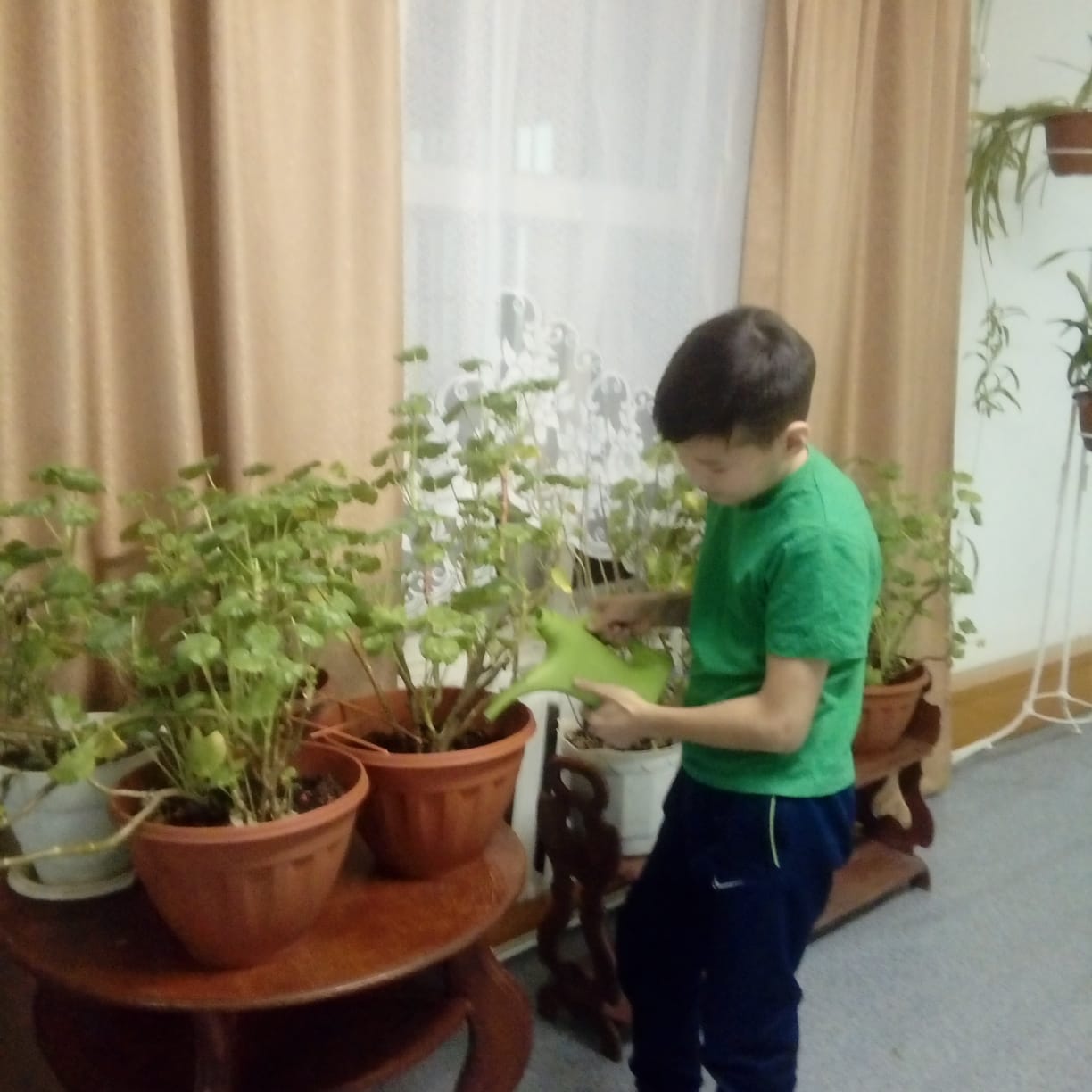 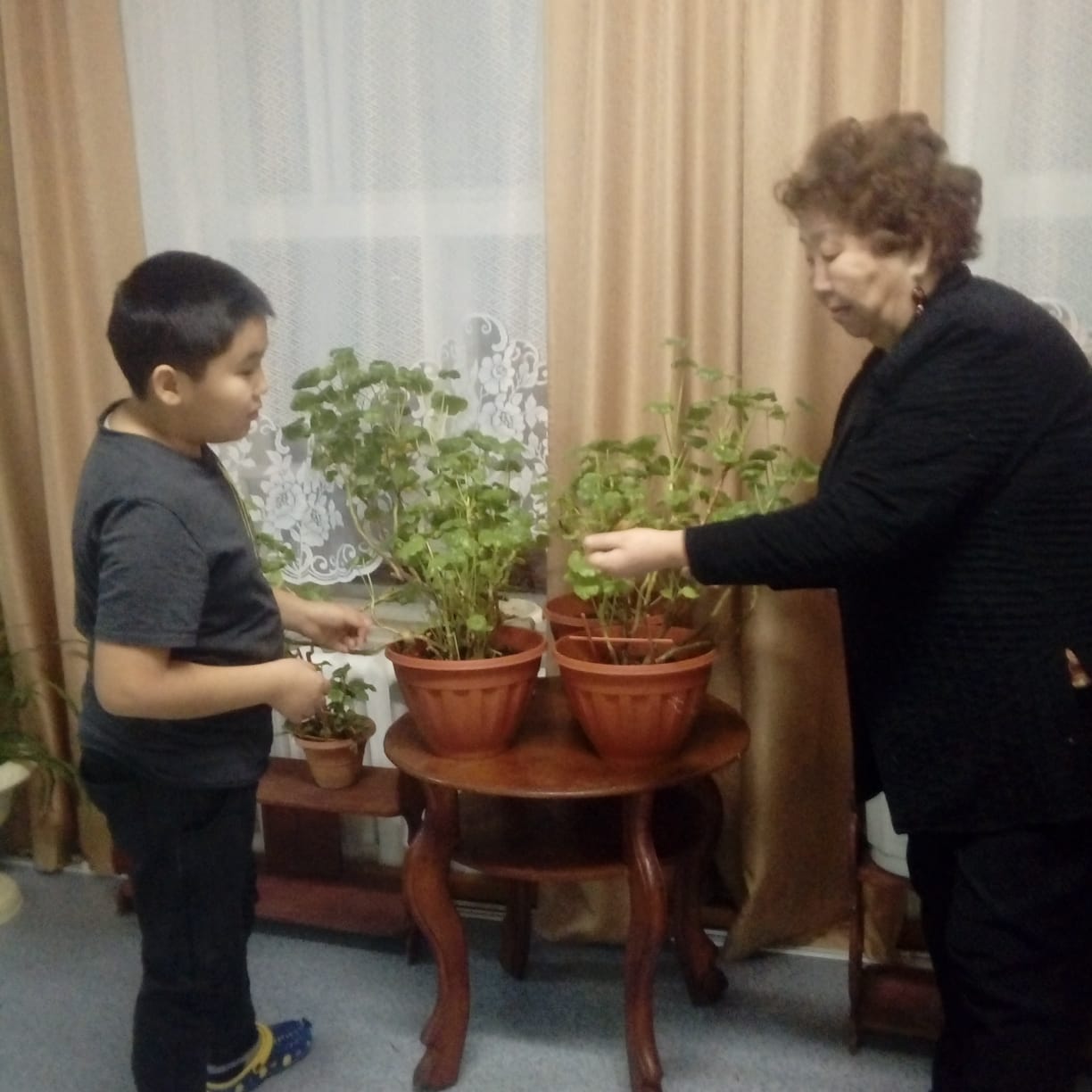 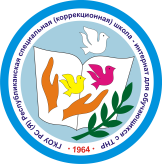 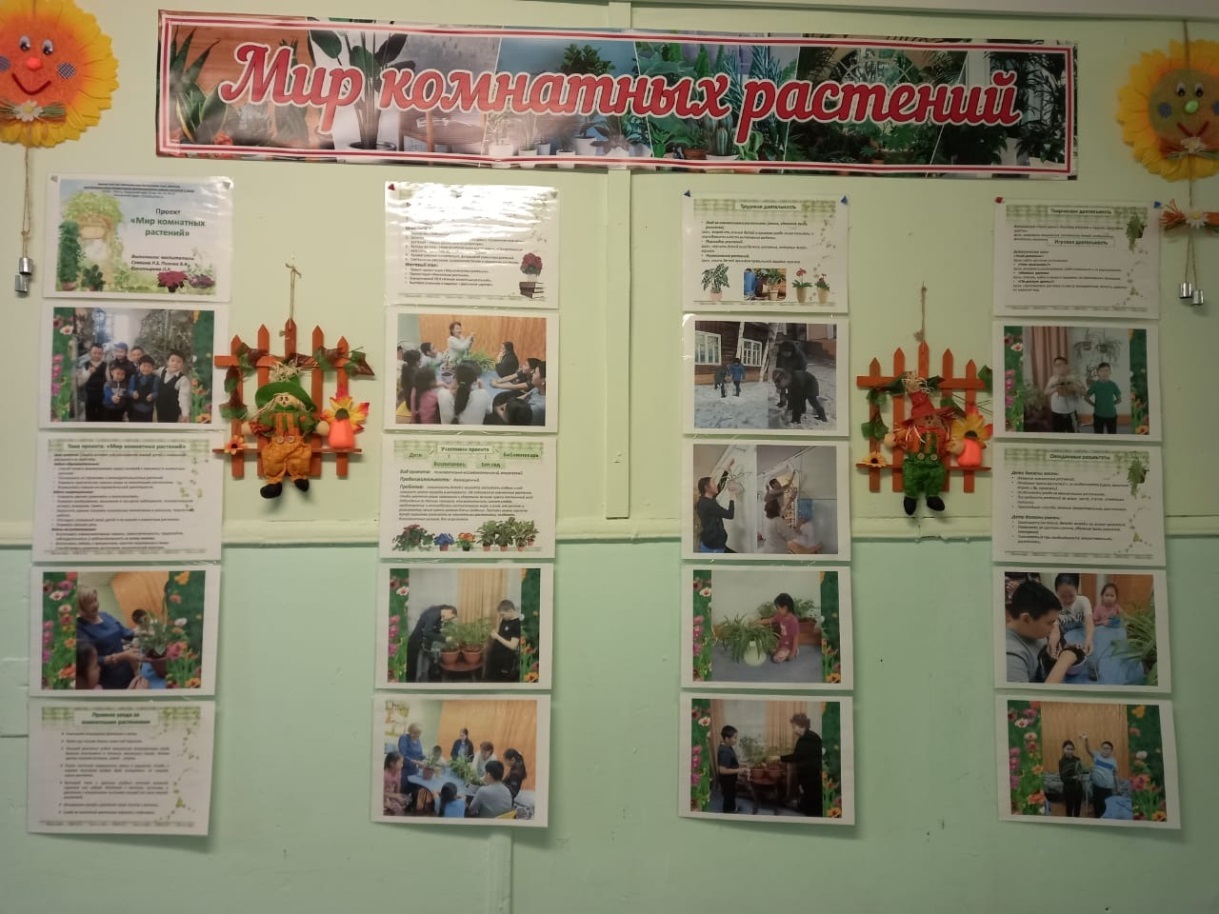 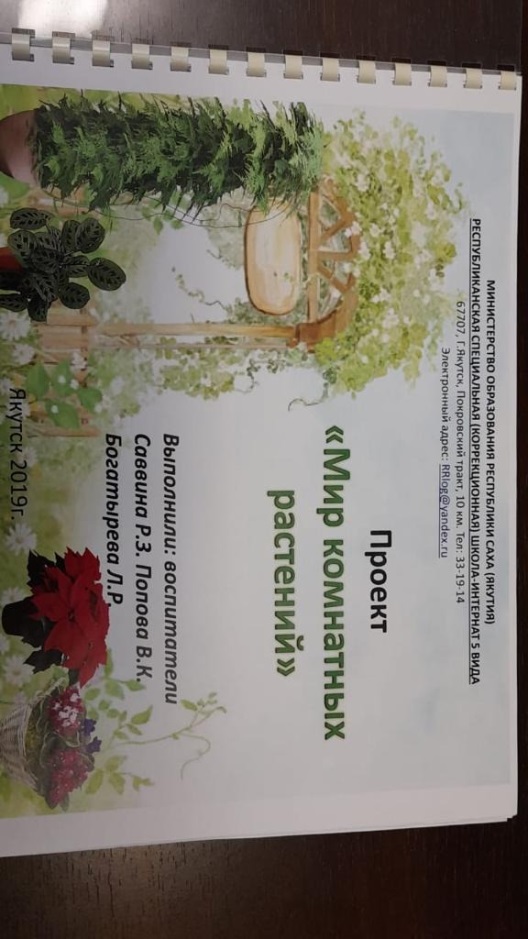 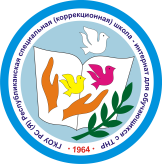 Проект ««Поклонимся великим тем годам.»,Семенова В.И., Старостина А.Н.
Встреча с ветераном труда и тыла  Поповой М.п , ноябрь, 2019
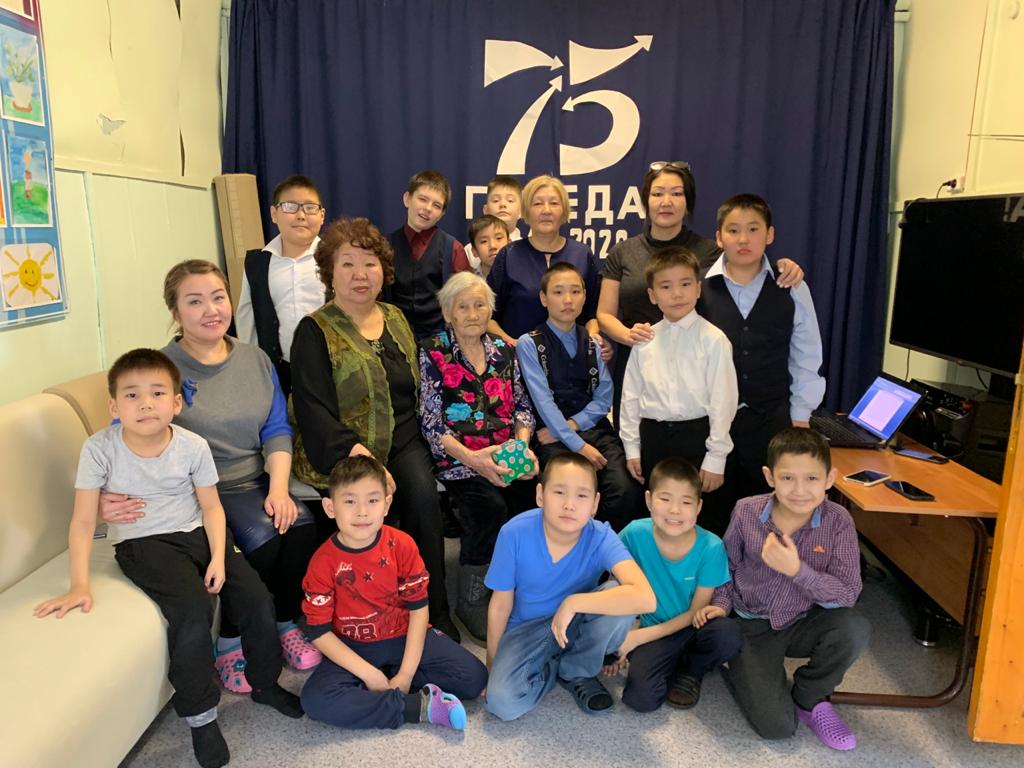 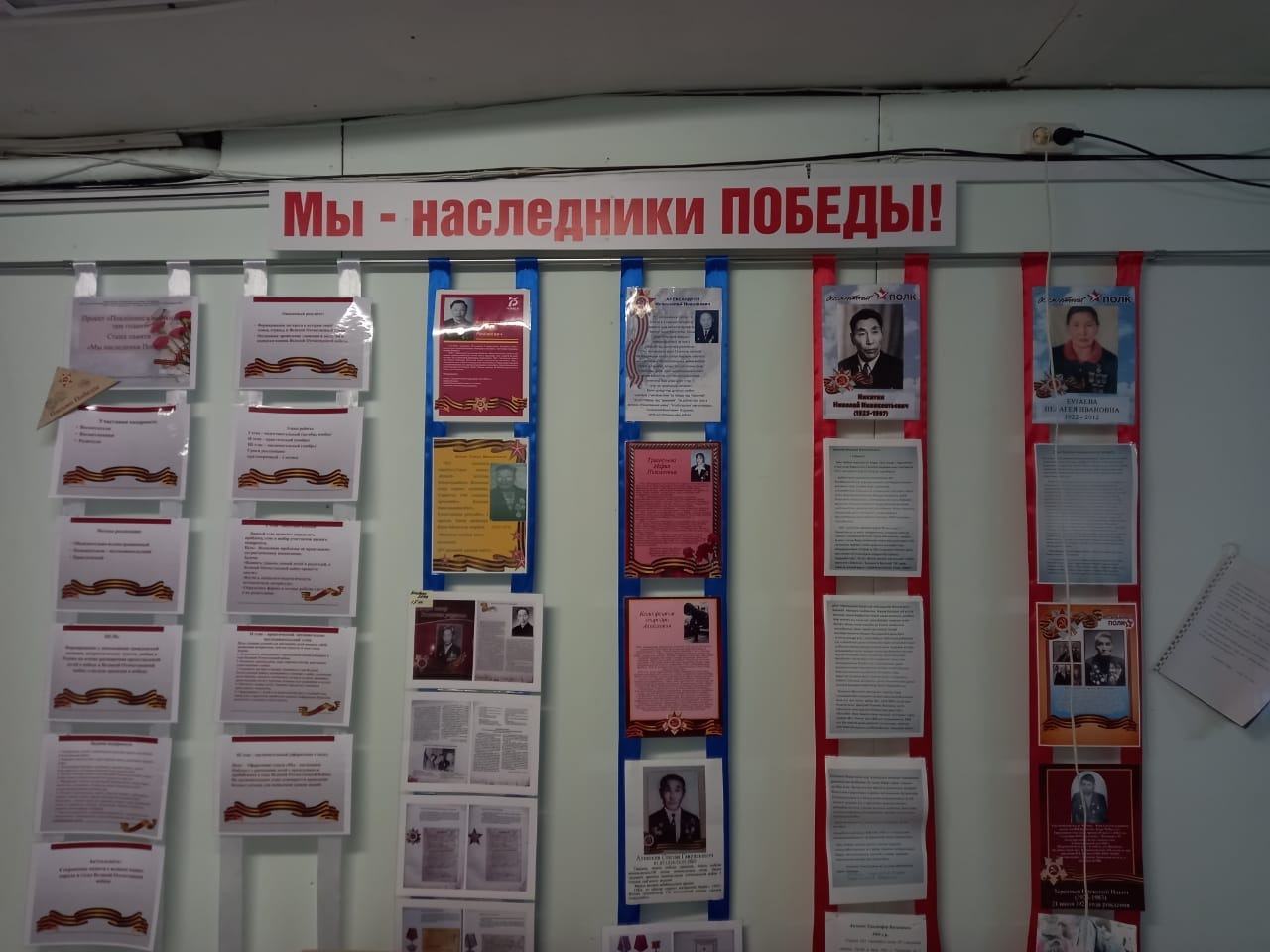 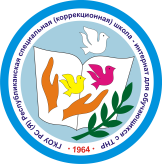 Интеллектика «Конструирование из лего»
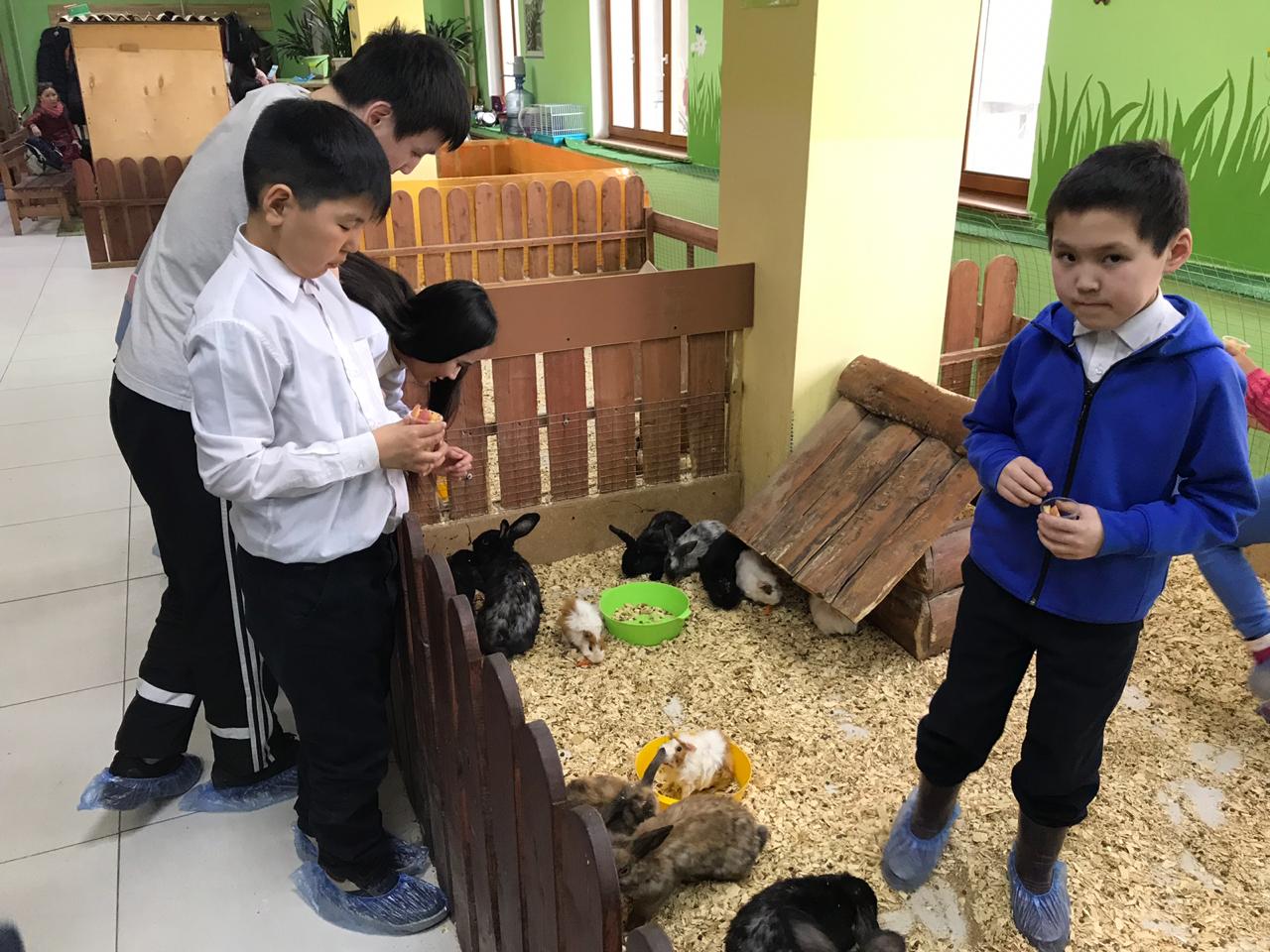 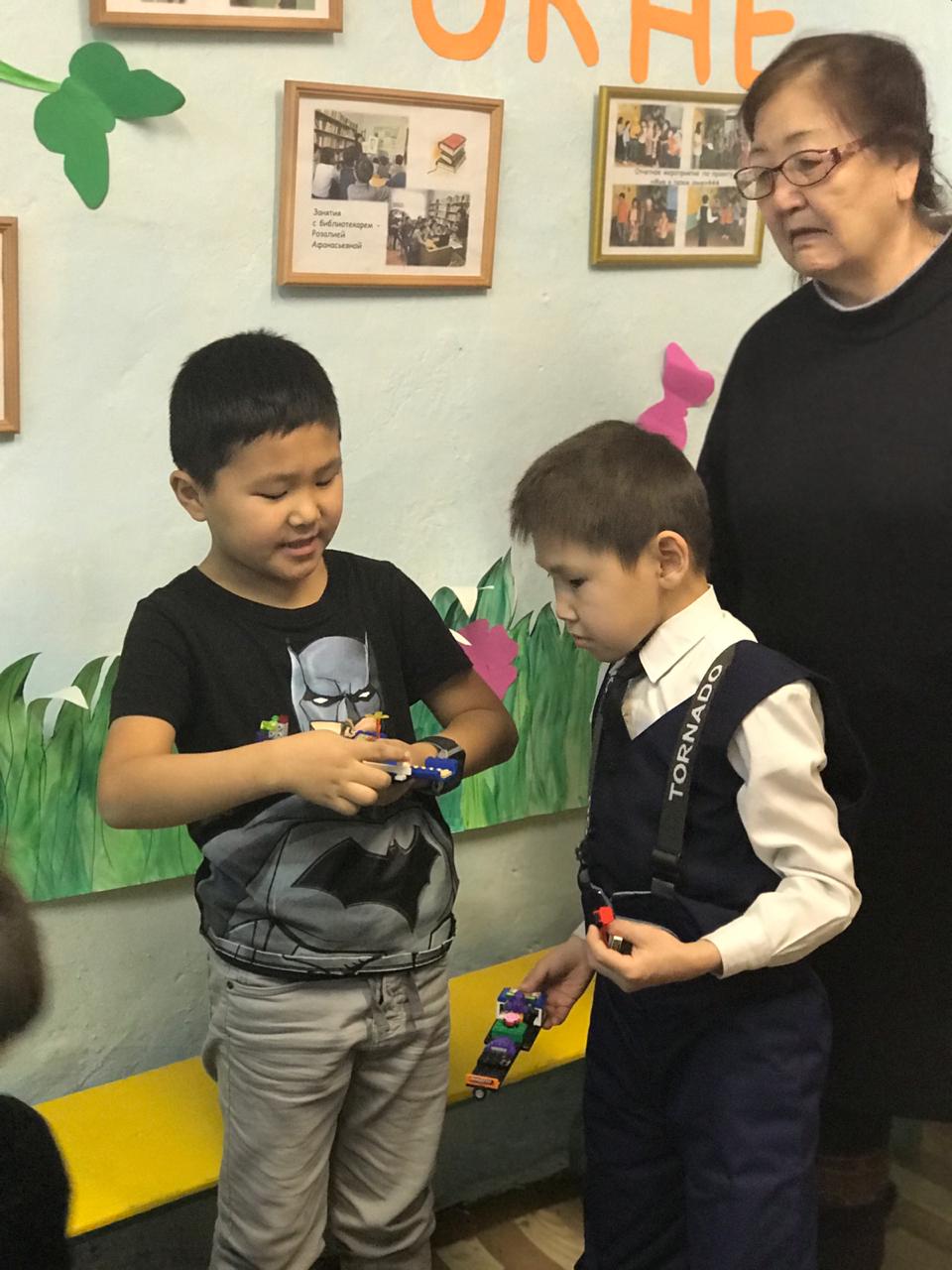 Посещение зооленд
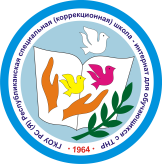 Тайны зимнего леса
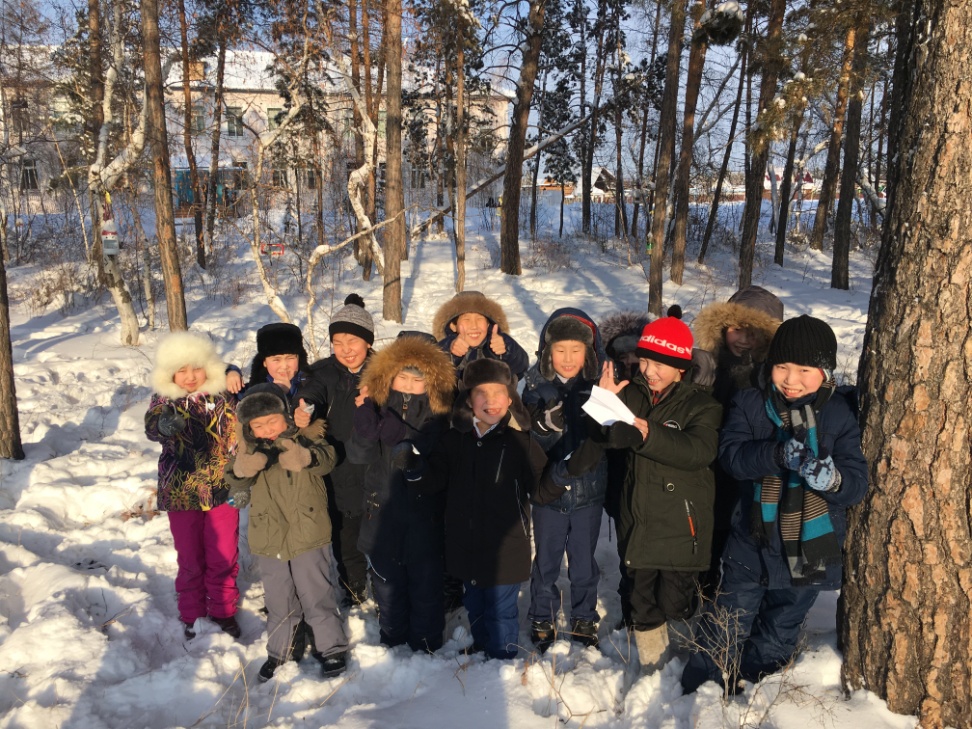 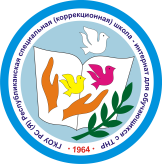 Коллективная творческая деятельность
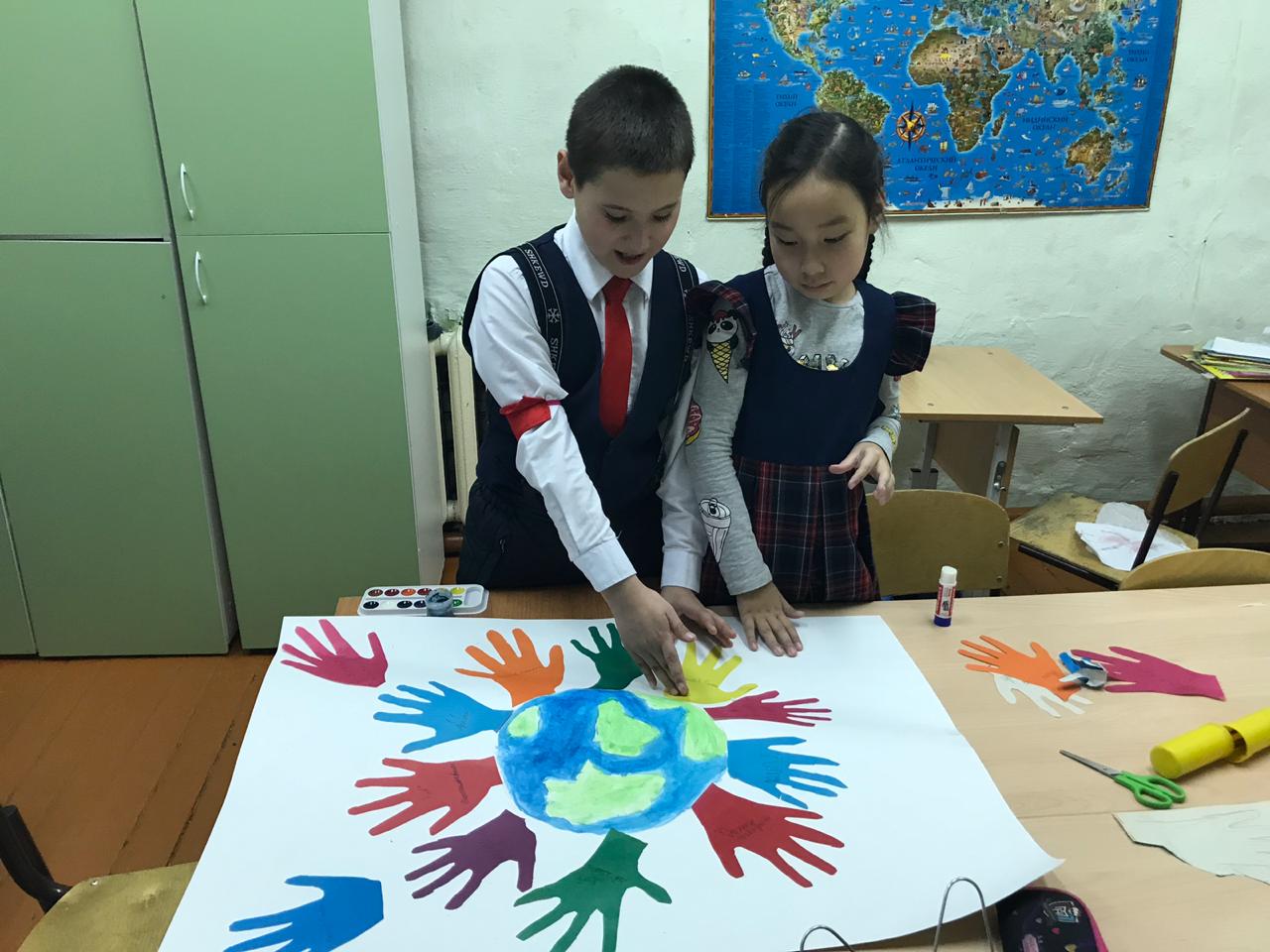 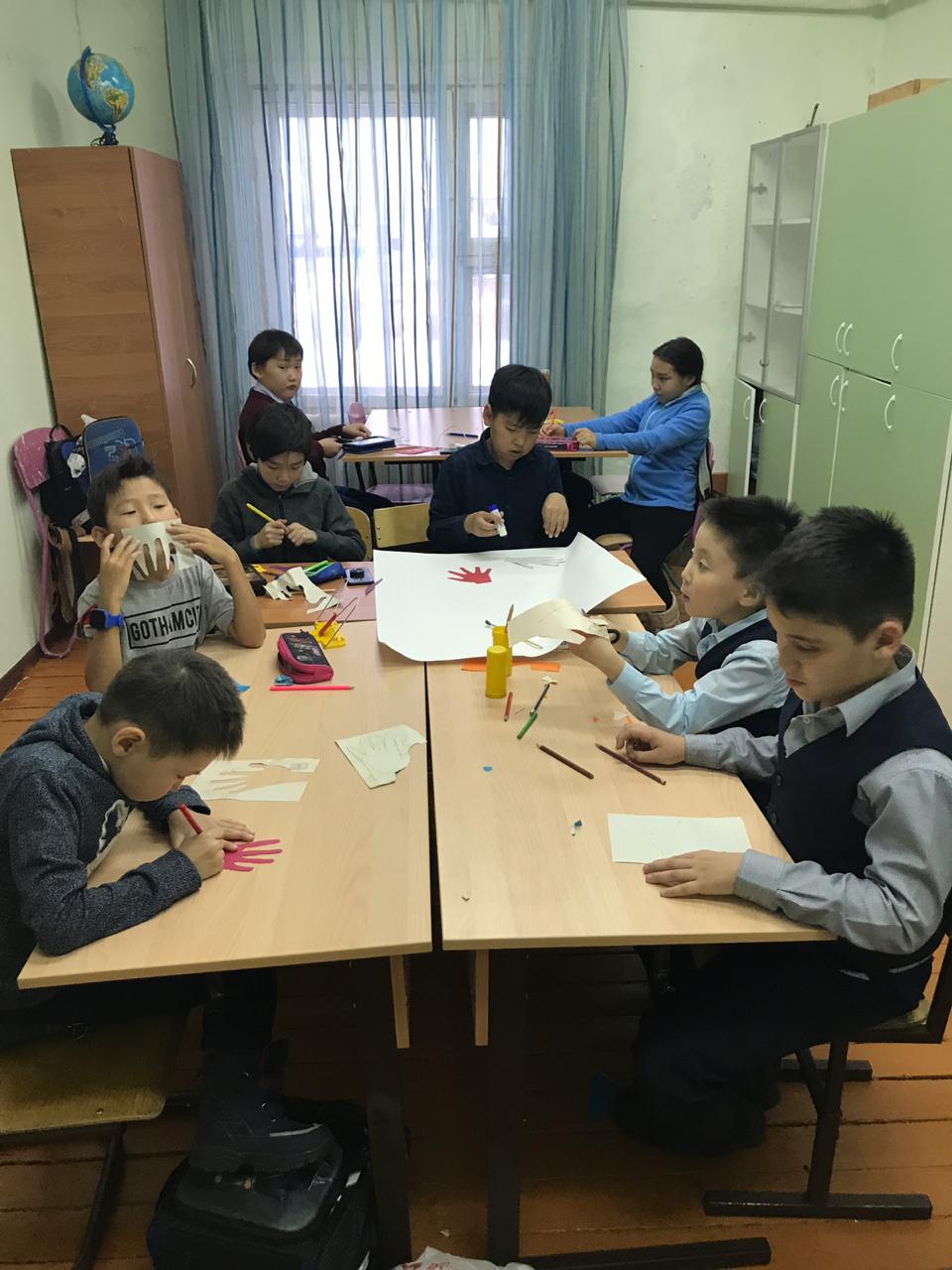 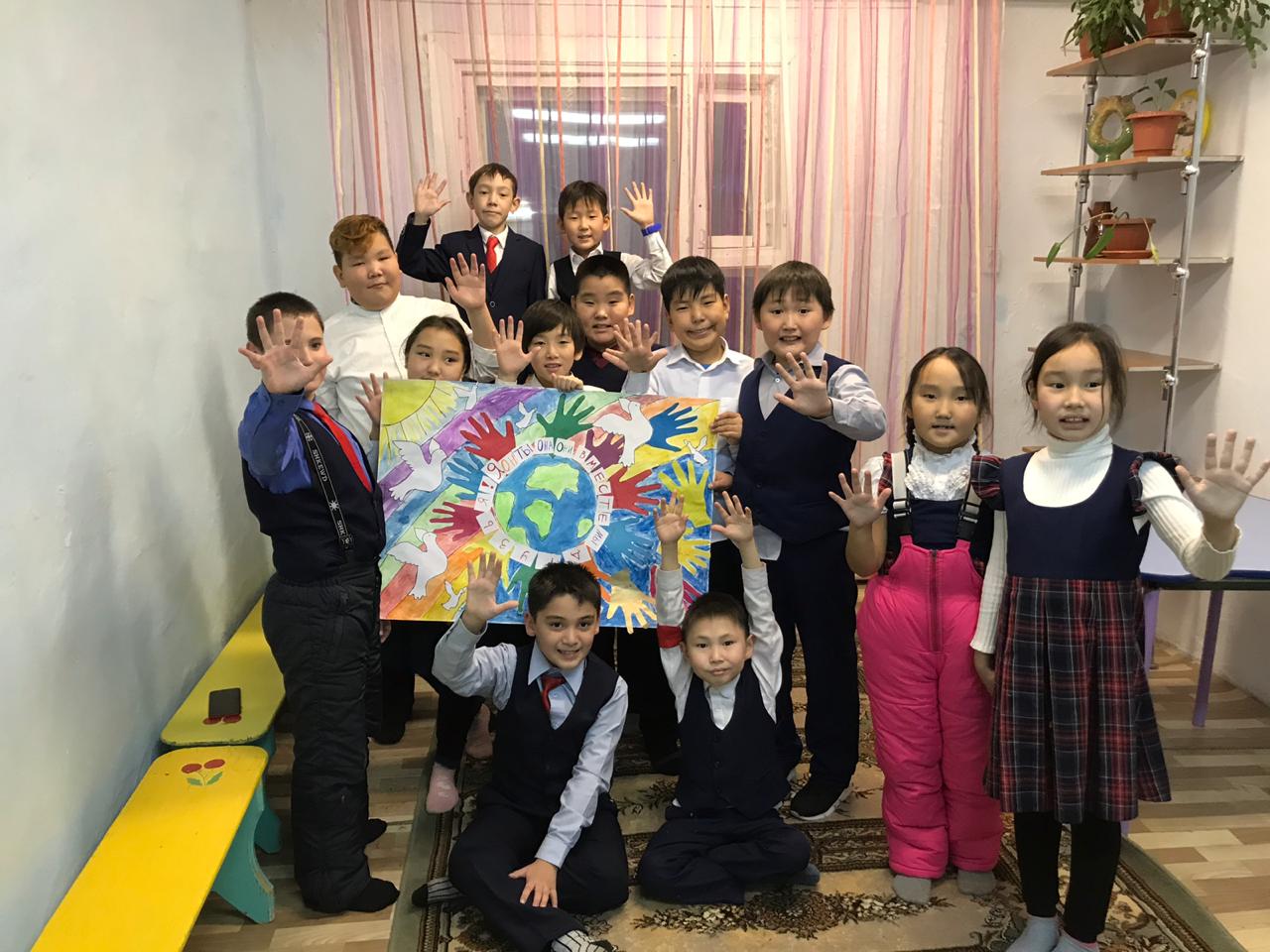 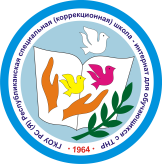 Участники 
Елки Главы Республики Саха (Якутия)
Участники 
Кремлевской Елки
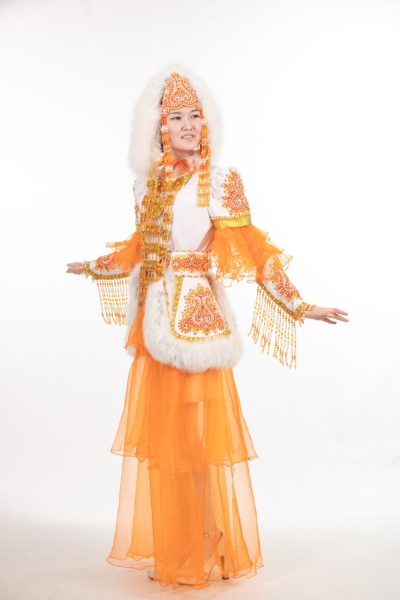 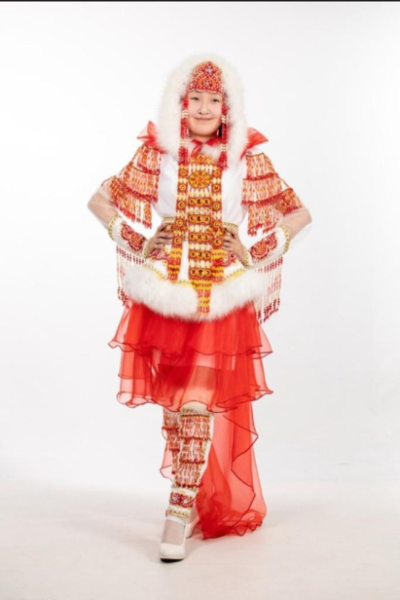 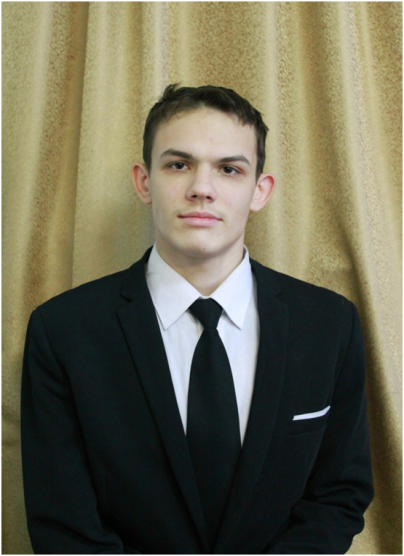 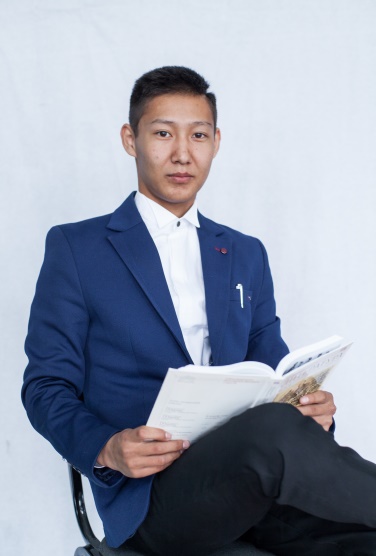 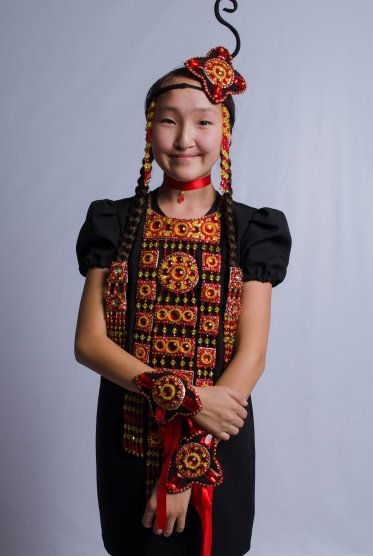 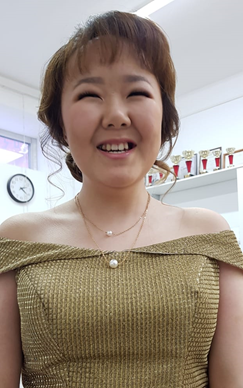 Спиридонова Айлаана
2020 г.
Федорова
Милена 
2020 г.
Максимова Роза
2019 г.
Ильин Егор
2019 г.
Спиридонова Айлаана
2019 г.
Рудаев Иван 
2018 г.
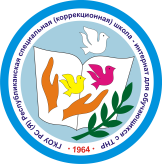 VI Национальный чемпионат по профессиональному мастерству среди инвалидов и лиц с ограниченными возможностями здоровья, “Абилимпикс”,  по компетенции “Бисероплетение “; ноябрь 2020 г
2 место - Спиридонова Айлаана, ученица 10 “б” класса, руководитель  Кондратьева Т.П
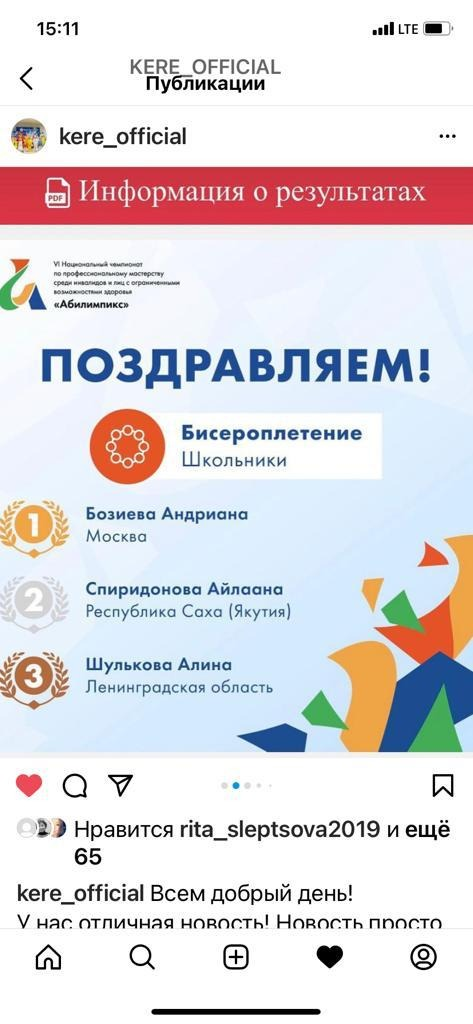 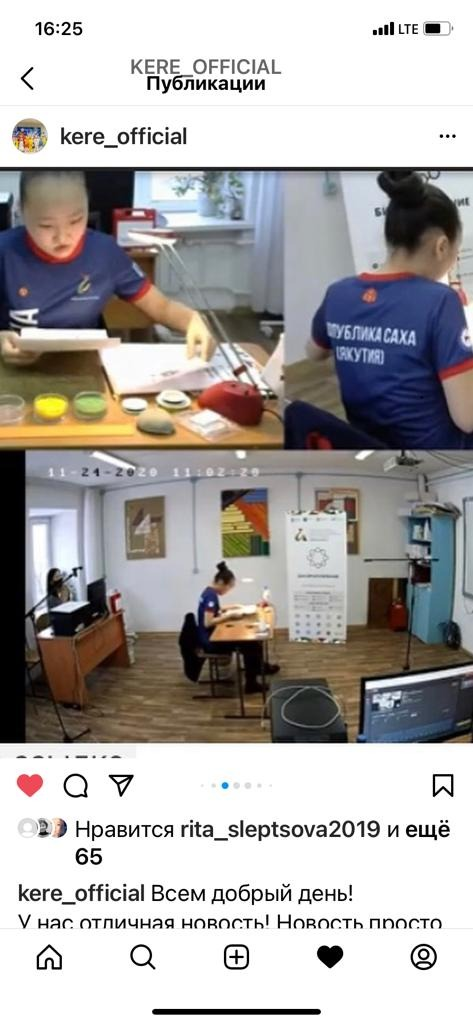 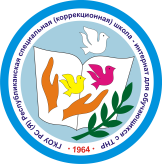 Спиридонова Айлаана  вошла в   десятку  лучших стипендиатов  Ёлки Главы Республики Саха (Якутия)
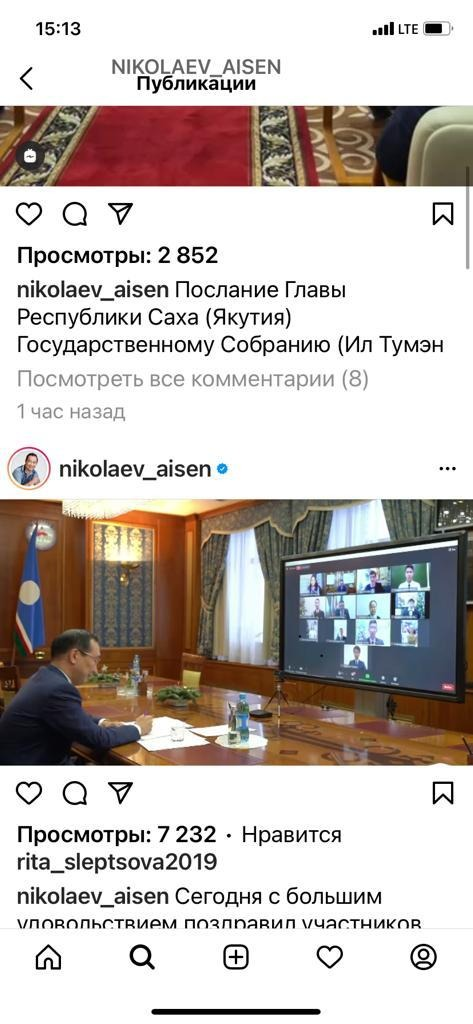 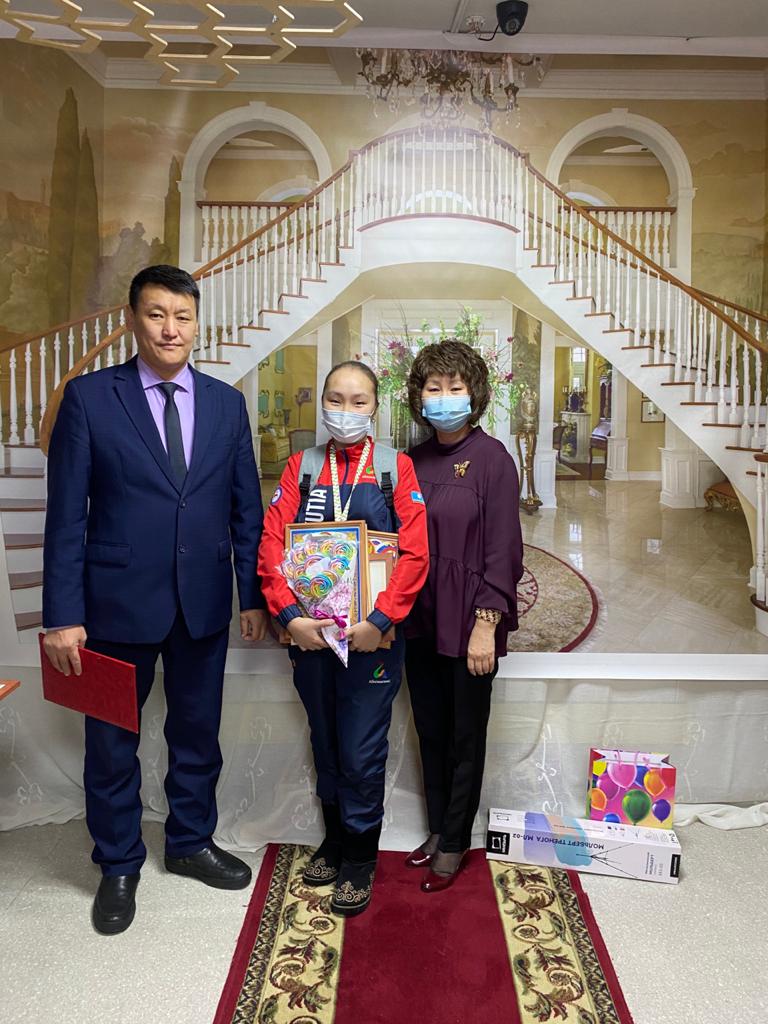 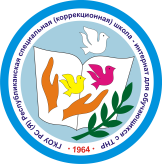 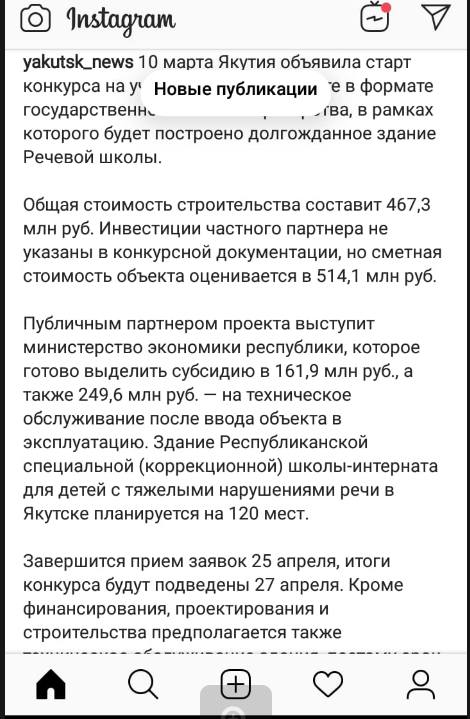 ВЫЕЗДНОЕ СОВЕЩАНИЕ 
ПРЕДСЕДАТЕЛЯ ПРАВИТЕЛЬСТВА РС(Я)
ТАРАСЕНКО А.В.

28 НОЯБРЯ 2020ГОД
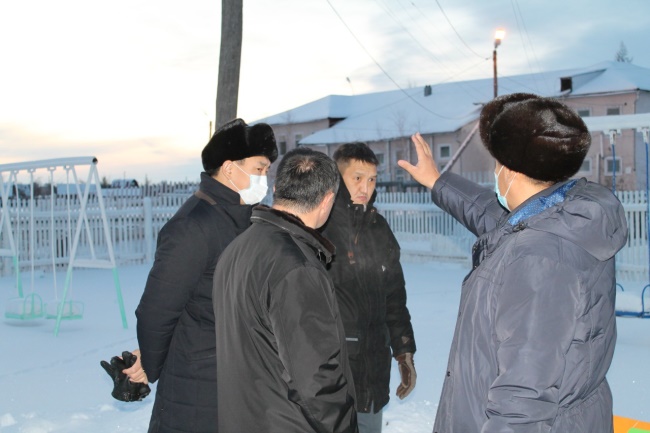 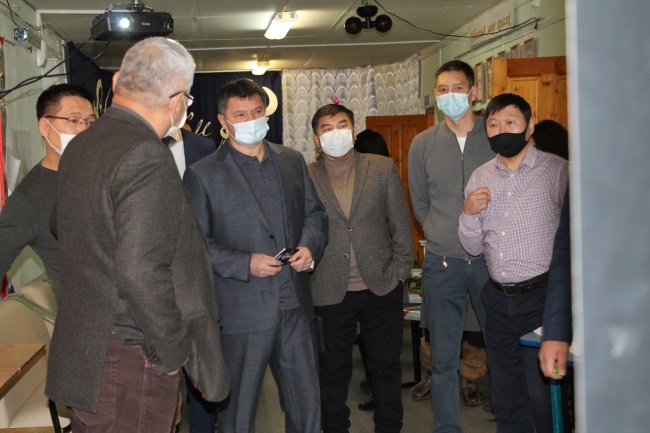 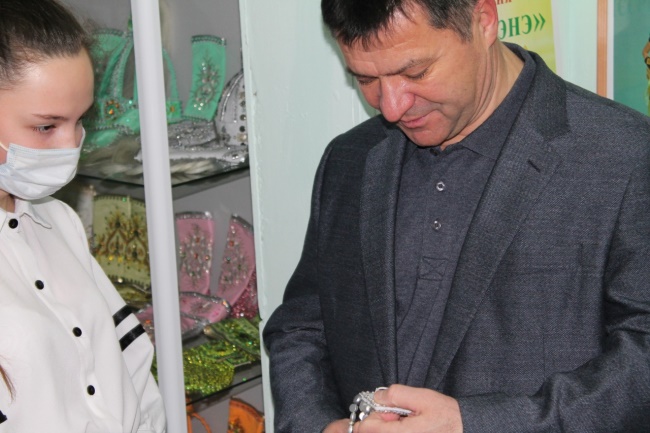 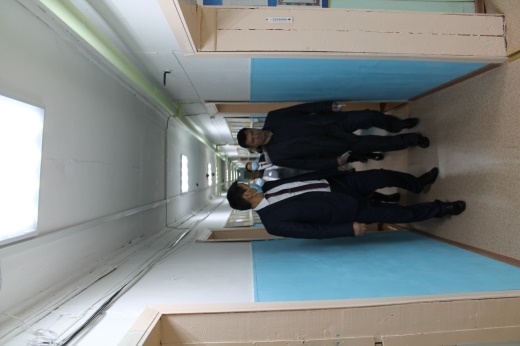 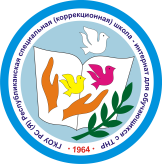 ВЫЕЗДНОЕ СОВЕЩАНИЕ ПРЕДСЕДАТЕЛЯ ПРАВИТЕЛЬСТВА РС(Я)
ТАРАСЕНКО А.В., 28 НОЯБРЯ 2020ГОД
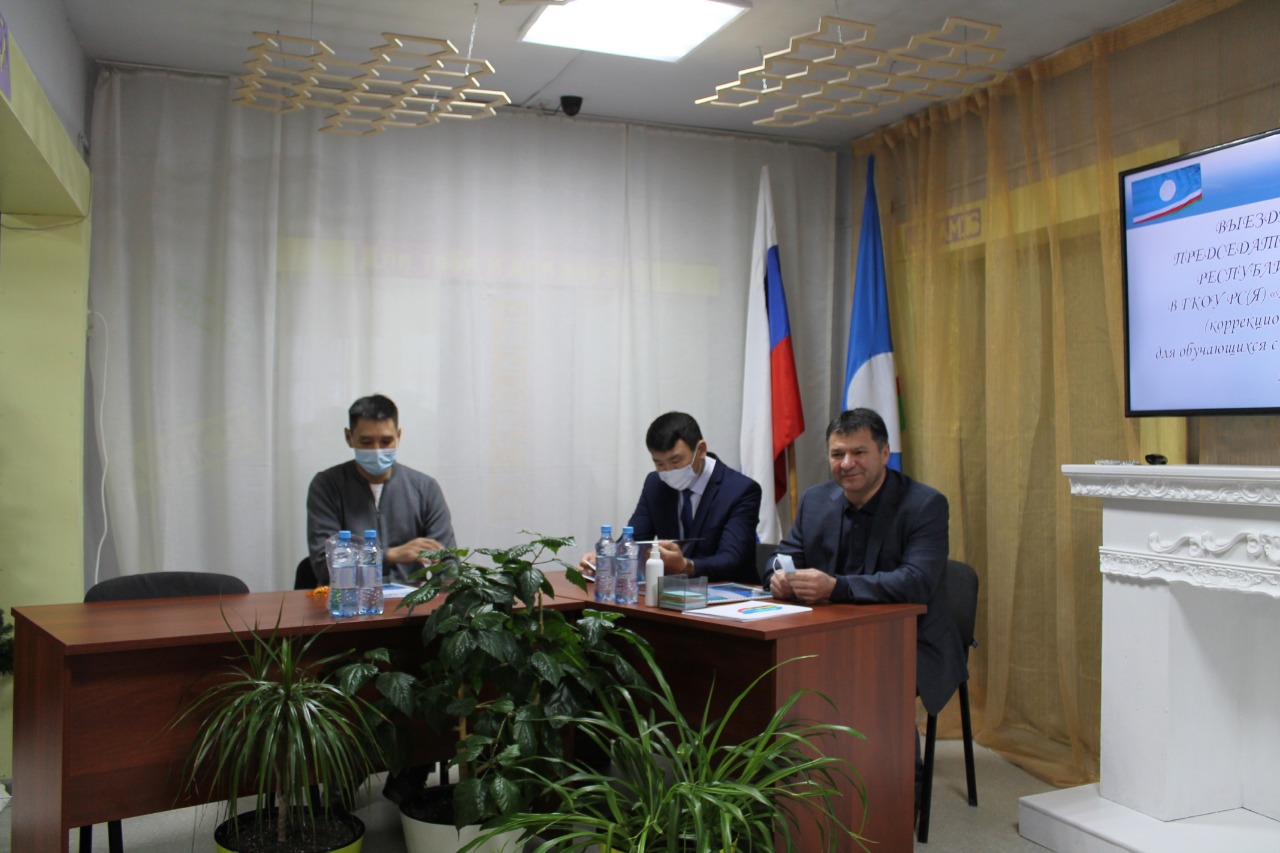 Знакомство с проектом новой школы на 120 мест для обучающихся с тяжелыми нарушеянями речи
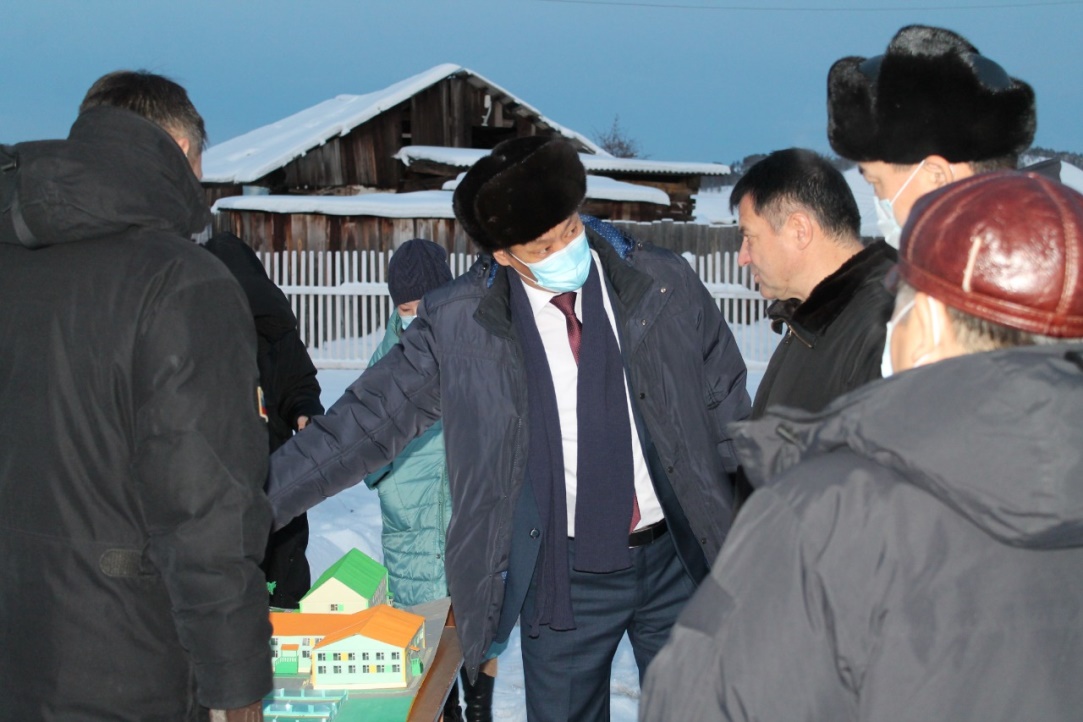 На фото слева направо:
Министр образования и науки РС(Я)
Сивцев М.П.
Заместитель Председателя Правительства РС(Я) Местников С.В.
Председатель Правительства РС(Я) 
Тарасенко А.В.
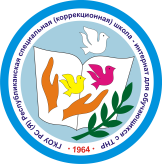 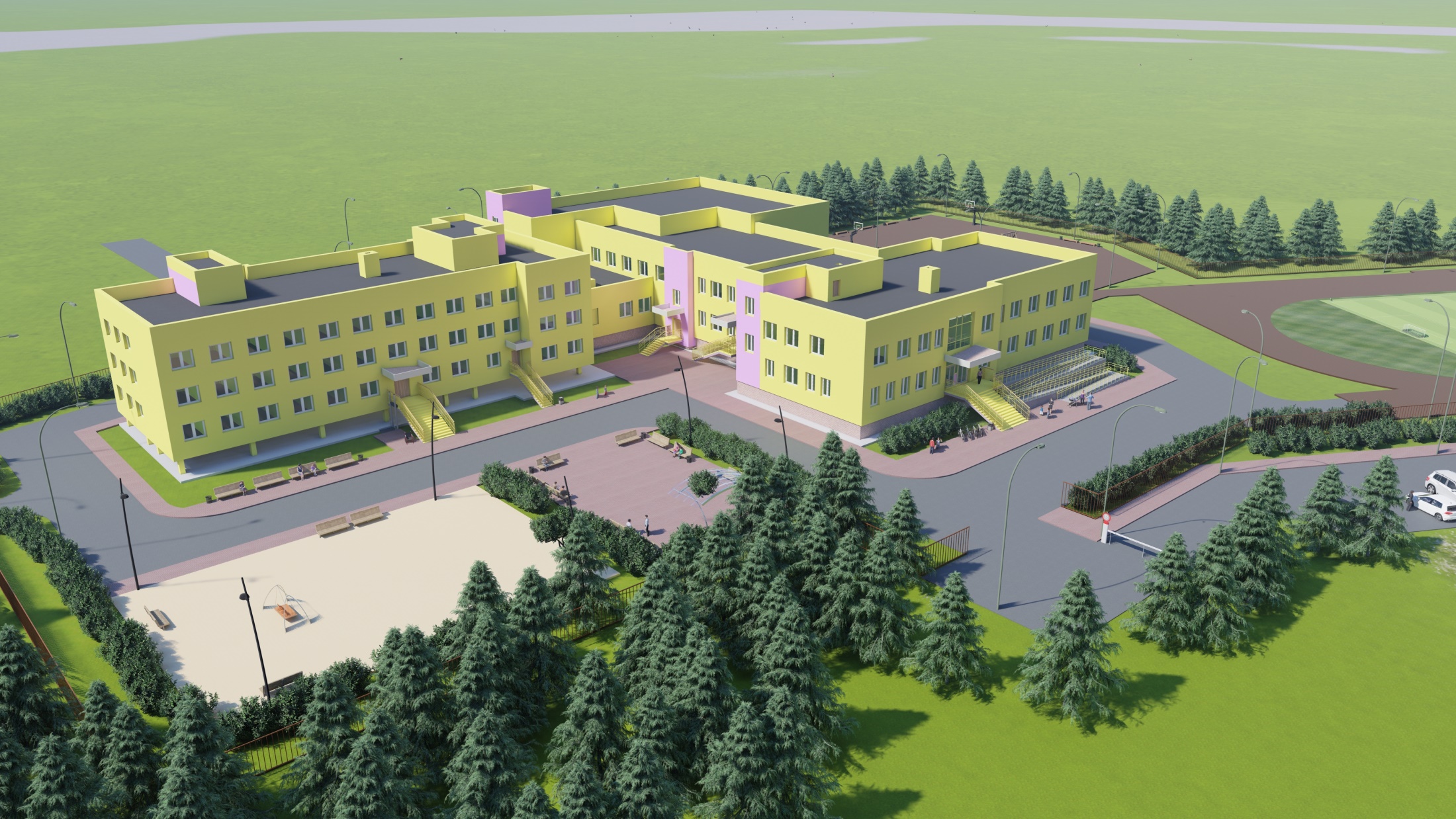 Обновленный проект «Республиканская специальная (коррекционная) школа для детей с тяжелыми наршениями речи в г.Якутске. Школа на 120 учащихся и Интернат на 100 мест»
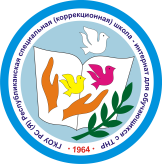 Учащиеся и коллективГКОУ РС(Я) «РСКШИ для обучающихся с тяжелыми нарушениями речи» желаем всем успехов, здоровья и удачи в Новом 2021 году!